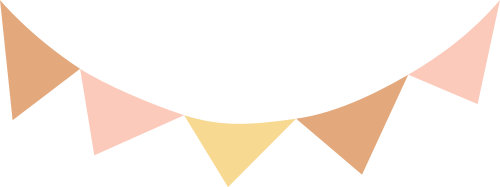 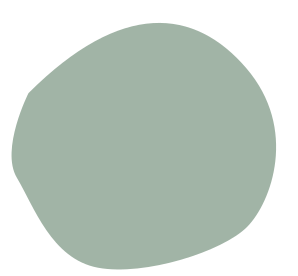 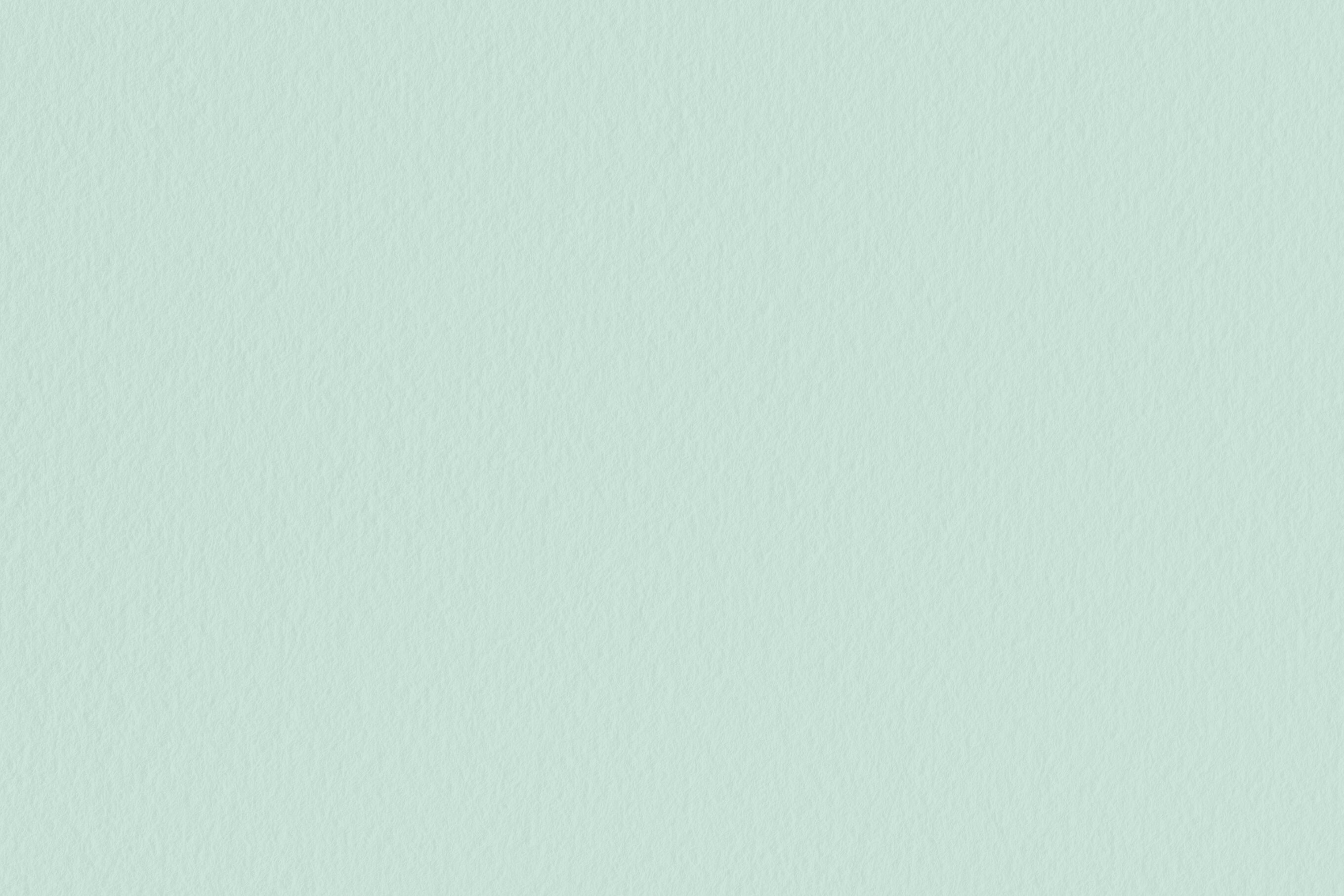 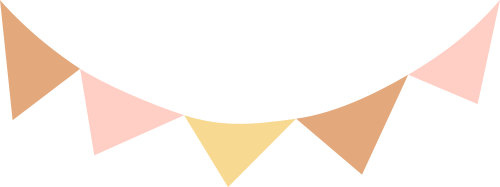 KELOMPOK 5
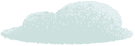 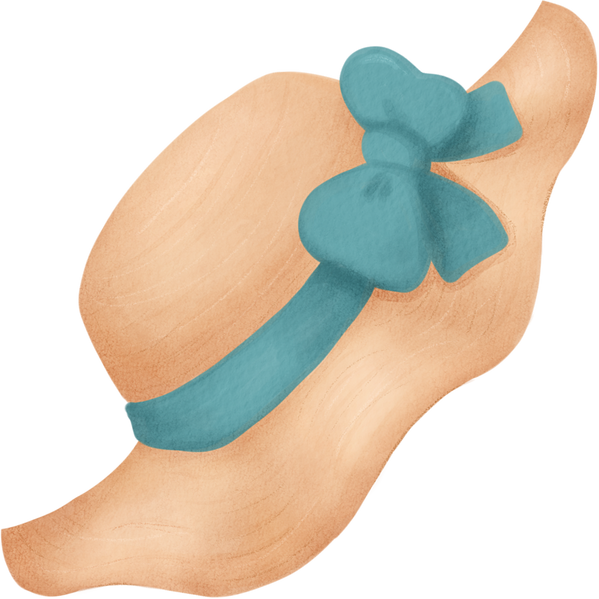 PRESENT
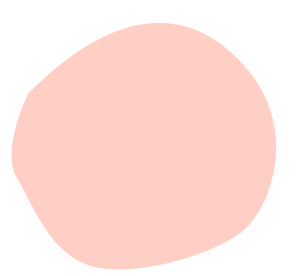 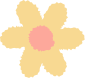 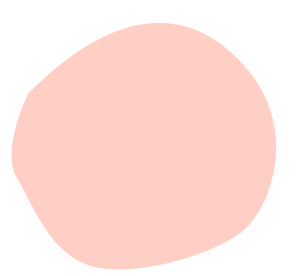 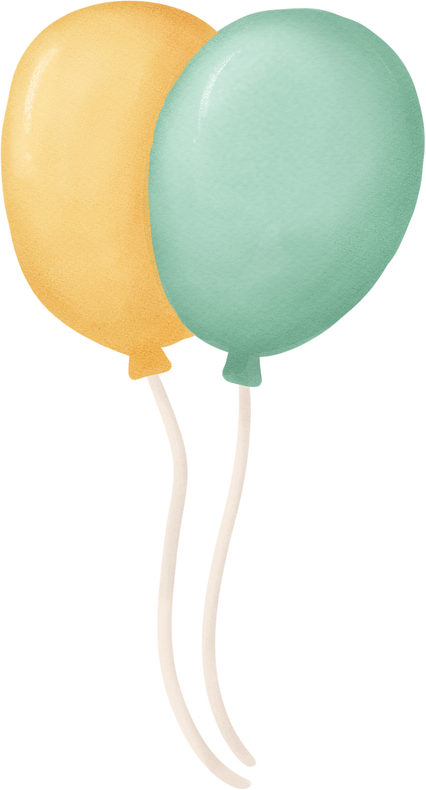 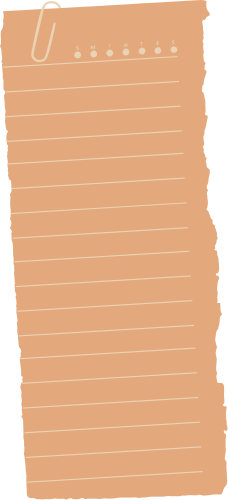 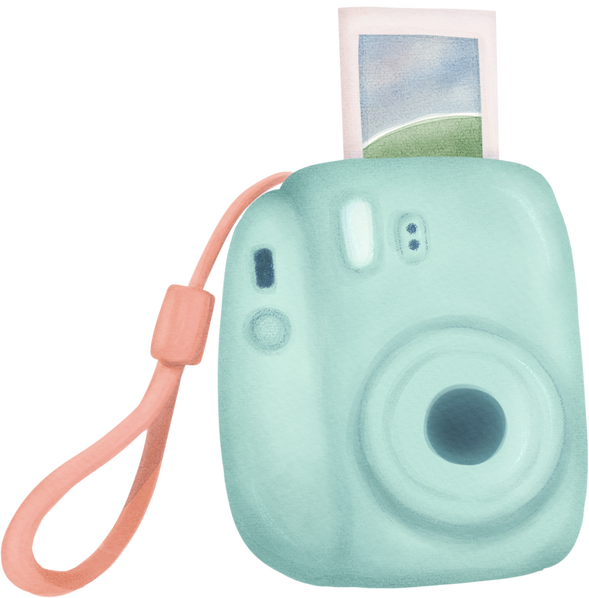 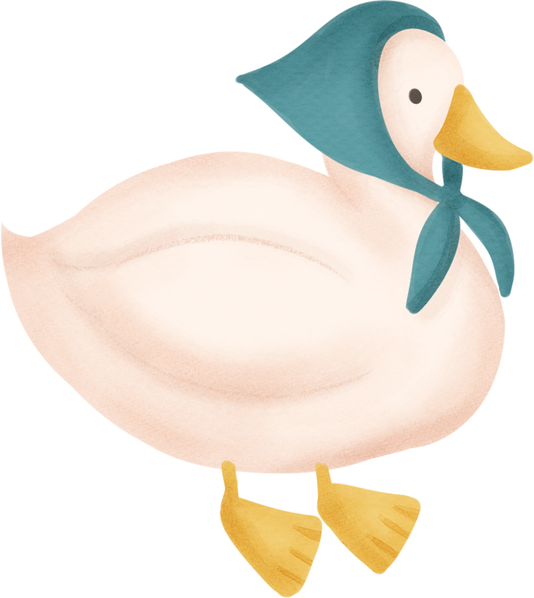 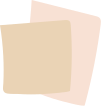 LEADERSHIP
FEB UNILA 2021
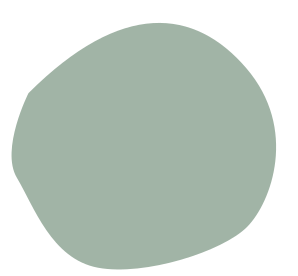 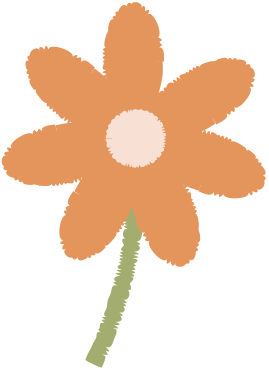 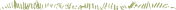 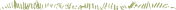 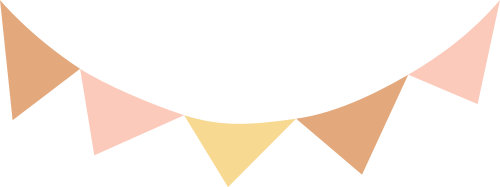 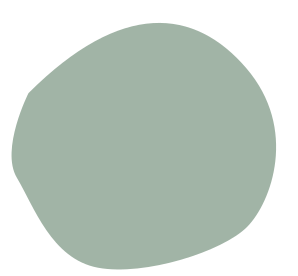 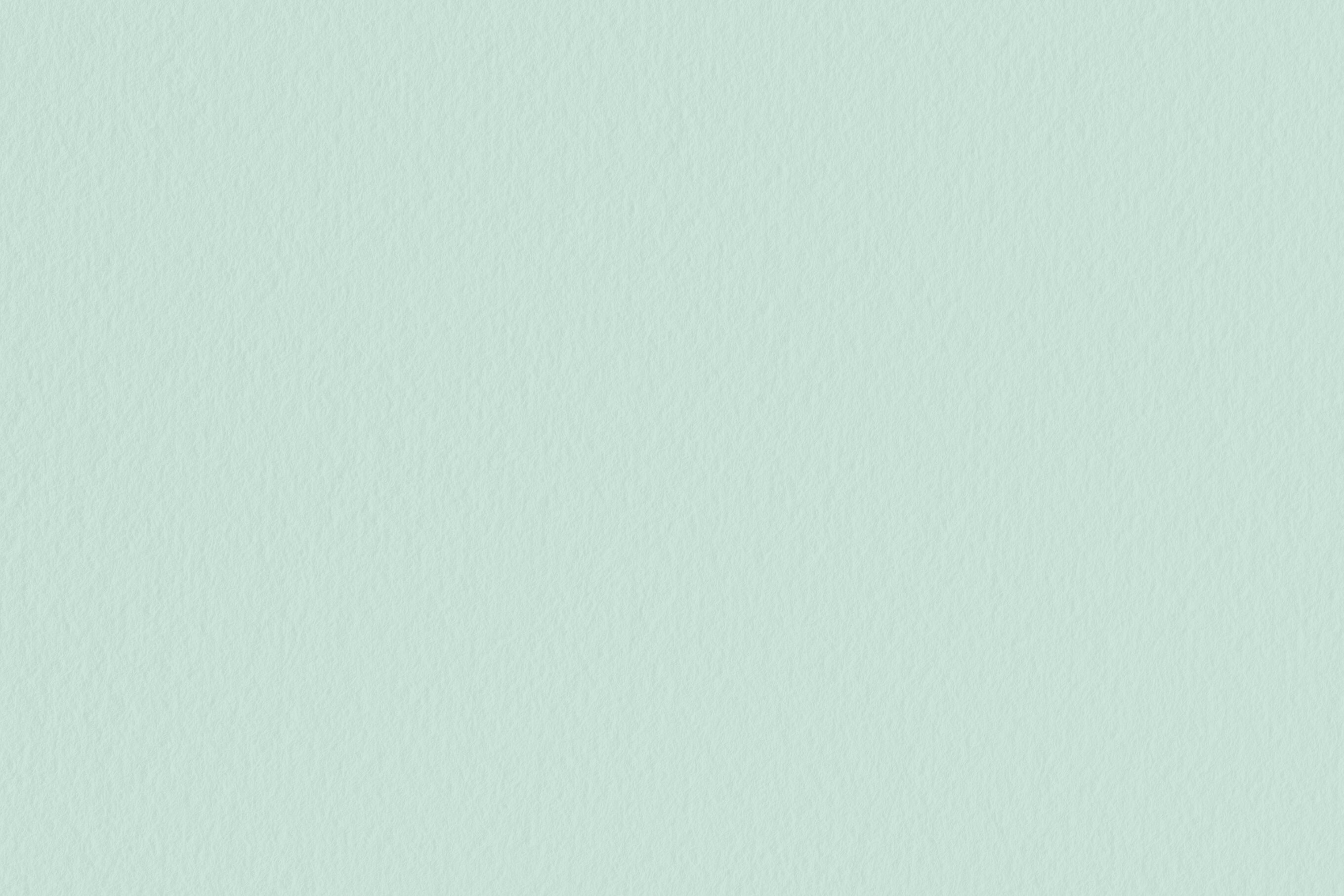 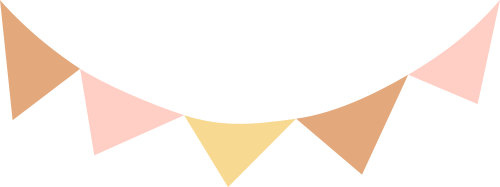 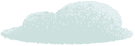 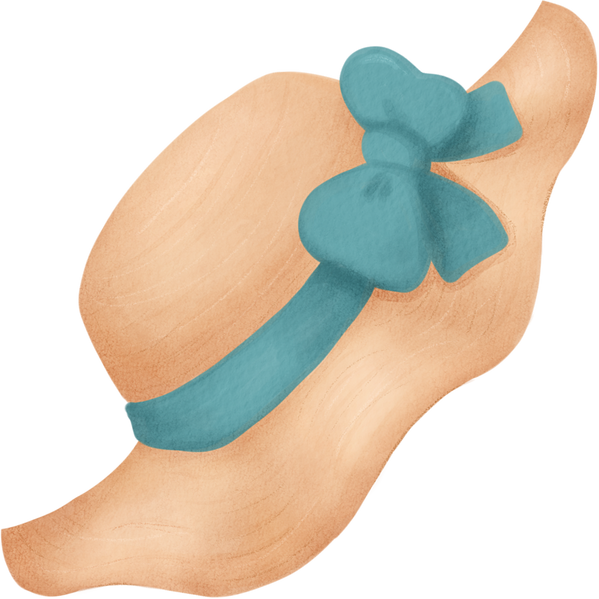 LEADERSHIP
teori
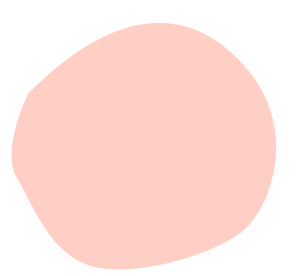 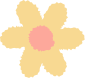 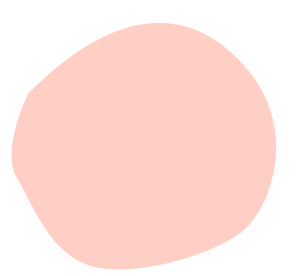 kontingensi
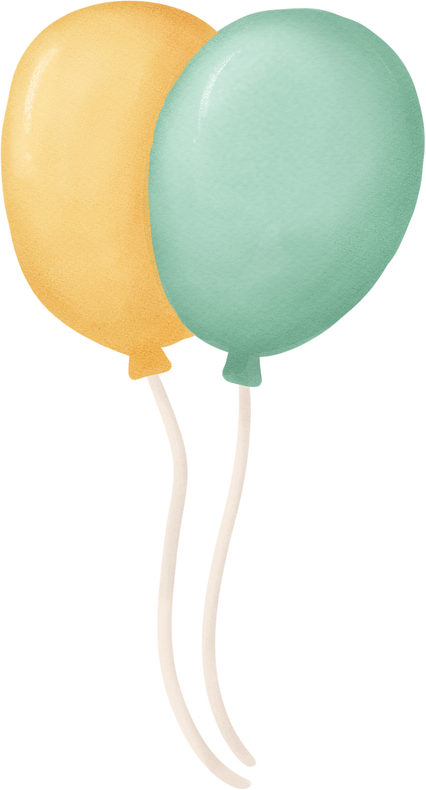 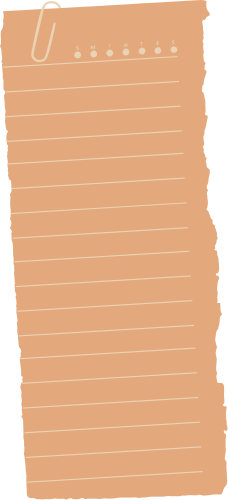 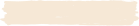 #FEB_Unila
#kelas_nova_mardiana
#leadership
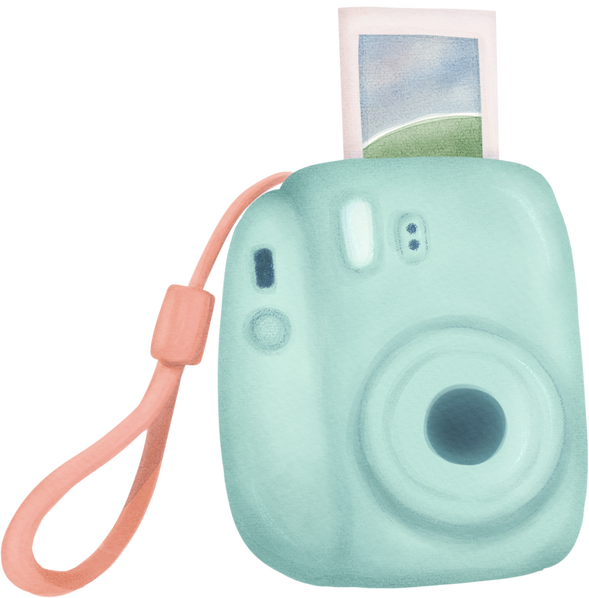 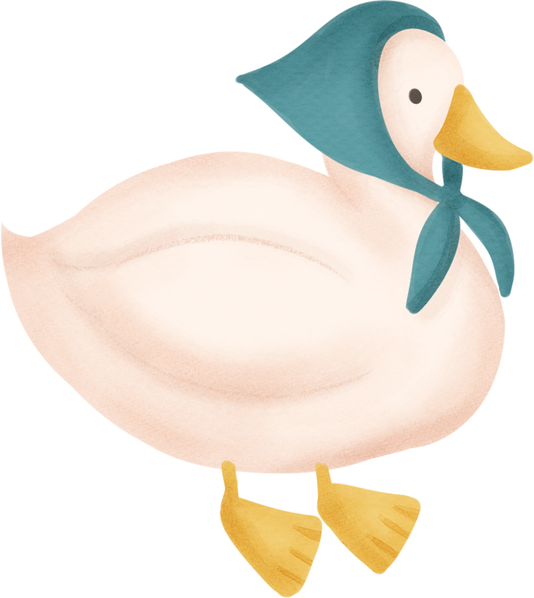 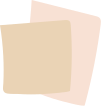 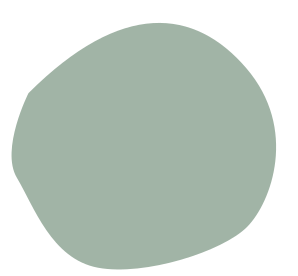 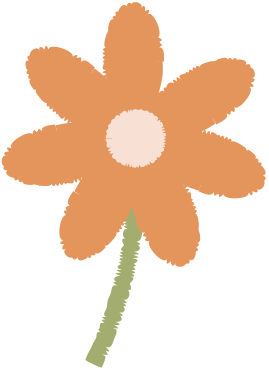 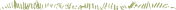 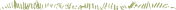 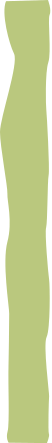 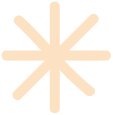 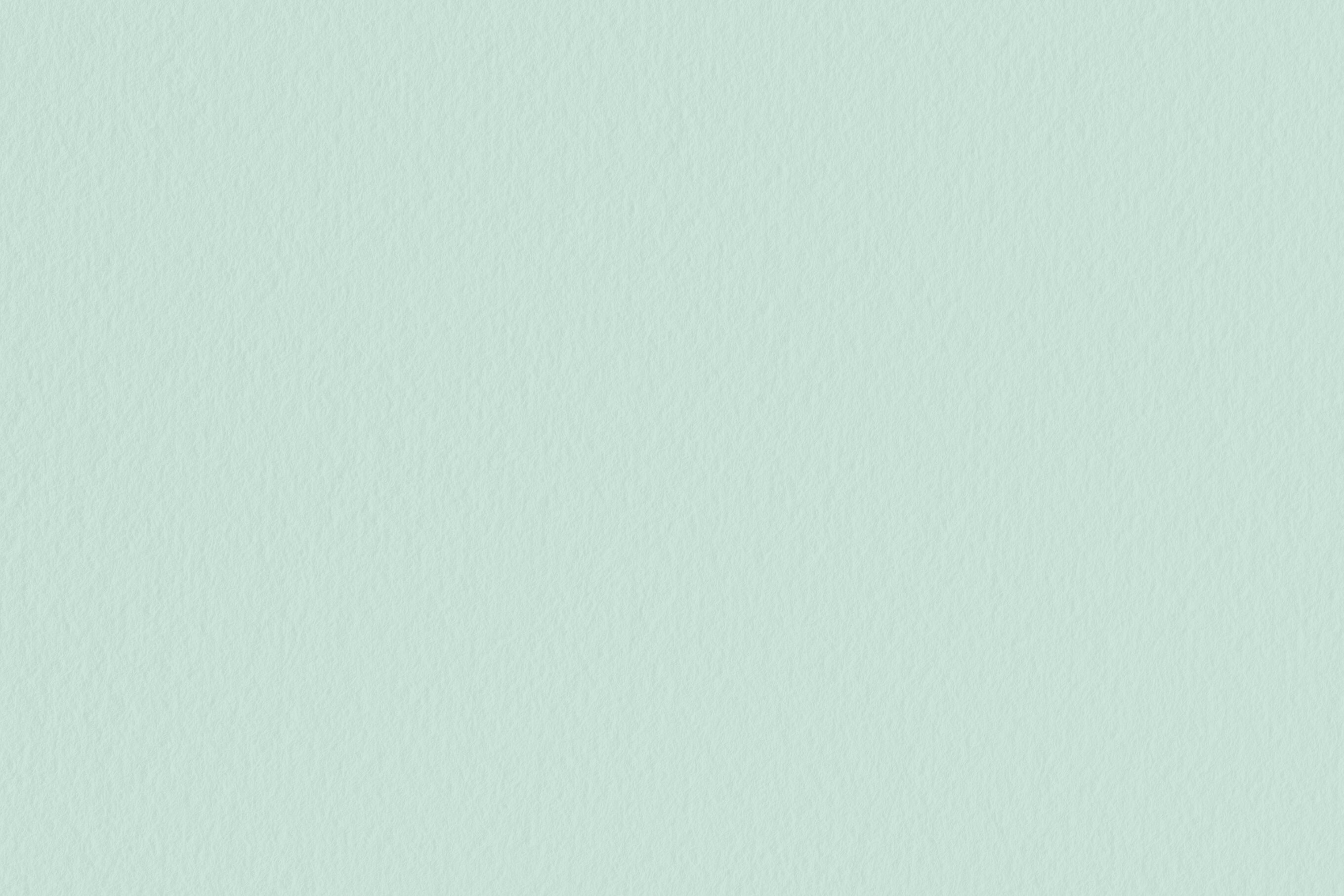 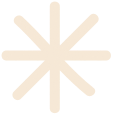 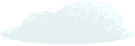 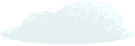 Dosen pengampu
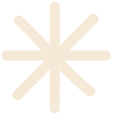 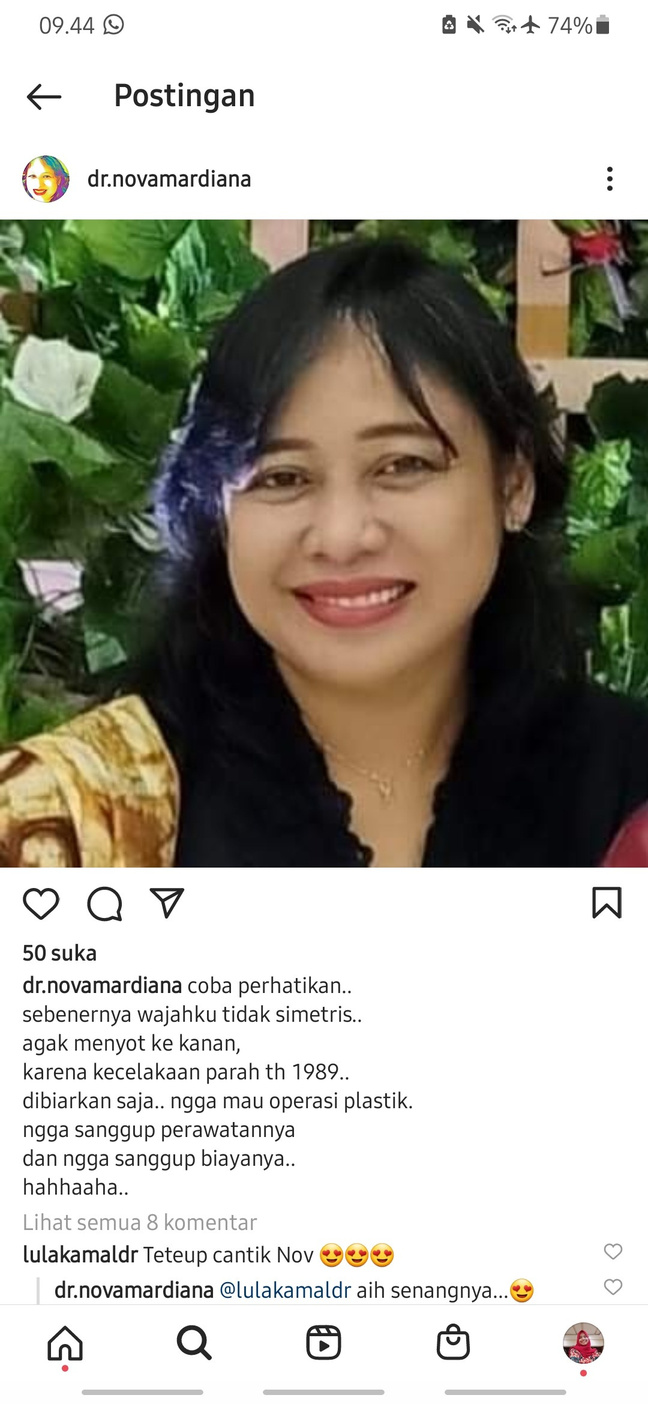 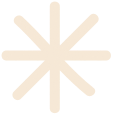 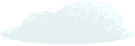 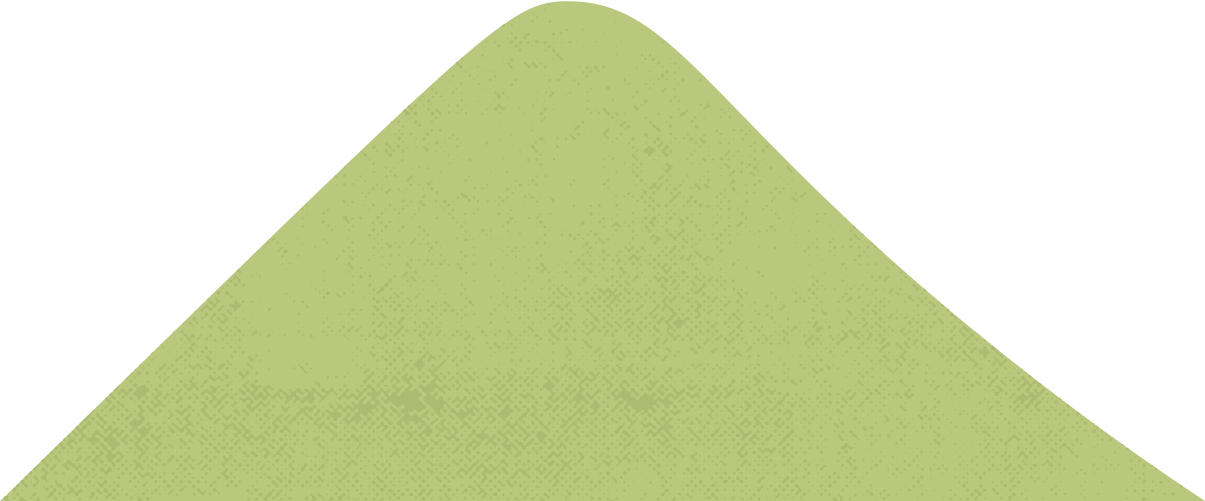 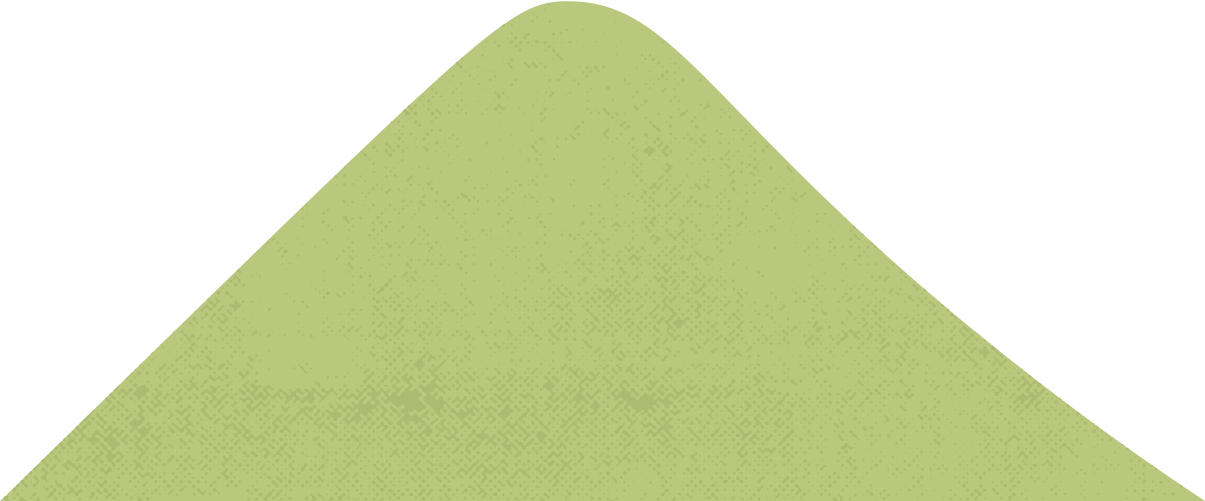 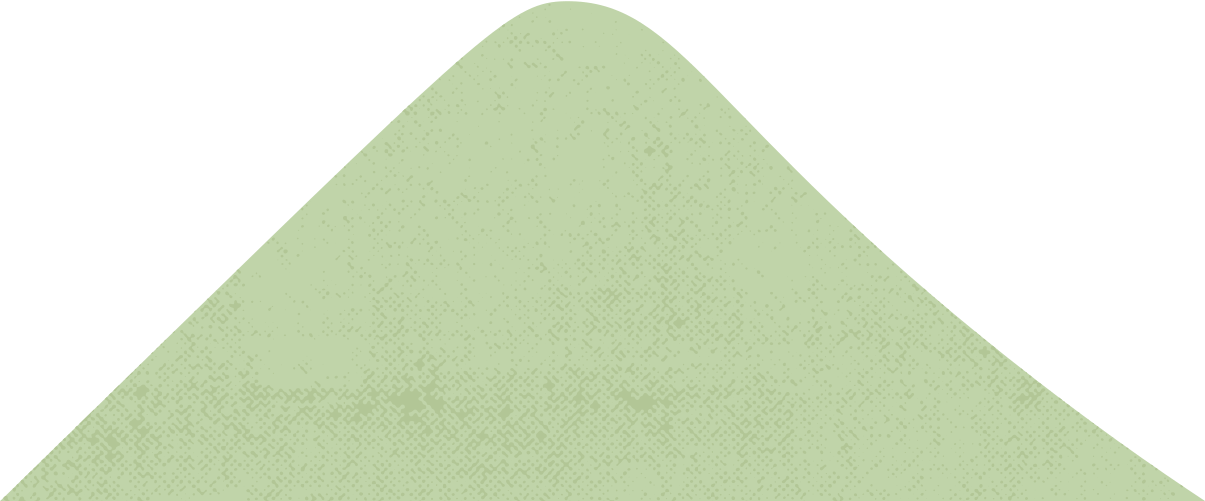 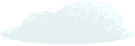 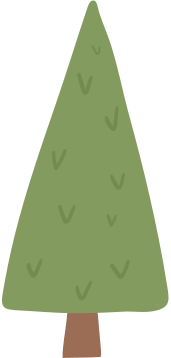 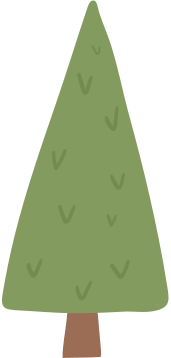 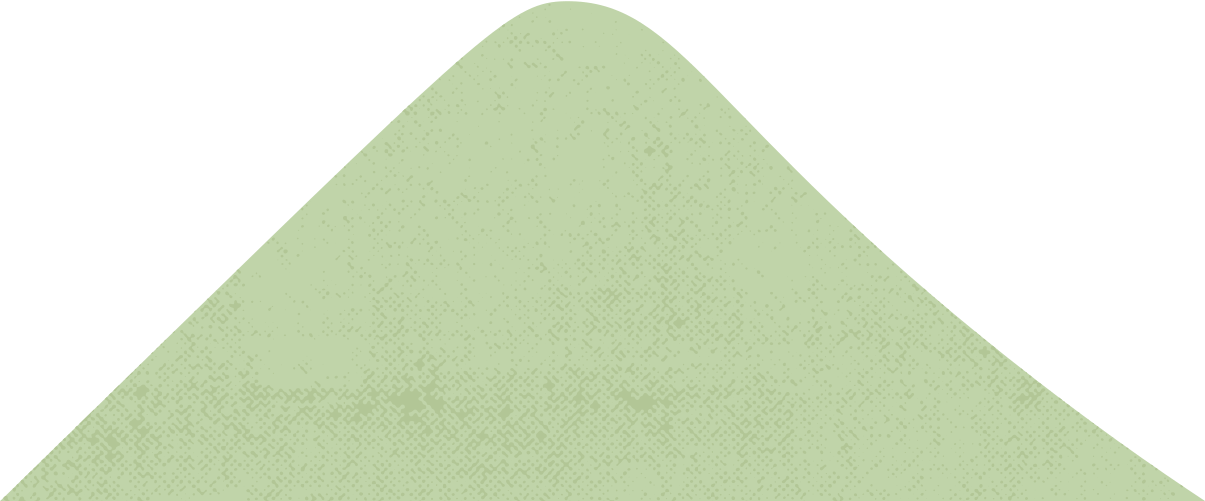 DR. NOVA MARDIANA, S.E , M.M
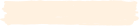 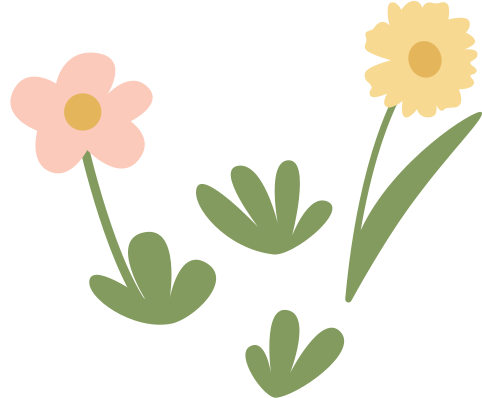 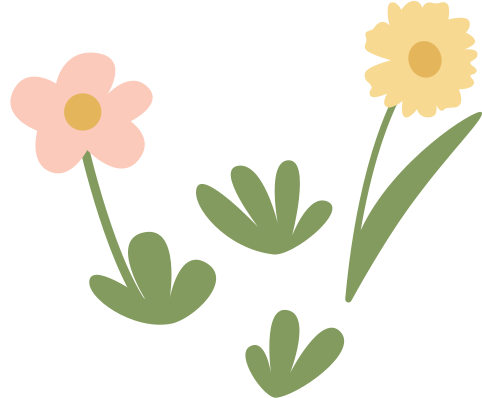 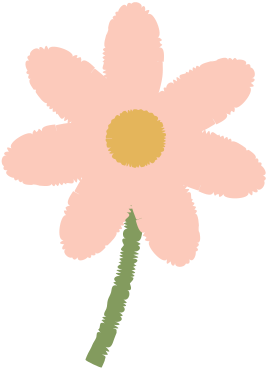 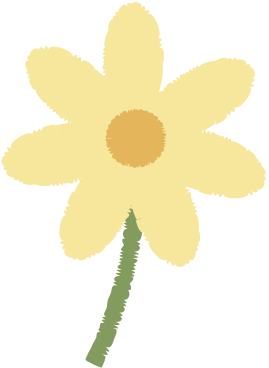 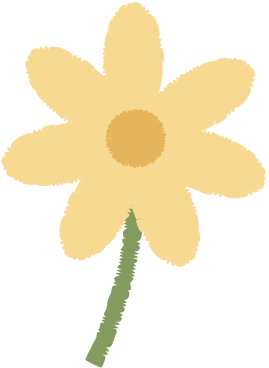 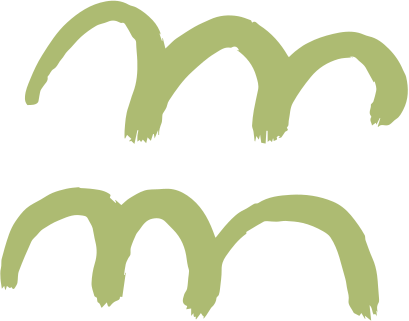 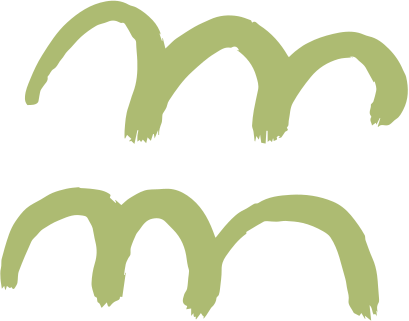 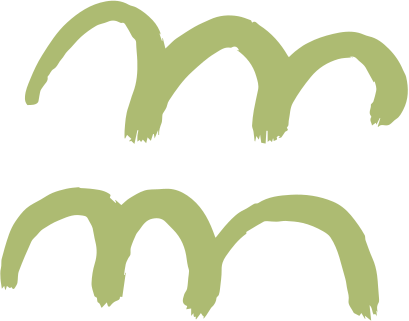 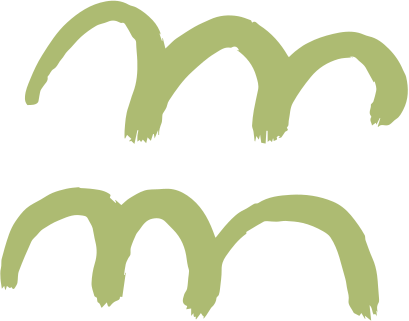 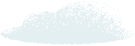 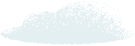 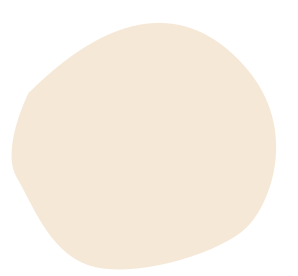 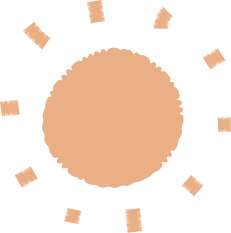 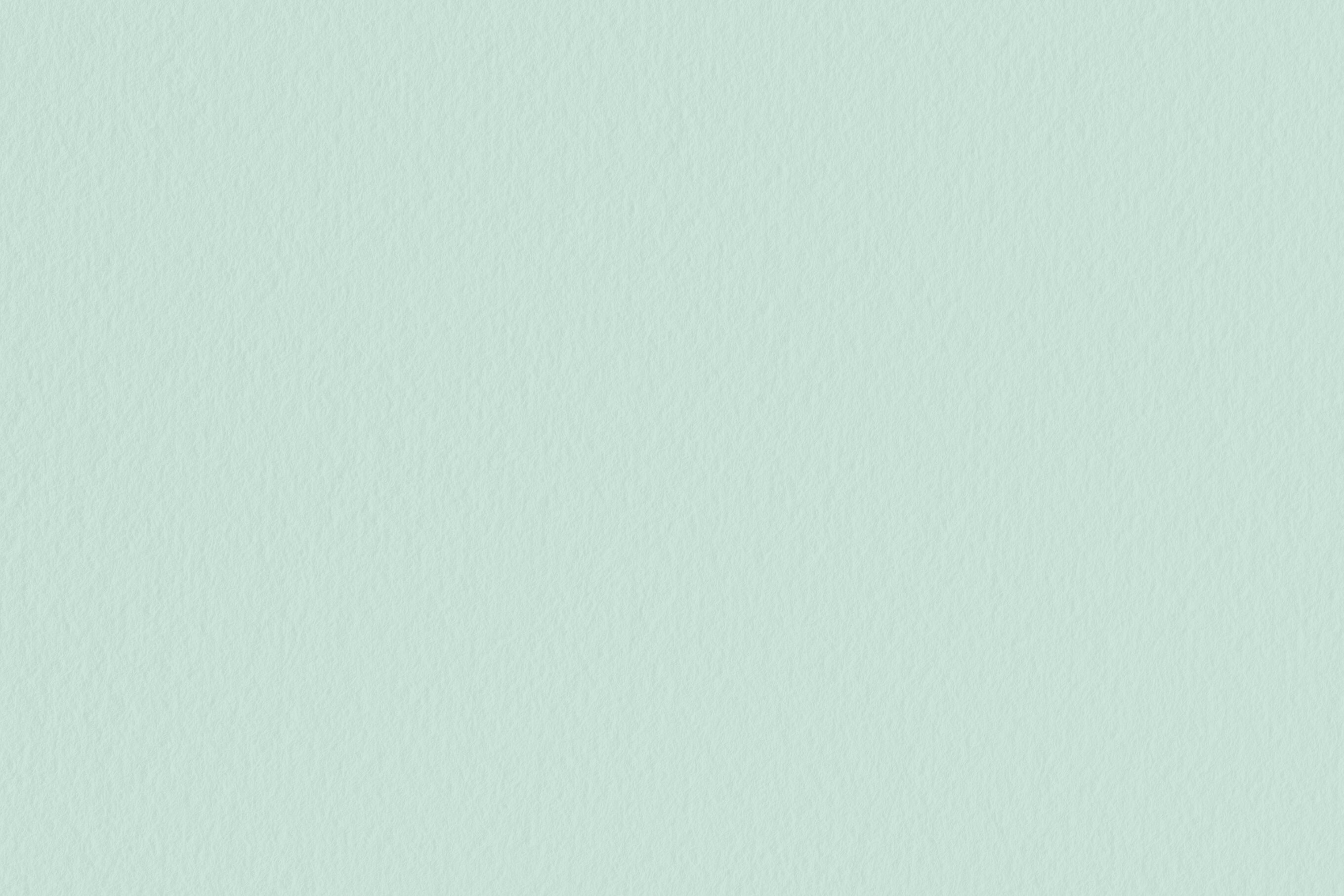 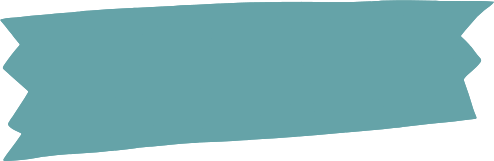 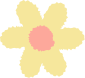 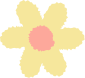 ^.^
Anggota kelompok
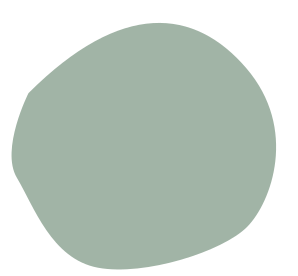 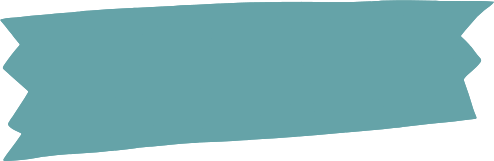 :D
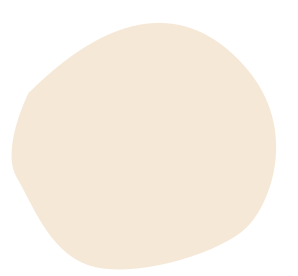 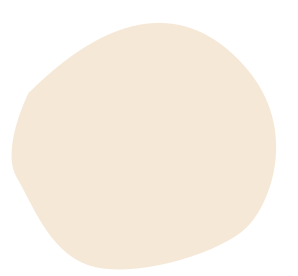 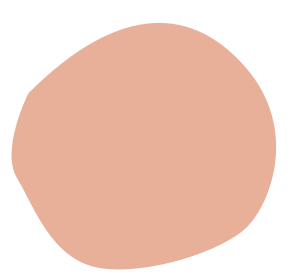 Alika Humaira 2011011019
Aulia Octaviani 2011011023
Ikhwan Eric Pratama 2011011061
Dicky attama putra 2011011086
Sinta anzani 2011011032
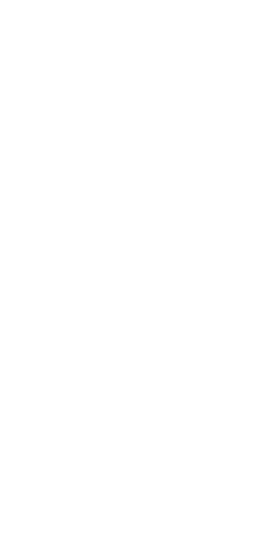 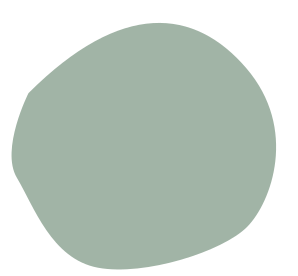 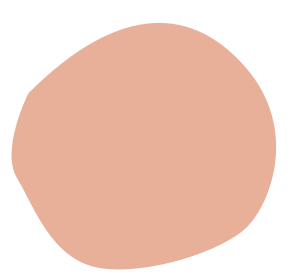 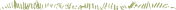 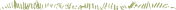 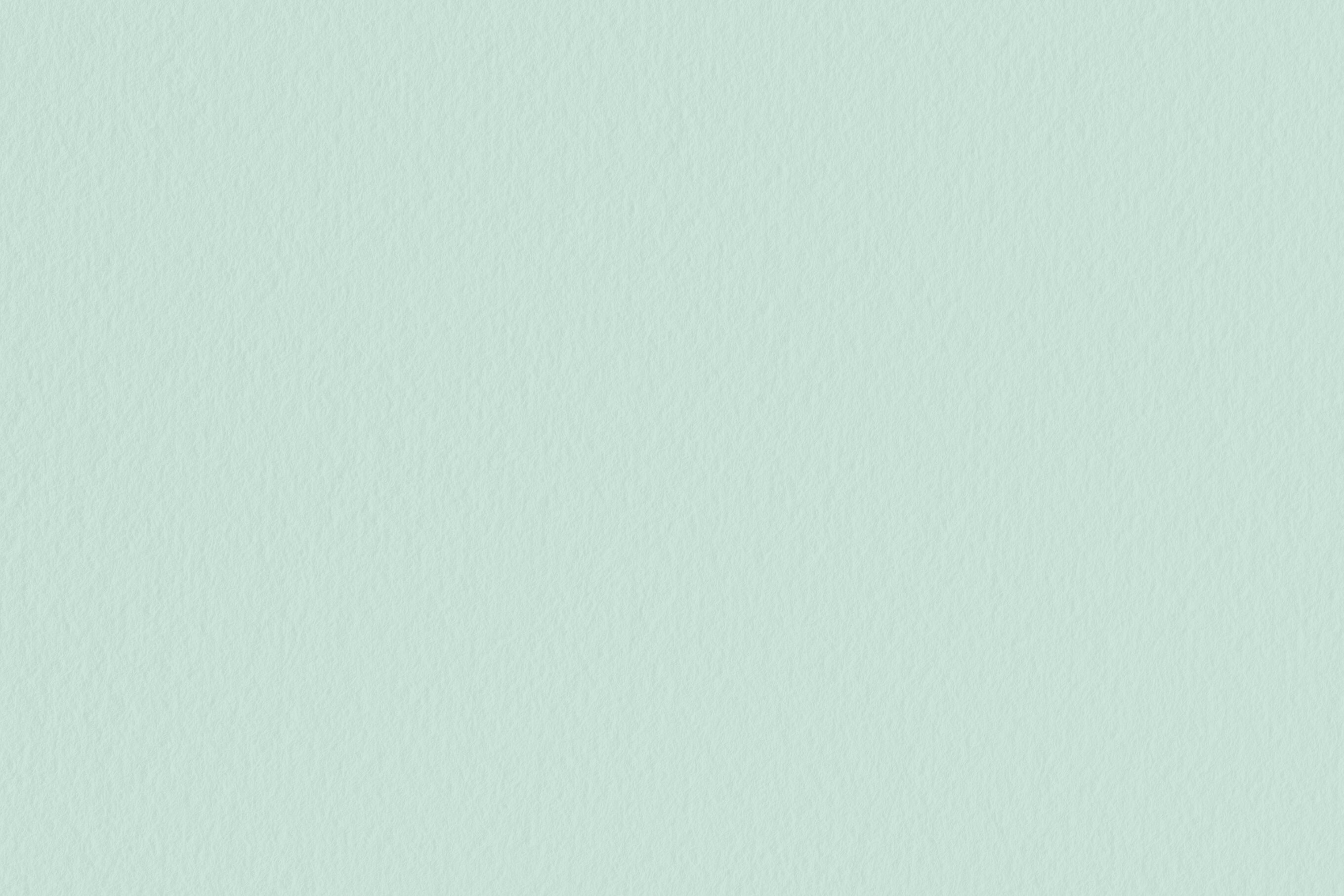 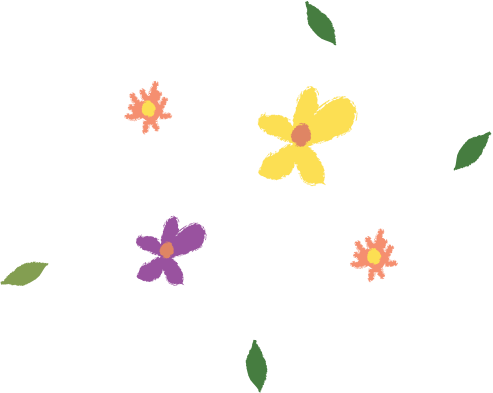 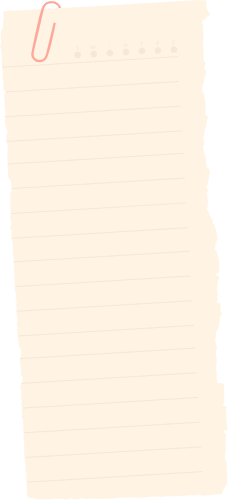 tujuan pembelajaran
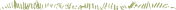 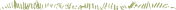 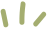 XXXXXXX
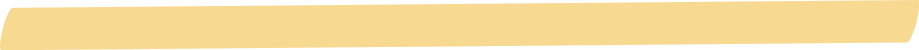 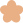 1
mampu menjelaskan keadaan pada saat teori dikembangkan
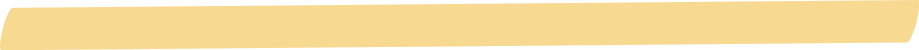 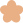 mampu menguraikan cara untuk memanfaatkan suatu teori
2
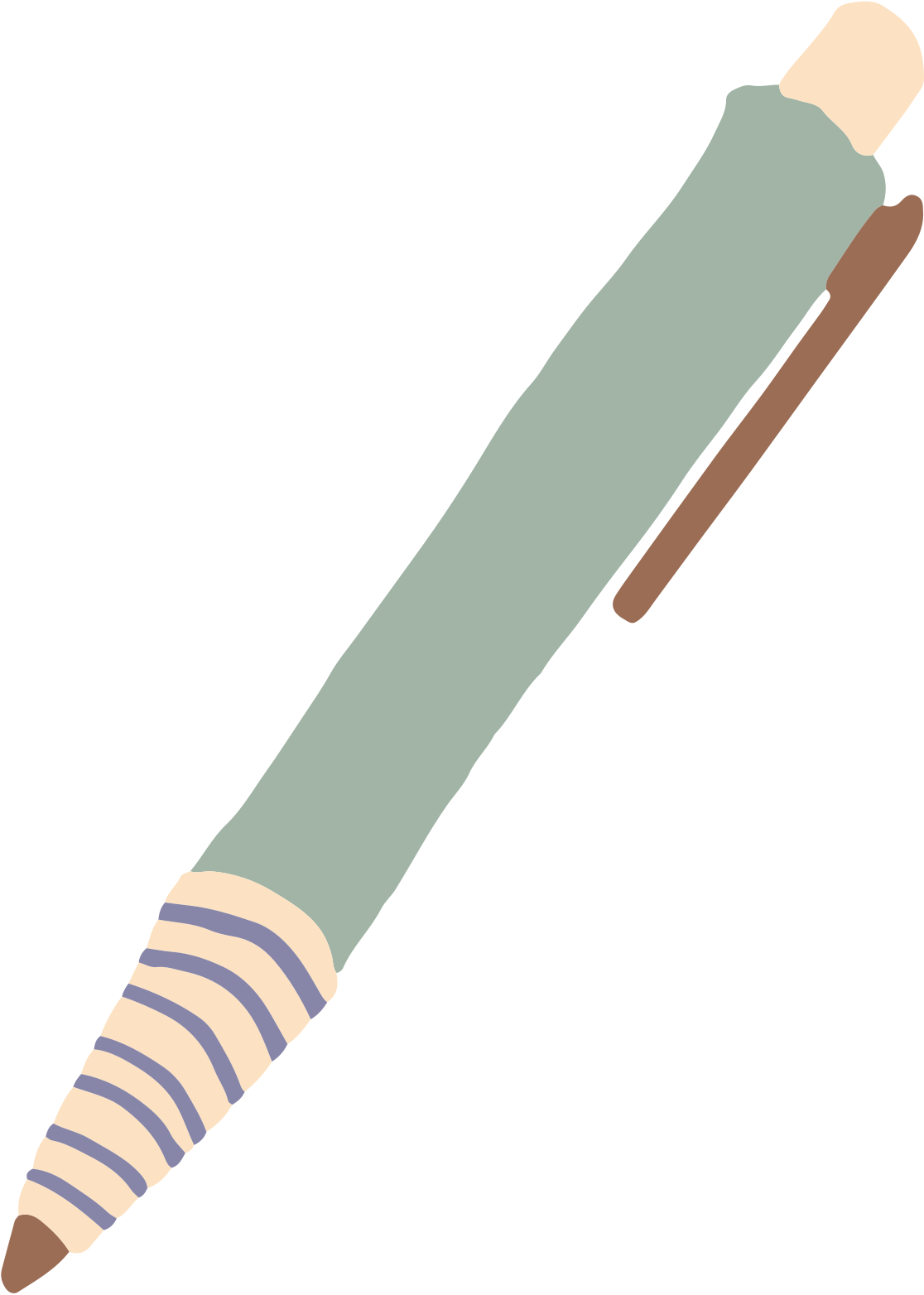 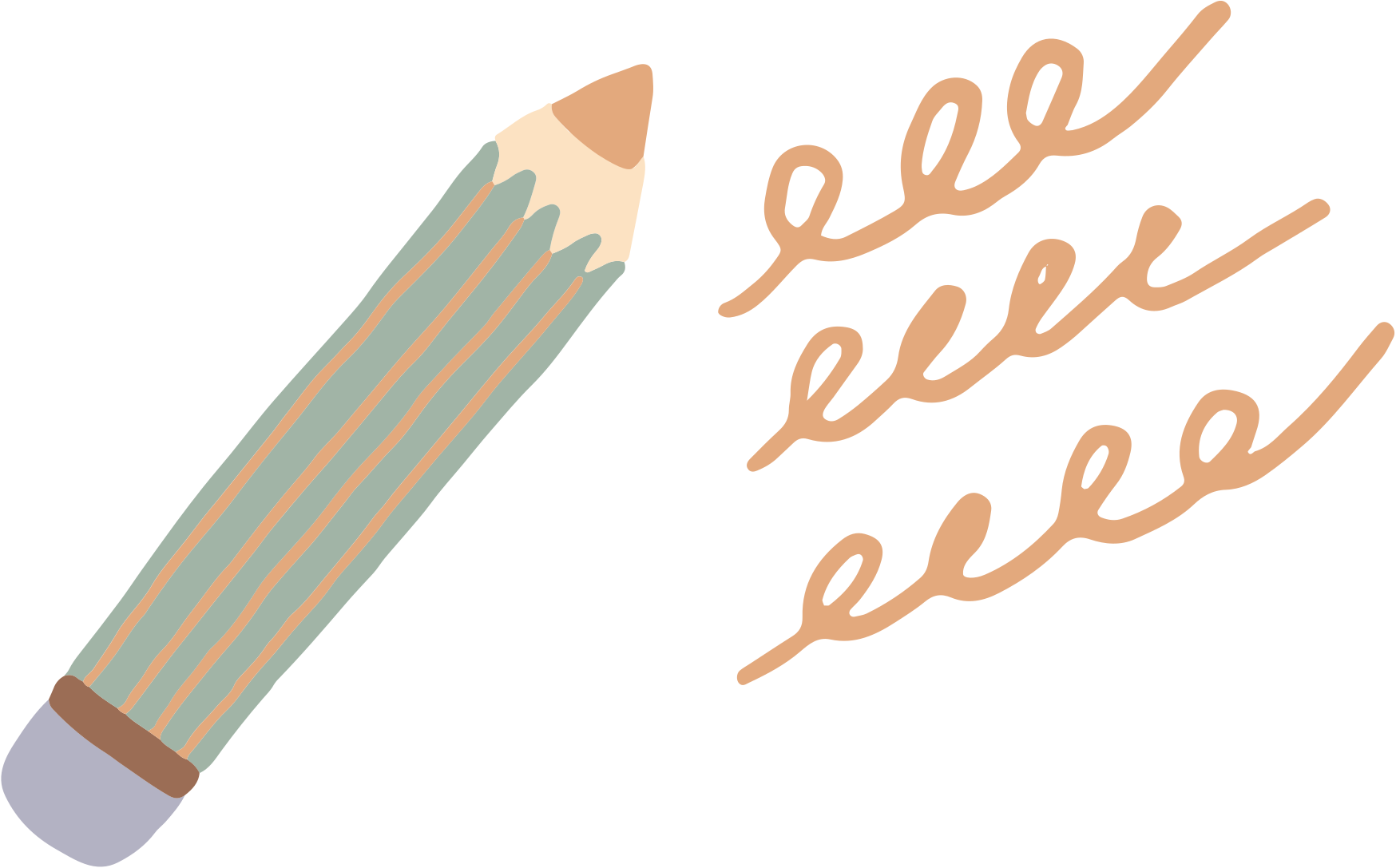 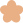 Mengetahui teori yang mendasari kepemimpinan
3
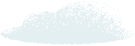 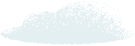 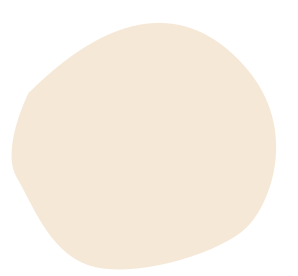 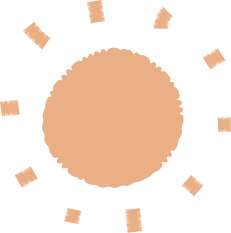 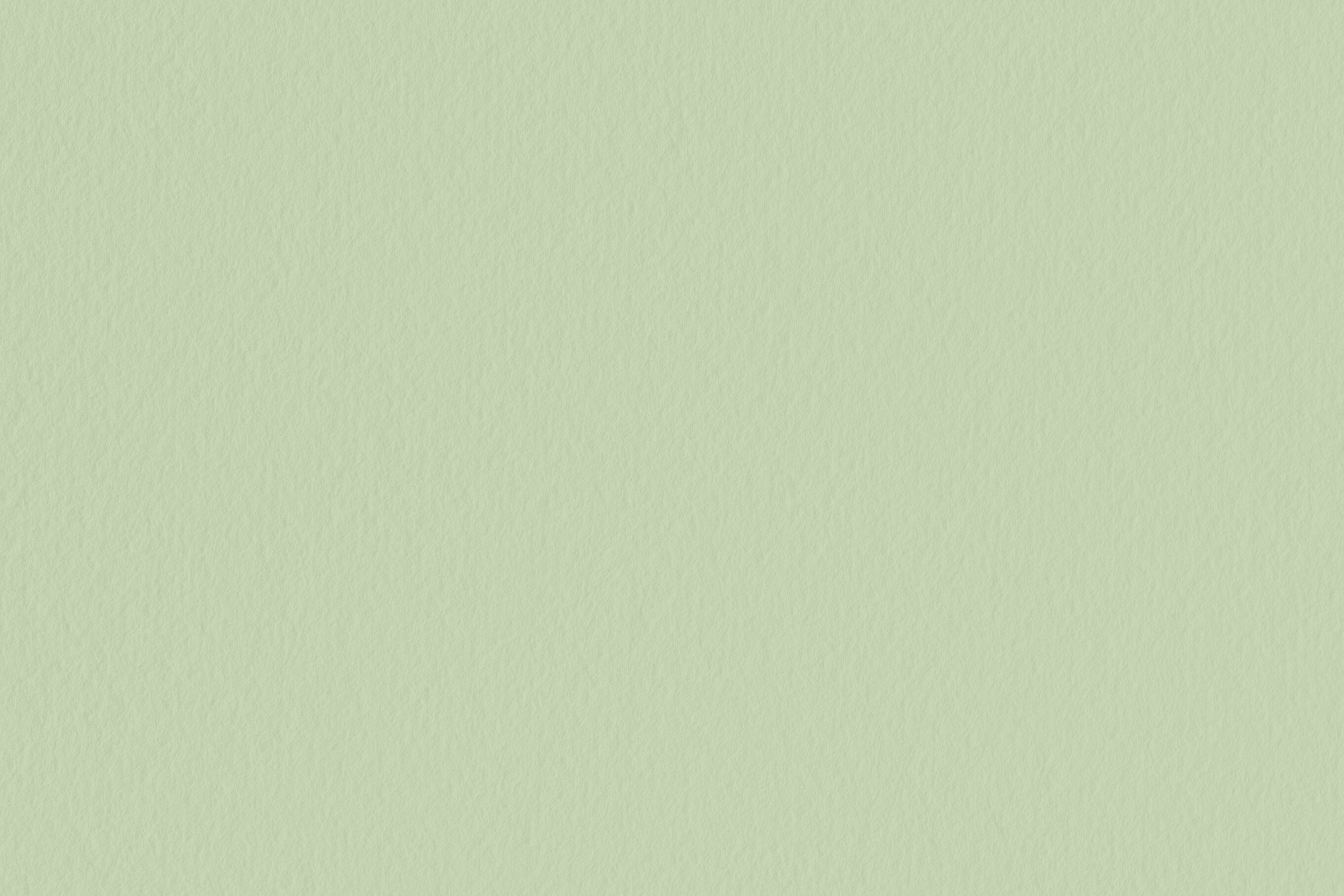 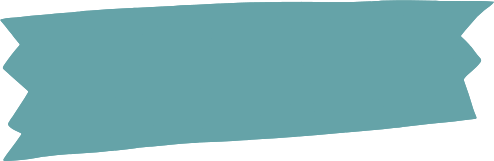 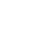 Pendahuluan
Gaya kepemimpinan situasional cukup menarik di era saat ini, karena pemimpin dengan gaya ini akan selalu berusaha menyesuaikan dengan situasi dan kondisi organisasi, serta bersifat fleksibel dalam beradaptasi/menyesuaikan dengan kematangan bawahan dan lingkungan kerjanya. Hal itu sesuai dengan kondisi dan situasi saat ini yang menuntut pemimpin harus bersifat akomodatif dan aspiratif terhadap lingkungan kerjanya.
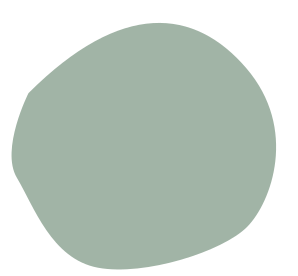 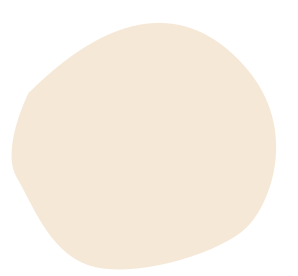 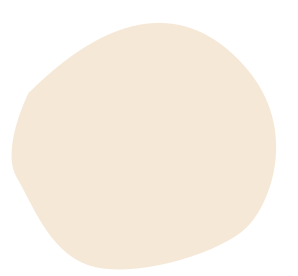 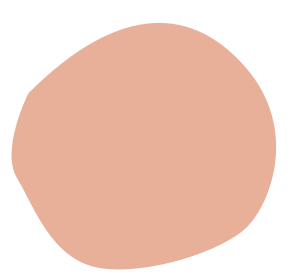 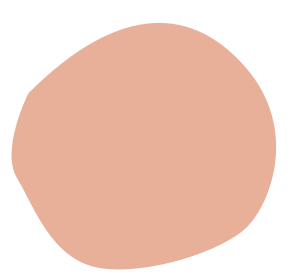 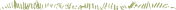 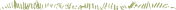 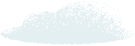 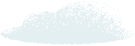 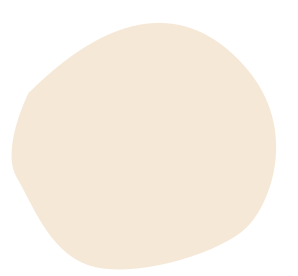 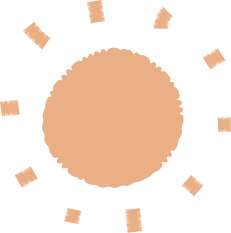 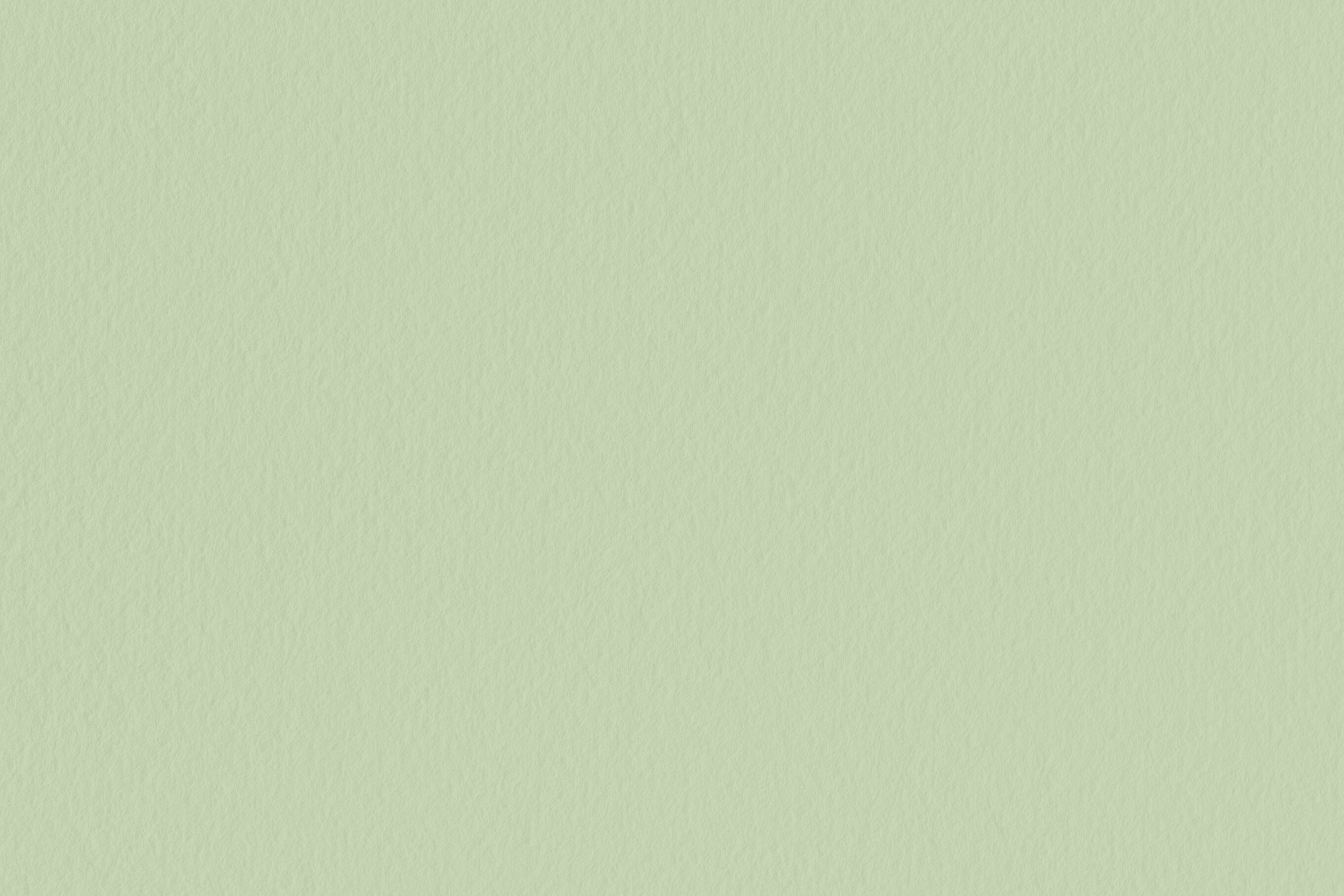 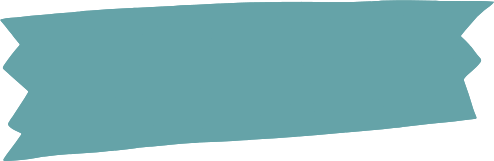 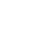 Pendahuluan
Definisi kepemimpinan situasional adalah “a leadership contingency theory that focuses on followers readiness/maturity”. Inti dari teori kepemimpinan situational adalah bahwa gaya kepemimpinan seorang pemimpin akan berbeda- beda, tergantung dari tingkat kesiapan para pengikutnya.
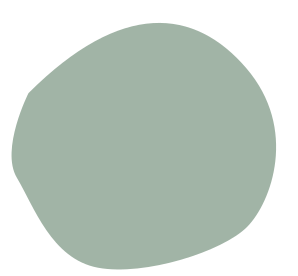 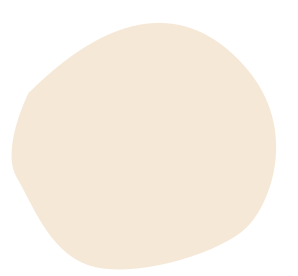 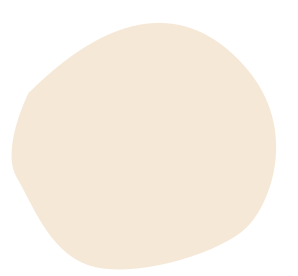 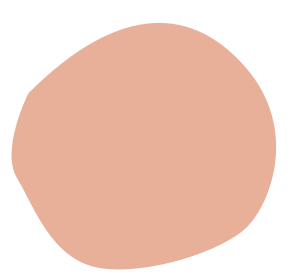 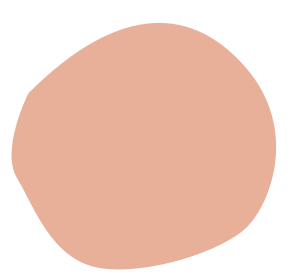 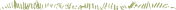 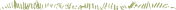 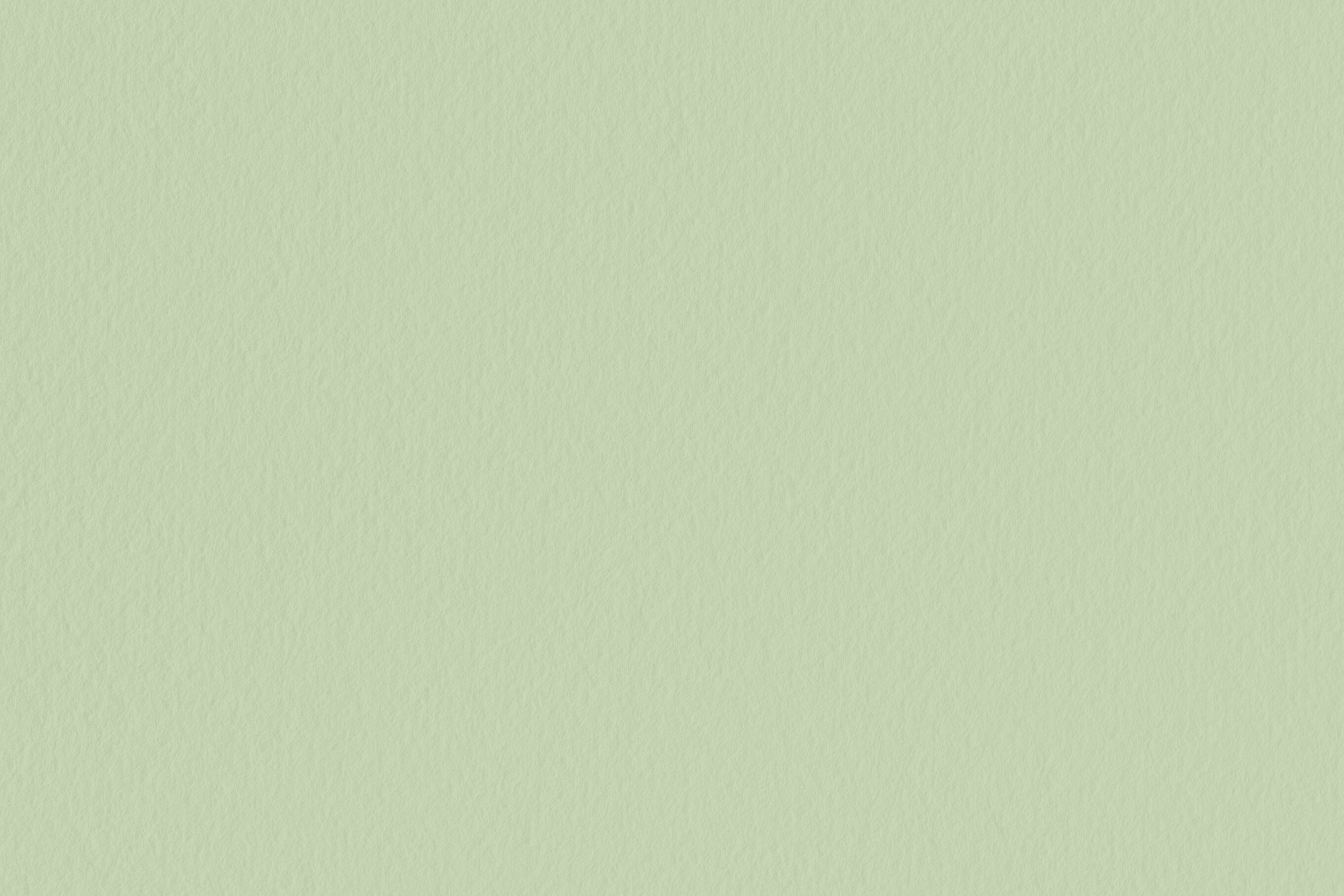 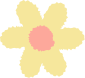 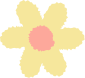 KETERAMPILAN PEMIMPIN SITUASIONAL
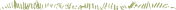 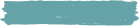 KETERAMPILAN ANALISIS
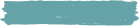 keterampilan yang harus dimiliki seorang manajer dalam melakukan evaluasi atau penilaian kinerja bawahan semakin baik atau semakin buruk dibandingkan kinerja sebelumnya. Kalau kinerja karyawan cenderung menurun, maka seorang manajer juga harus mampu memberikan dorongan atau motivasi yang tepat agar mereka dapat melaksanakan tugas dengan baik.
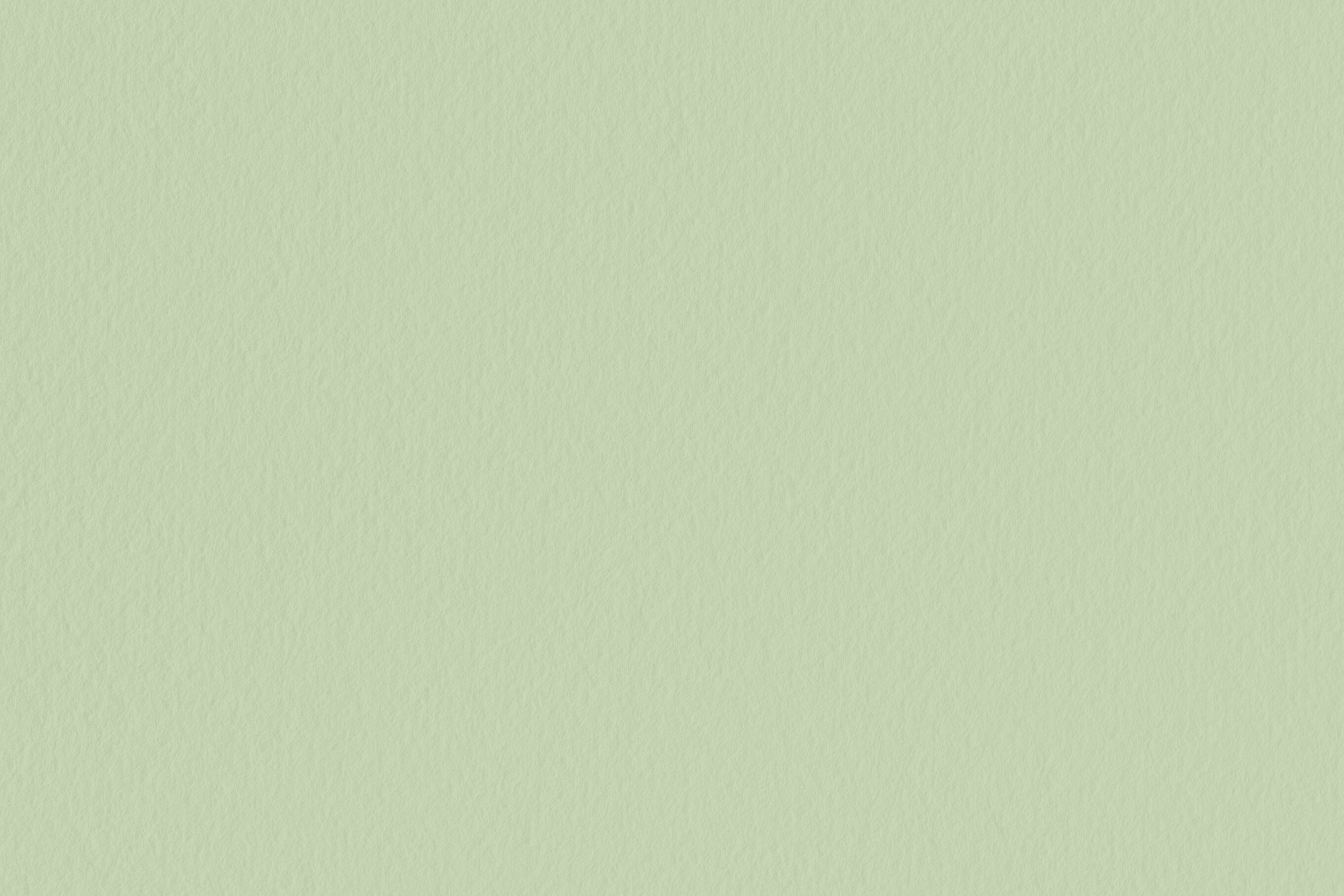 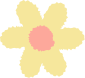 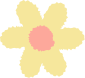 KETERAMPILAN PEMIMPIN SITUASIONAL
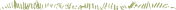 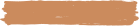 KETERAMPILAN FLEKSIBILITAS
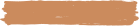 keterampilan yang harus dimiliki seorang pemimpin dalam menerapkan gaya kepemimpinan directing, perkembangan yang terjadi menunjukkan bahwa semangat kerja karyawan menjadi semakin baik, rasa tanggung jawab mulai tumbuh, dan mereka dapat bekerja secara mandiri, sehingga dapat diterapkan gaya kepemimpinan delegating.
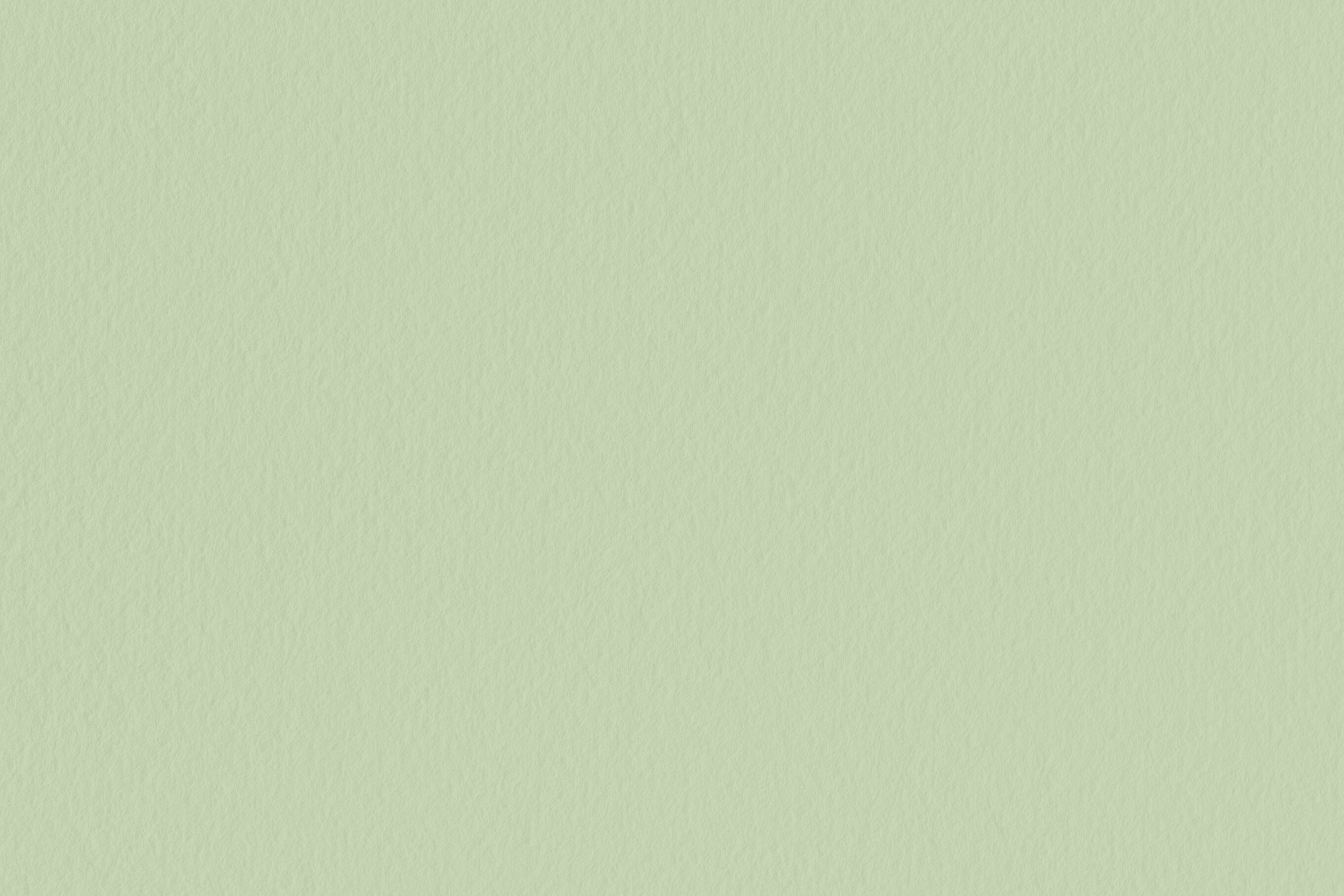 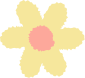 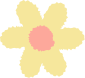 KETERAMPILAN PEMIMPIN SITUASIONAL
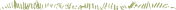 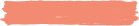 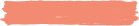 KETERAMPILAN KOMUNIKASI
keterampilan yang harus dimiliki seorang pemimpin untuk menyampaikan ide /gagasan kepada karyawan termasuk bagaimana ia harus menjelaskan perubahan gaya kepemimpinan kepada bawahannya. Yang terpenting adalah bagaimana mengkomunikasikan ide /gagasan tersebut dengan jelas &mudah dipahami dengan baik oleh karyawan, sehingga dapat dihindarkan kesalahpahaman dalam berkomunikasi.
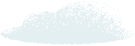 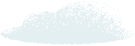 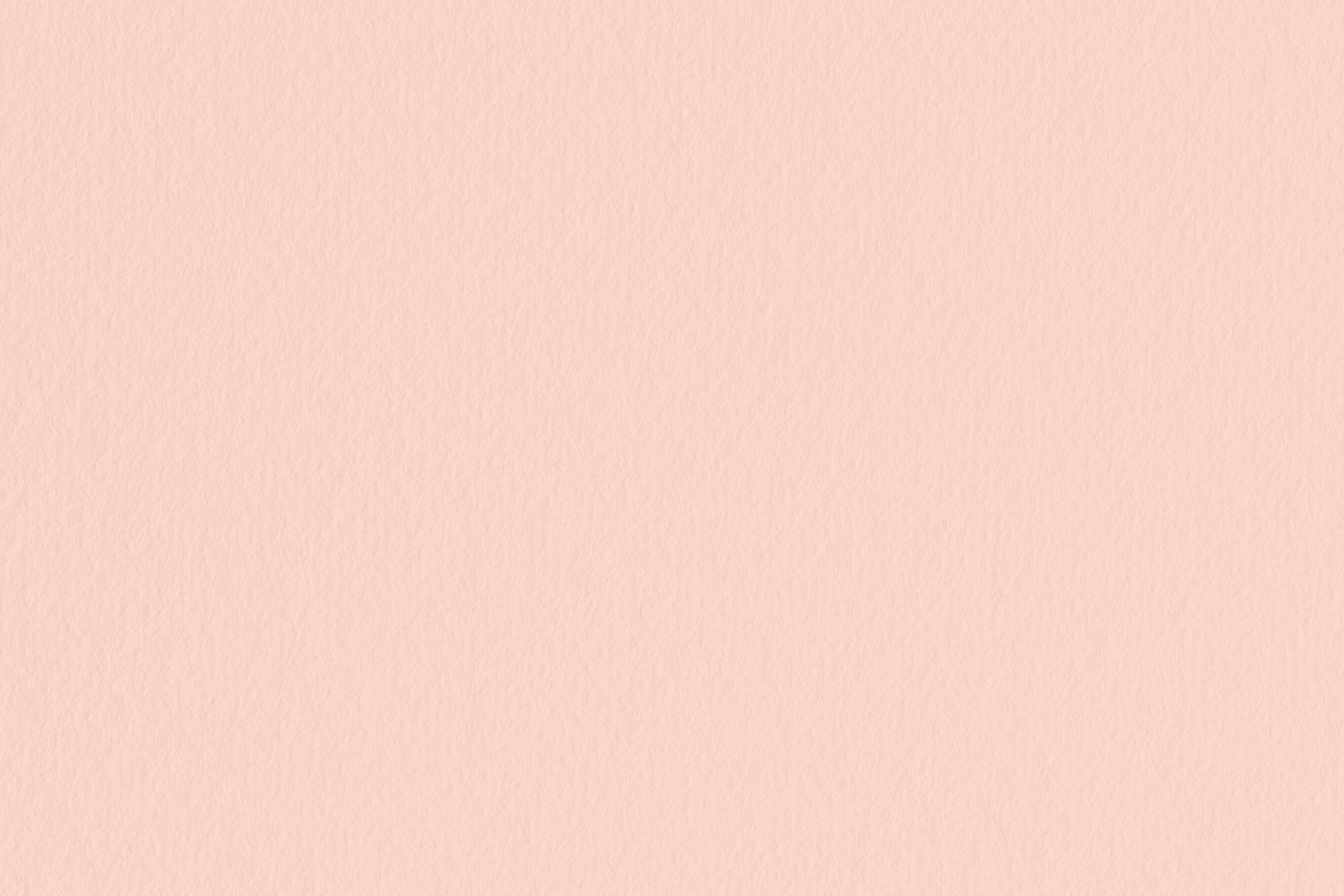 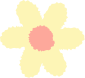 TEORI 
FIEDLER
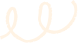 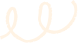 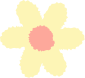 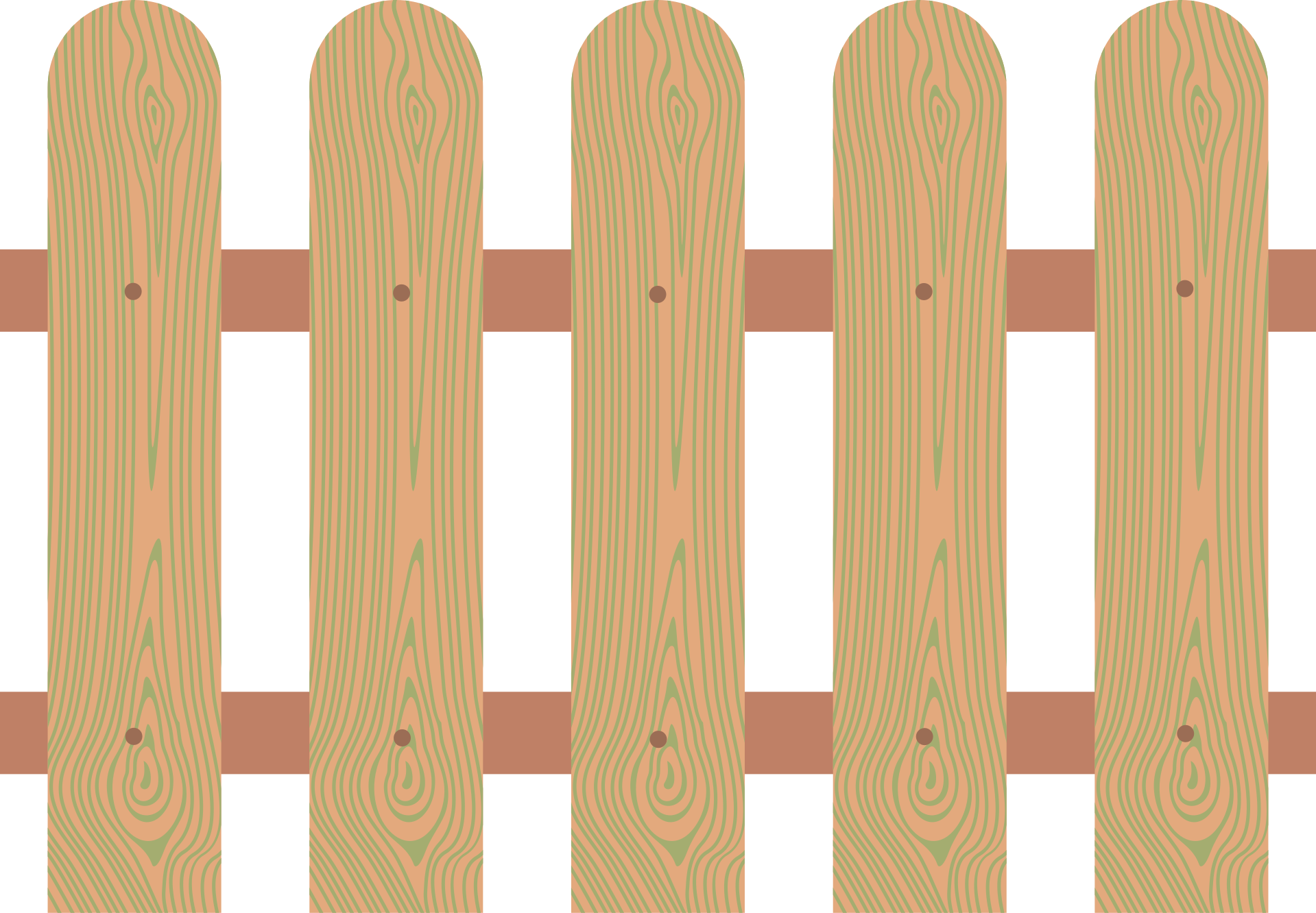 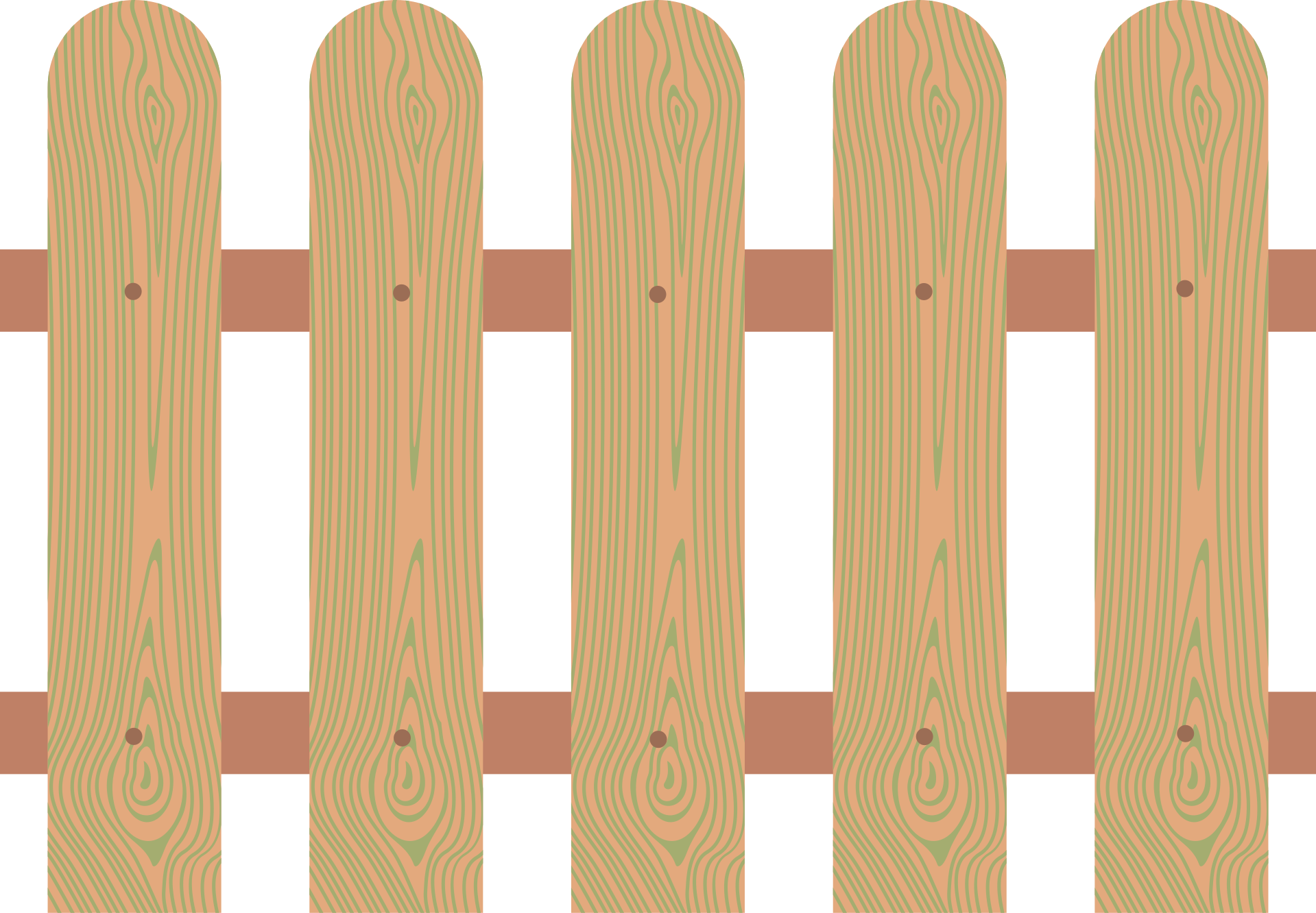 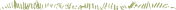 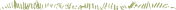 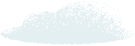 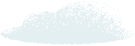 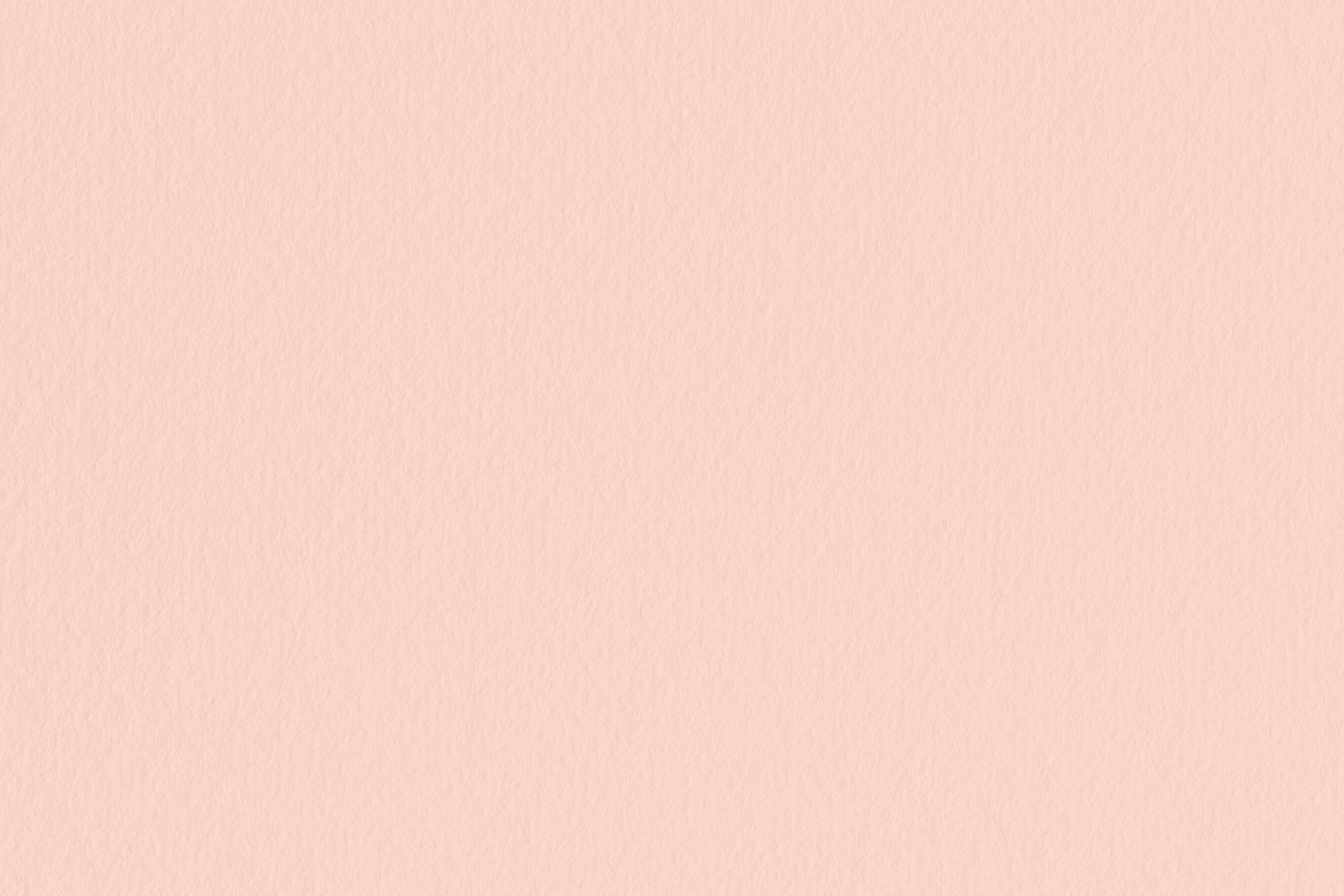 TEORI FIEDLER
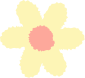 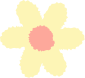 Teori kontingensi menganggap bahwa kepemimpinan adalah suatu proses di mana kemampuan seorang pemimpin untuk melakukan pengaruhnya tergantung dengan situasi tugas kelompok (group task situation) dan tingkat- tingkat daripada gaya kepemimpinannya, kepribadiannya dan pendekatannya yang sesuai dengan kelompoknya. Dengan perkataan lain, menurut Fiedler, seorang menjadi pemimpin bukan karena sifat-sifat daripada kepribadiannya, tetapi karena berbagai faktor situasi dan adanya interaksi antara Pemimpin dan situasinya.
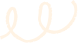 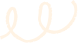 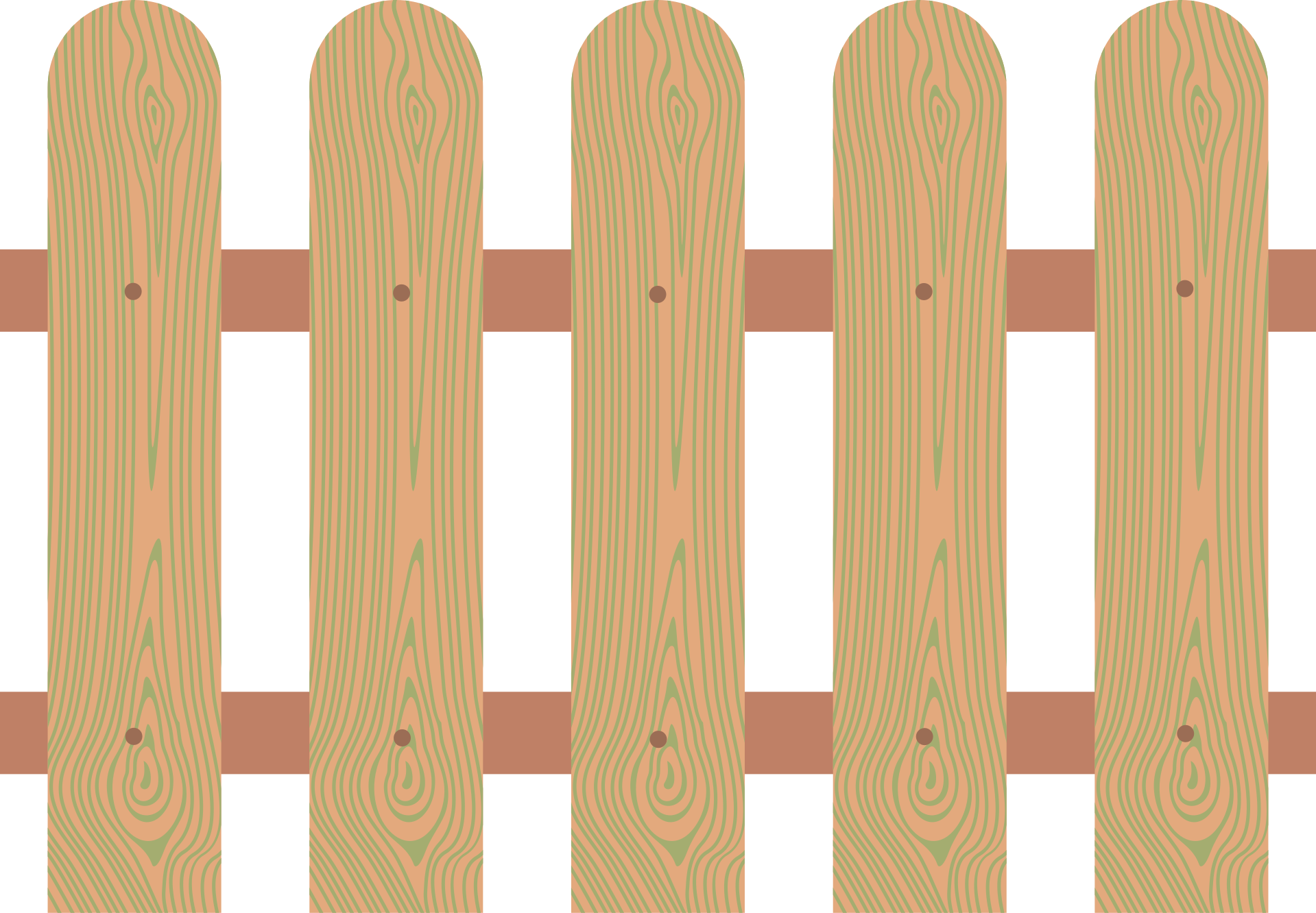 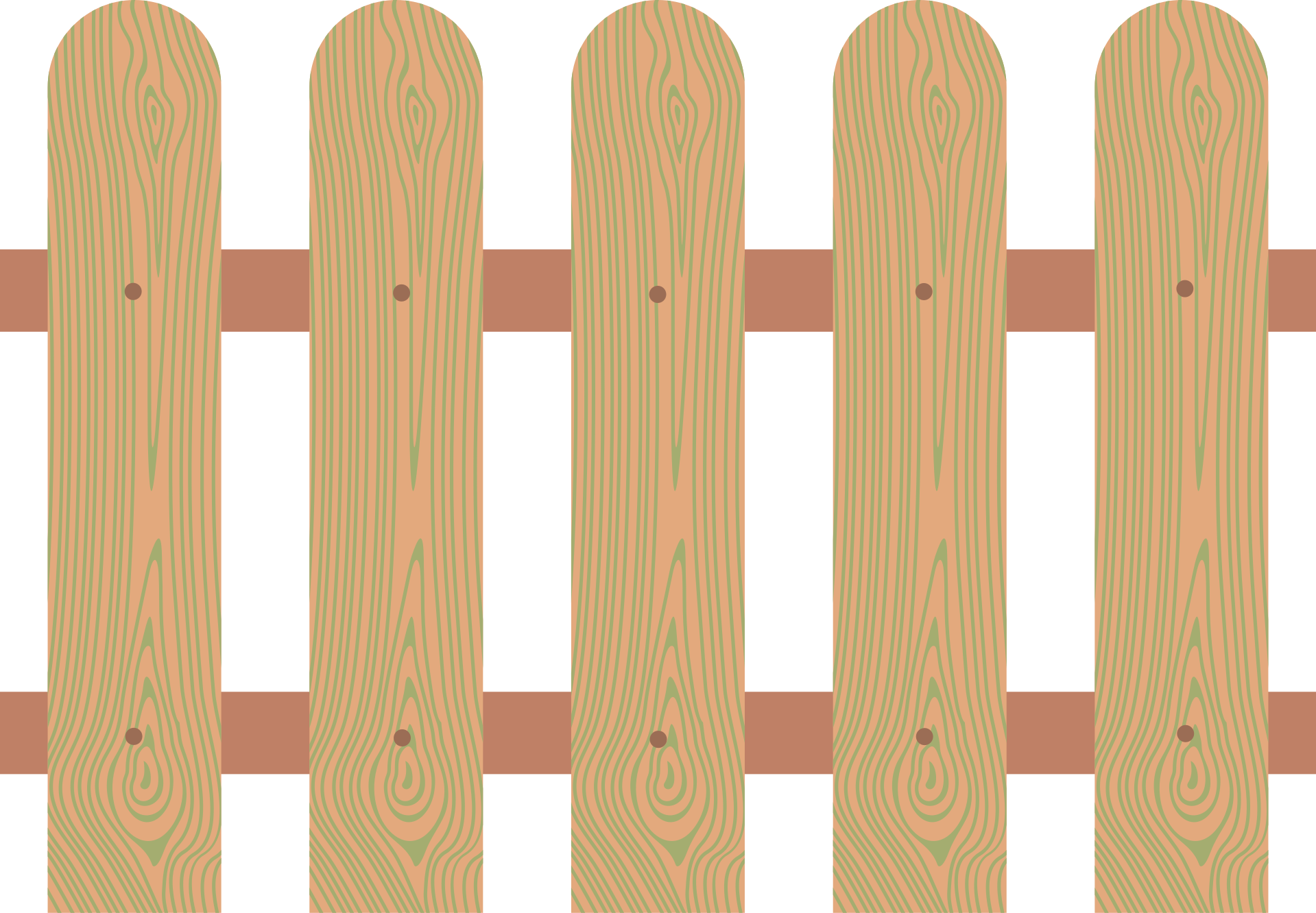 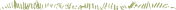 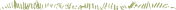 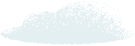 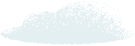 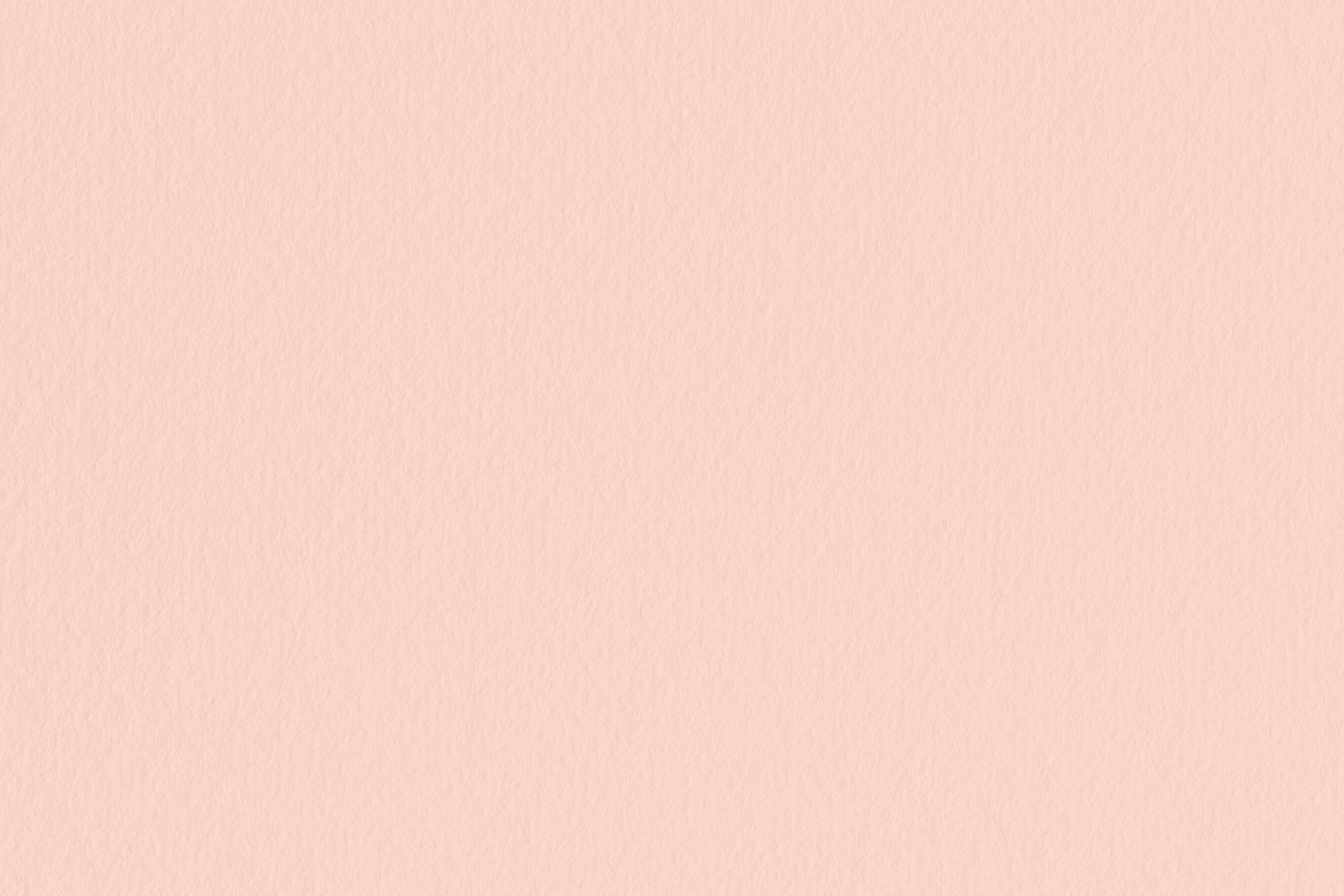 TEORI FIEDLER
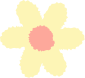 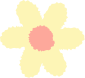 Model Contingency dari kepemimpinan yang efektif dikembangkan oleh Fiedler (1967) . Menurut model ini, maka the performance of the group is contingen upon both the motivasional system of the leader and the degree to which the leader has control and influence in a particular situation, the situational favorableness (Fiedler, 1974:73)..
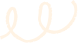 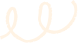 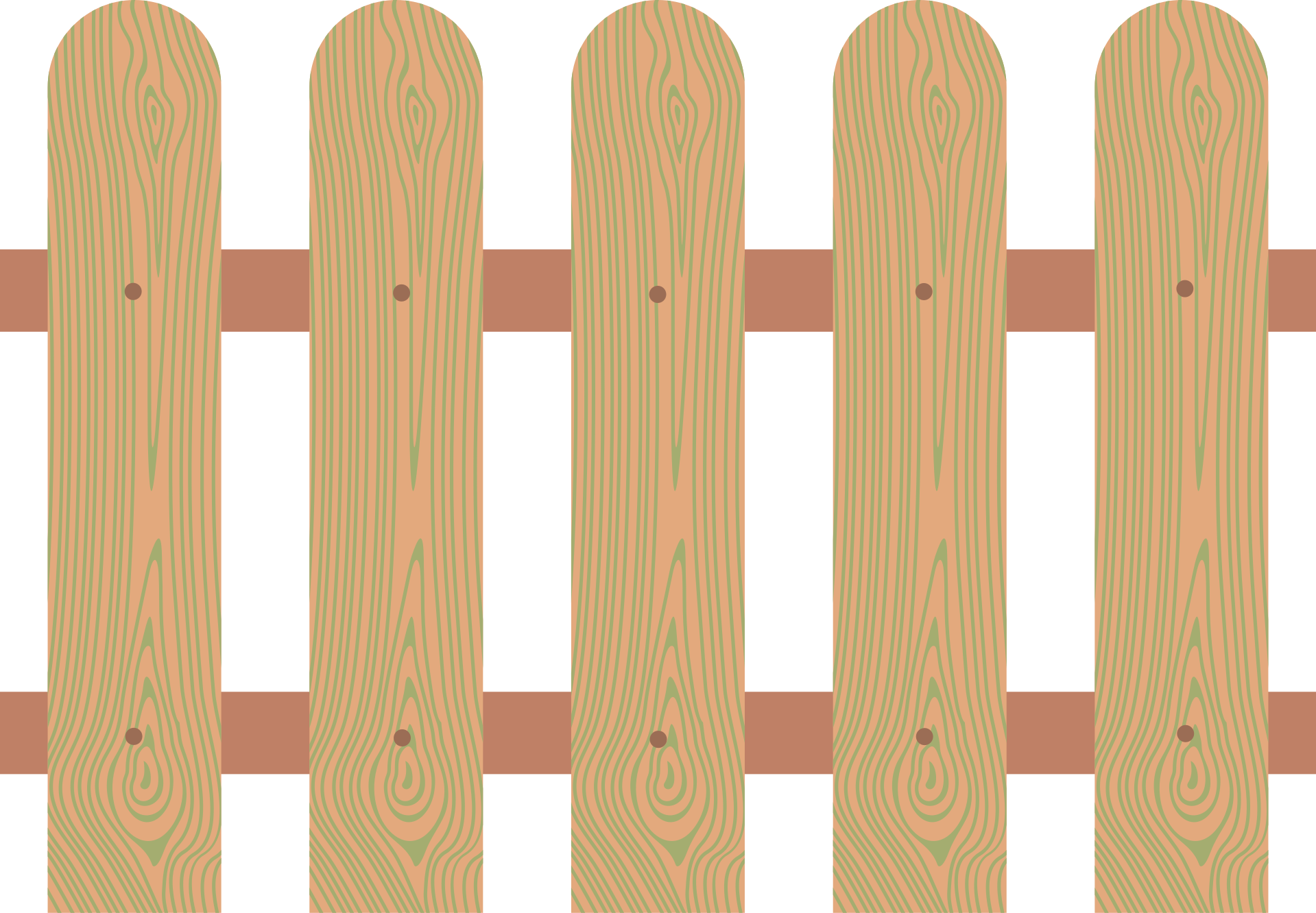 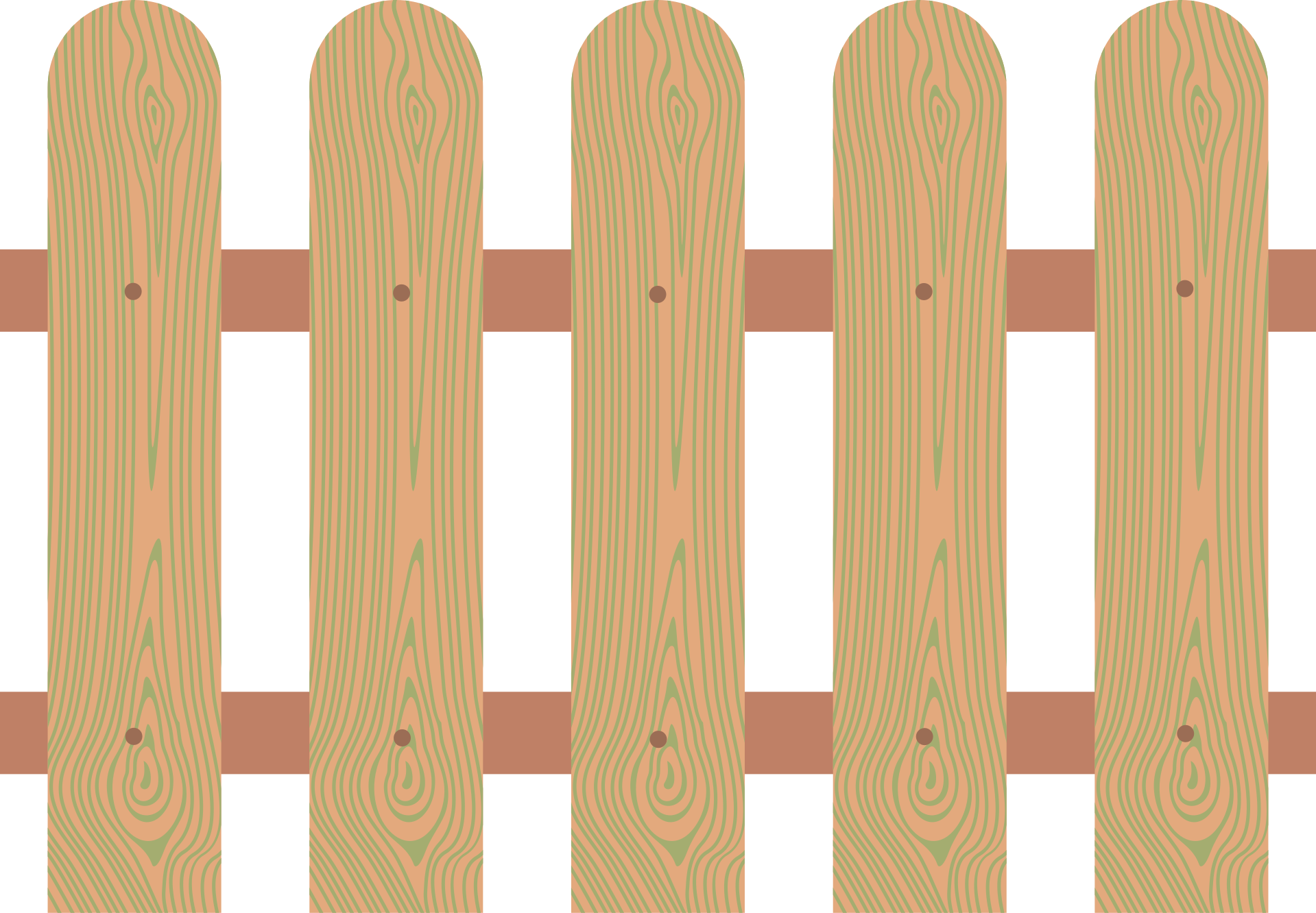 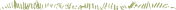 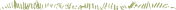 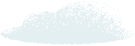 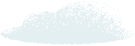 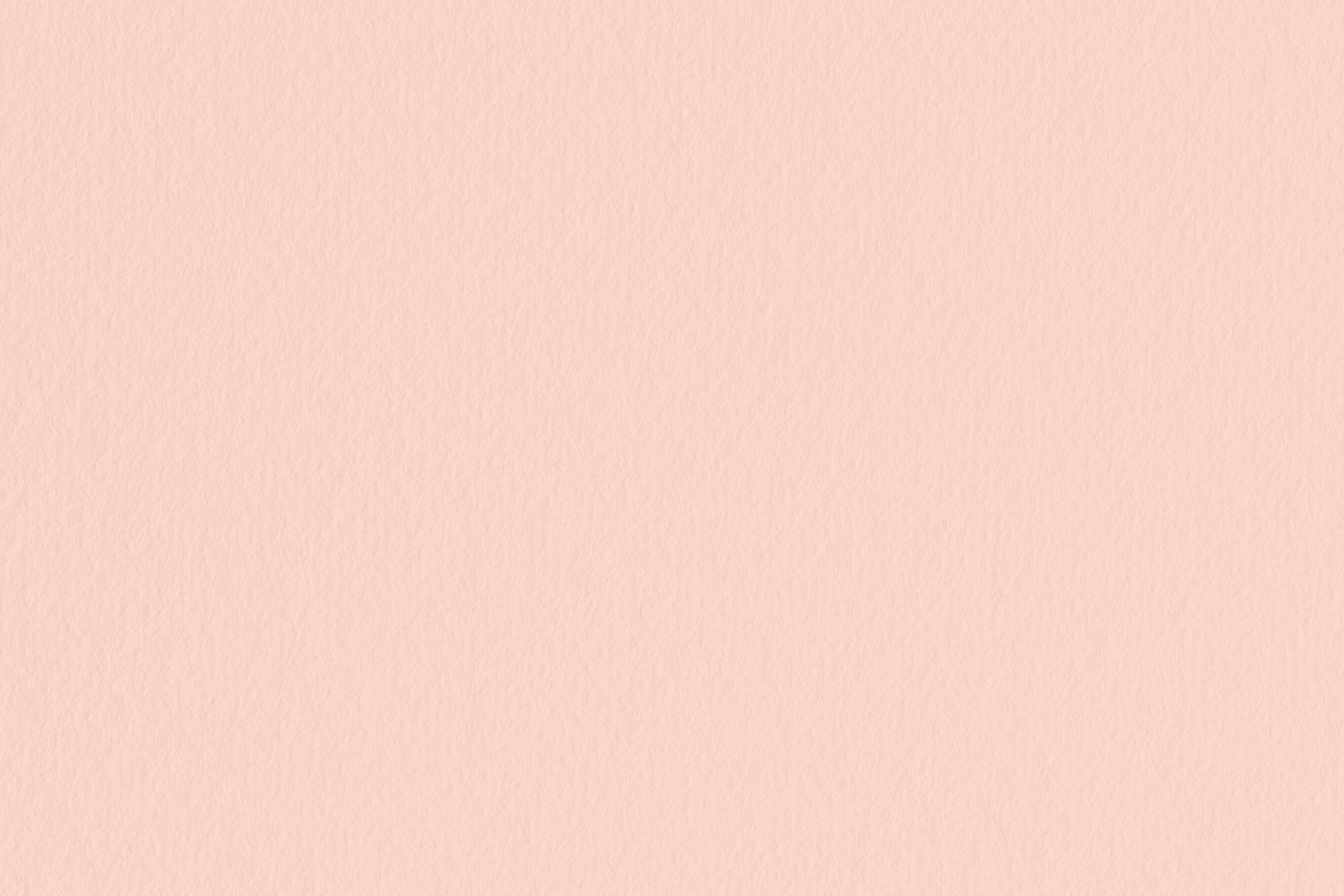 TEORI FIEDLER
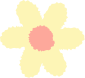 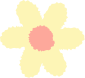 Teori atau model kontingensi (Fiedler, 1967) sering disebut teori situasional karena teori ini mengemukakan kepemimpinan yang tergantung pada situasi. Model atau teori kontingensi Fiedler melihat bahwa kelompok efektif tergantung pada kecocokan antara gaya pemimpin yang berinteraksi dengan subordinatnya sehingga situasi menjadi pengendali dan berpengaruh terhadap pemimpin.
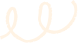 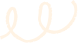 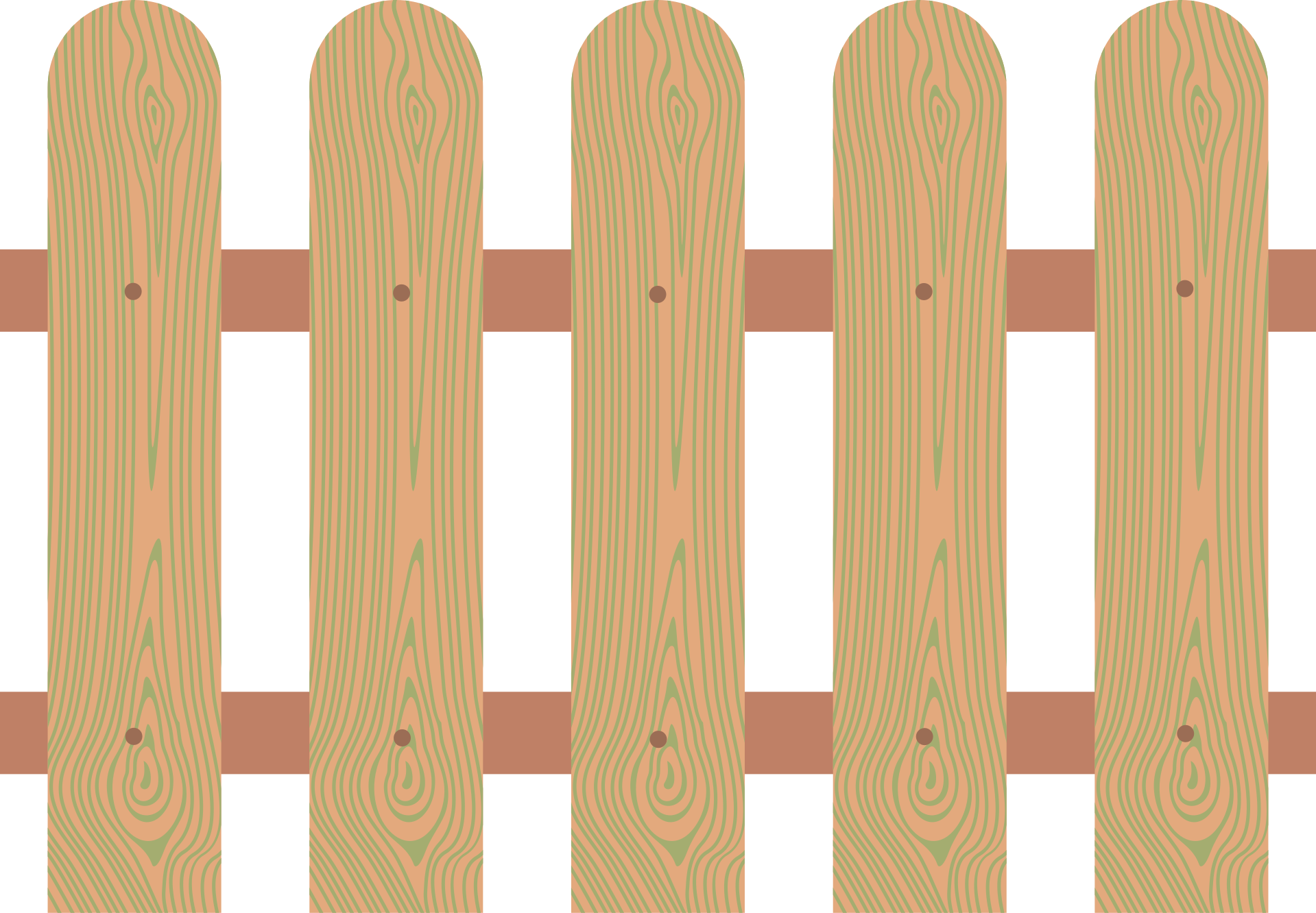 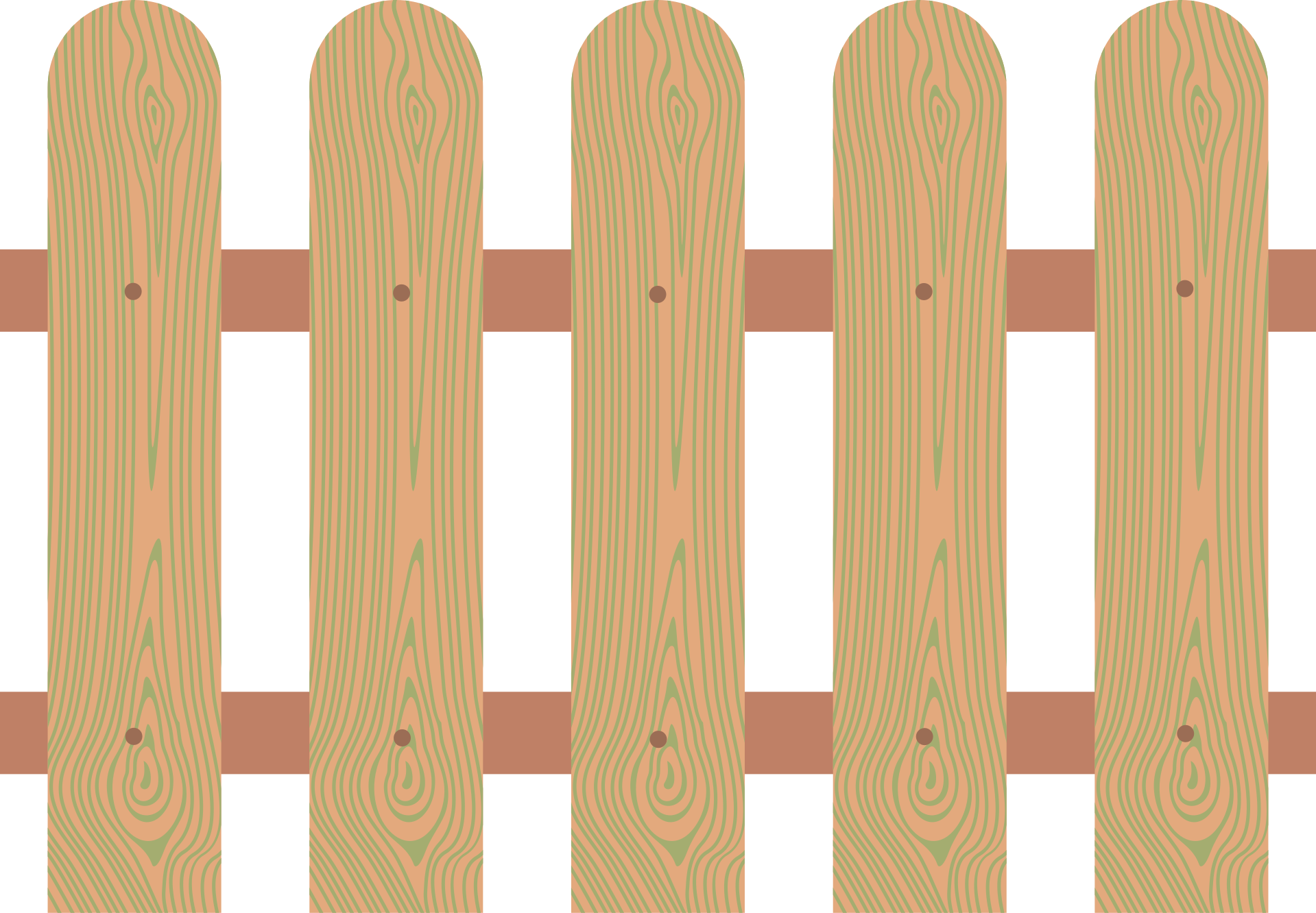 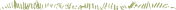 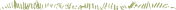 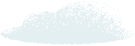 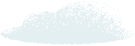 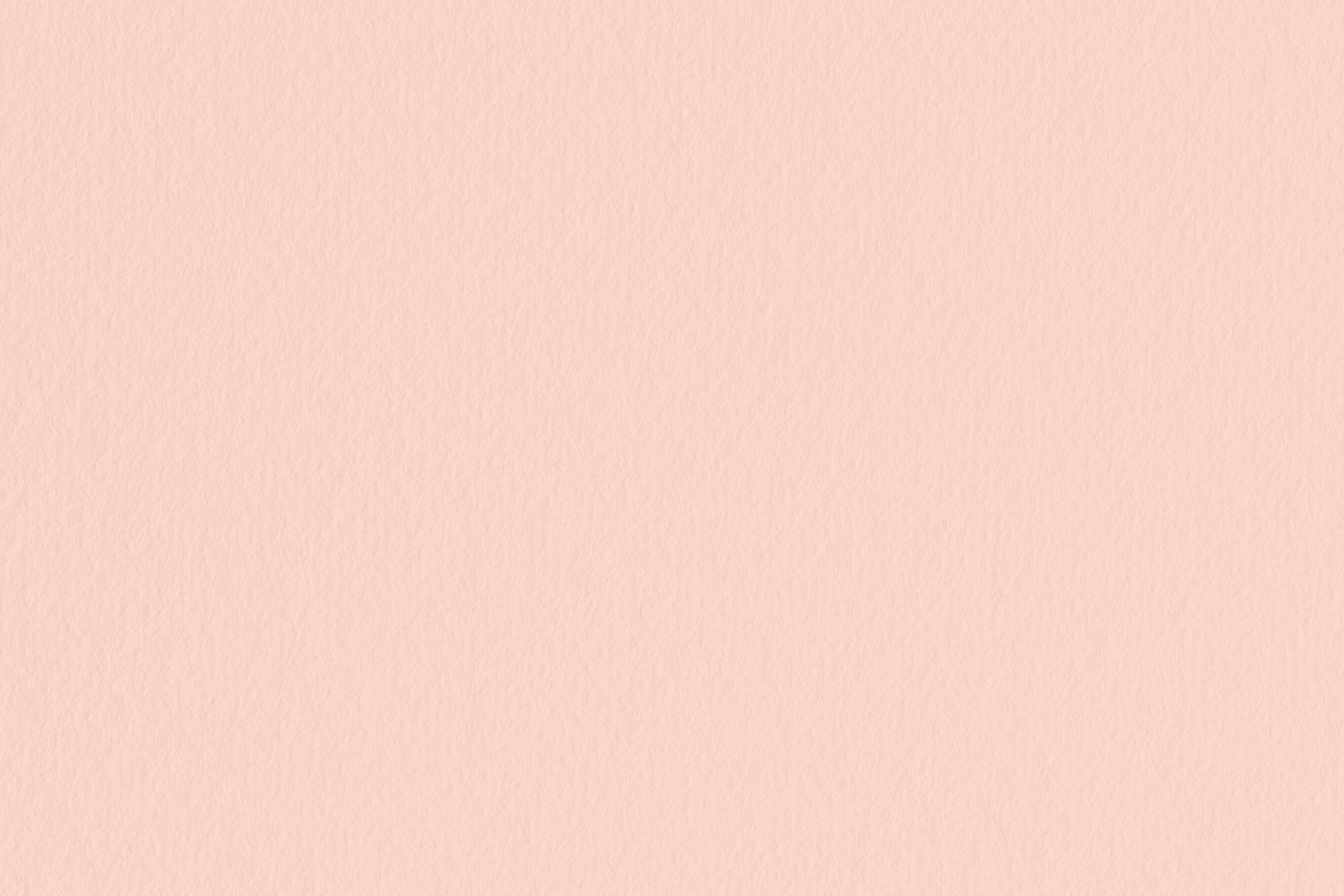 Leader 
orientation
Teori kontingensi melihat pada aspek situasi dari kepemimpinan (organization context). Fiedler mengatakan bahwa ada 2 tipe variabel kepemimpinan: Leader Orientation dan Situation Favorability.
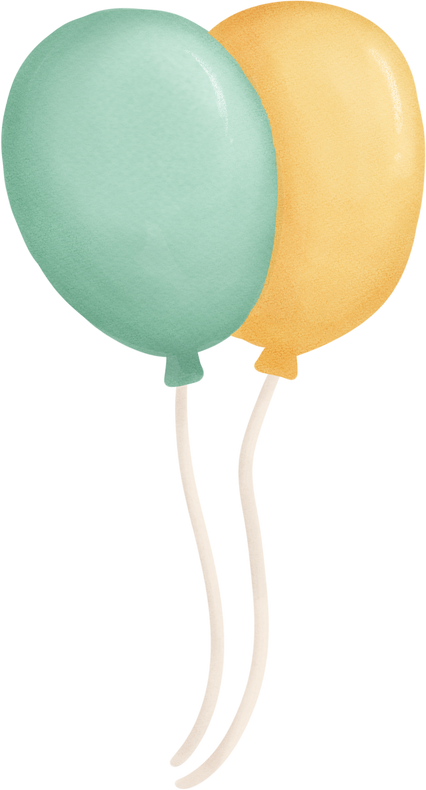 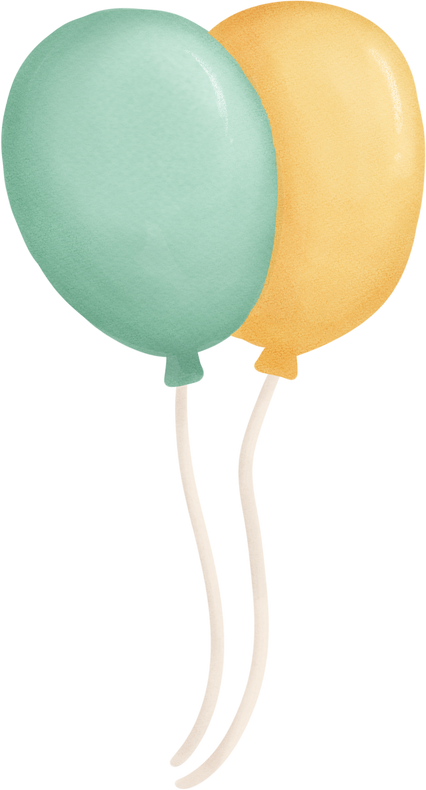 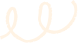 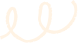 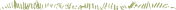 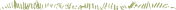 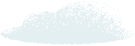 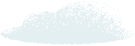 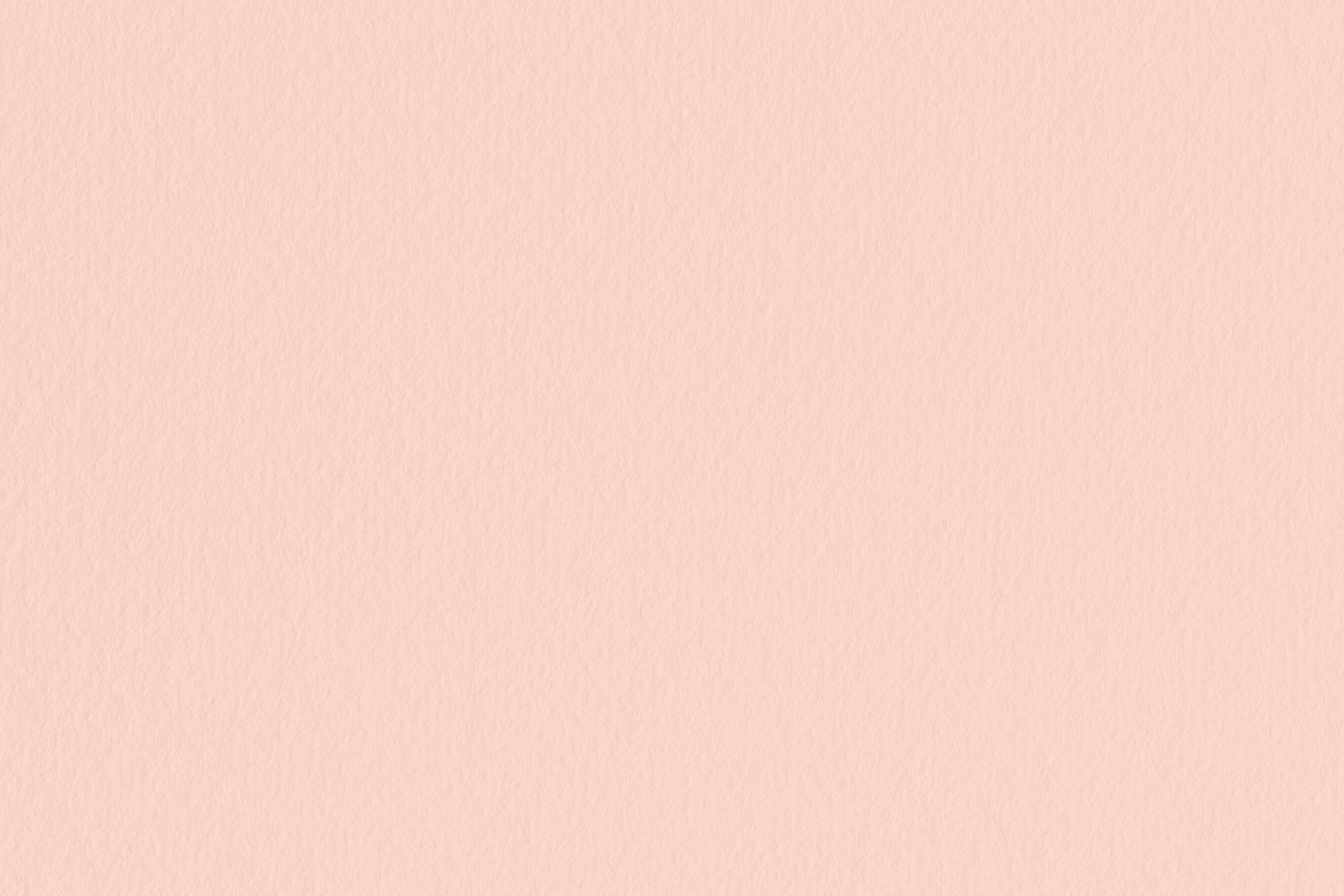 Leader orientation
Leader Orientation merupakan pilihan yang dilakukan pemimpin pada suatu organisasi berorientasi pada relationship atau berorientasi pada task. Leader Orientation diketahui dari Skala semantic differential dari rekan yang paling tidak disenangi dalam organisasi (Least preffered coworker = LPC) . 

LPC tinggi jika pemimpin tidak menyenangi rekan kerja, sedangkan LPC yang rendah menunjukkan pemimpin yang siap menerima rekan kerja untuk bekerja sama. Skor LPC yang tinggi menunjukkan bahwa pemimpin berorientasi pada relationship, sebaliknya skor LPC yang rendah menunjukkan bahwa pemimpin berorientasi pada tugas
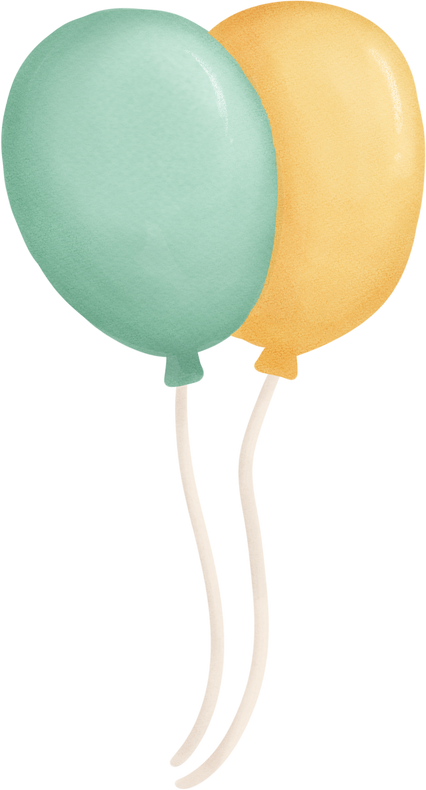 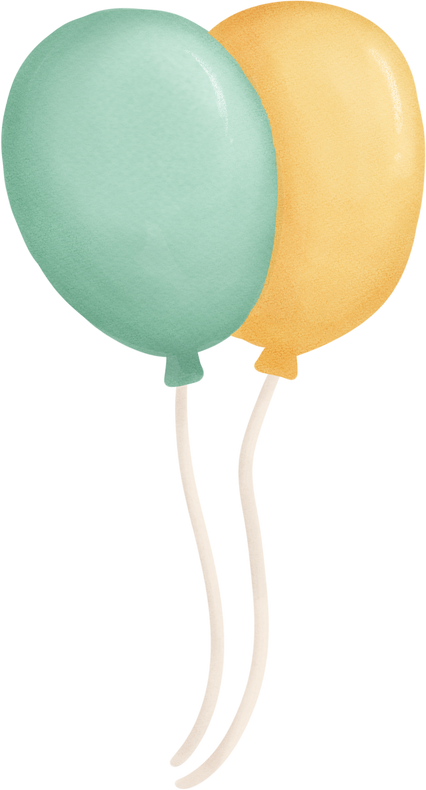 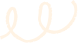 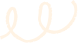 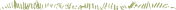 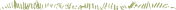 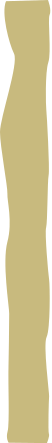 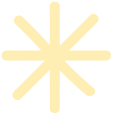 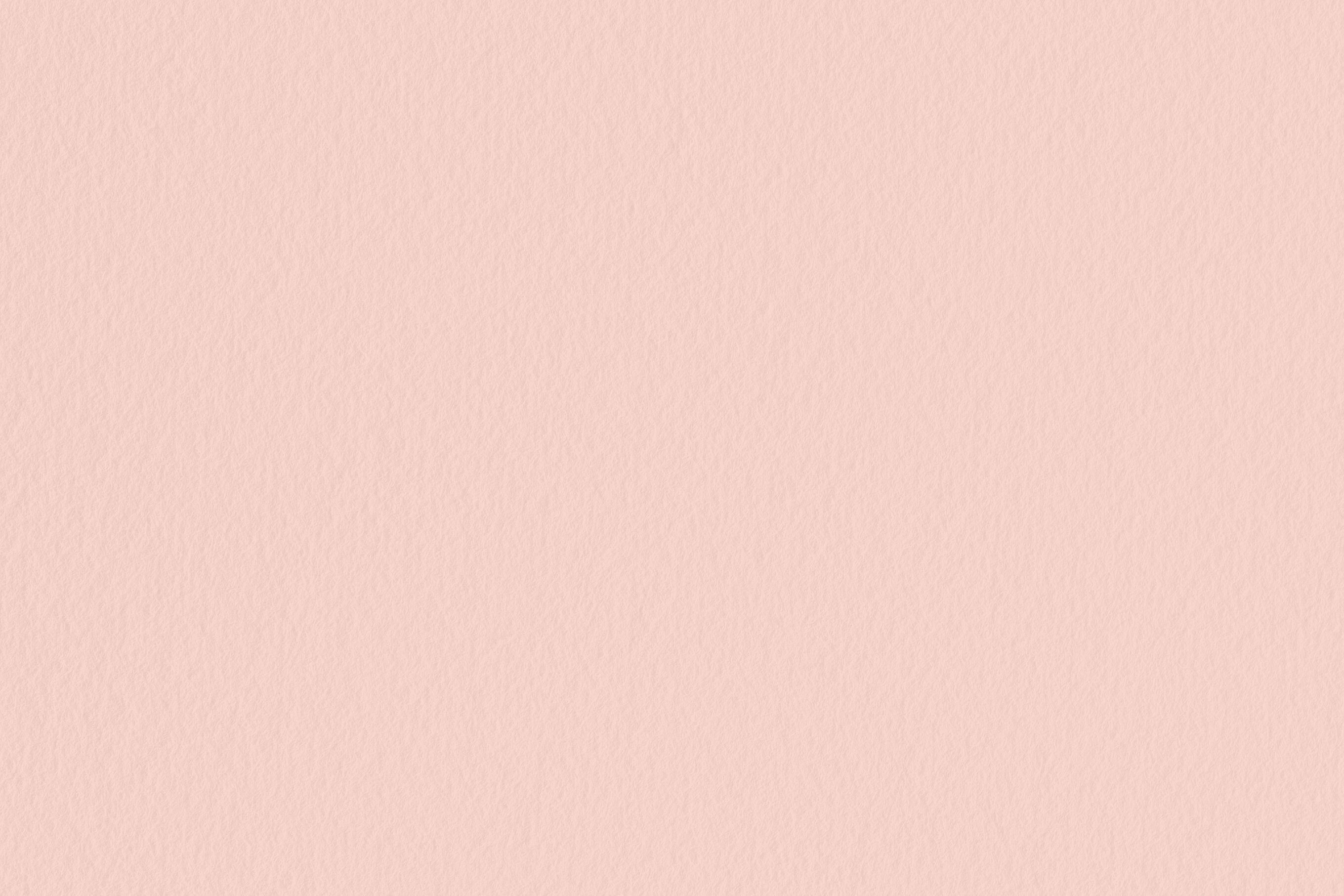 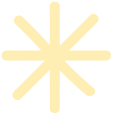 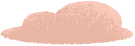 situation favorability
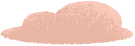 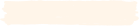 Situation favorability adalah tolak ukur sejauh mana pemimpin tersebut dapat mengendalikan suatu situasi, yang ditentukan oleh 3 variabel situasi. Tiga aspek situasi yang dipertimbangkan meliputi : 

1. Hubungan pemimpin-anggota

2. Kekuasaan Posisi

3. Struktur Tugas
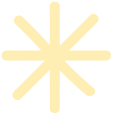 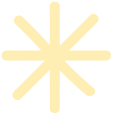 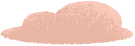 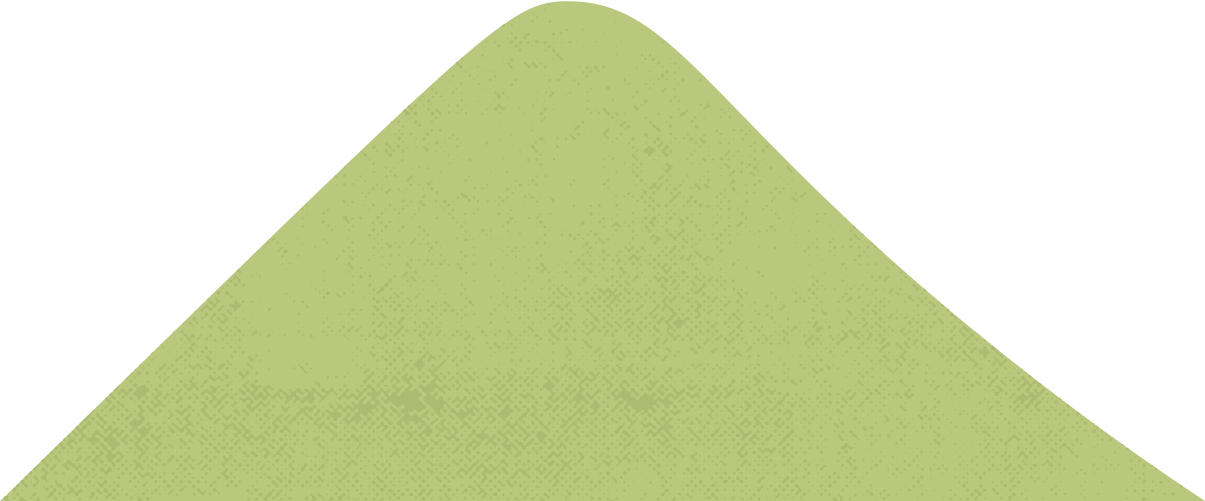 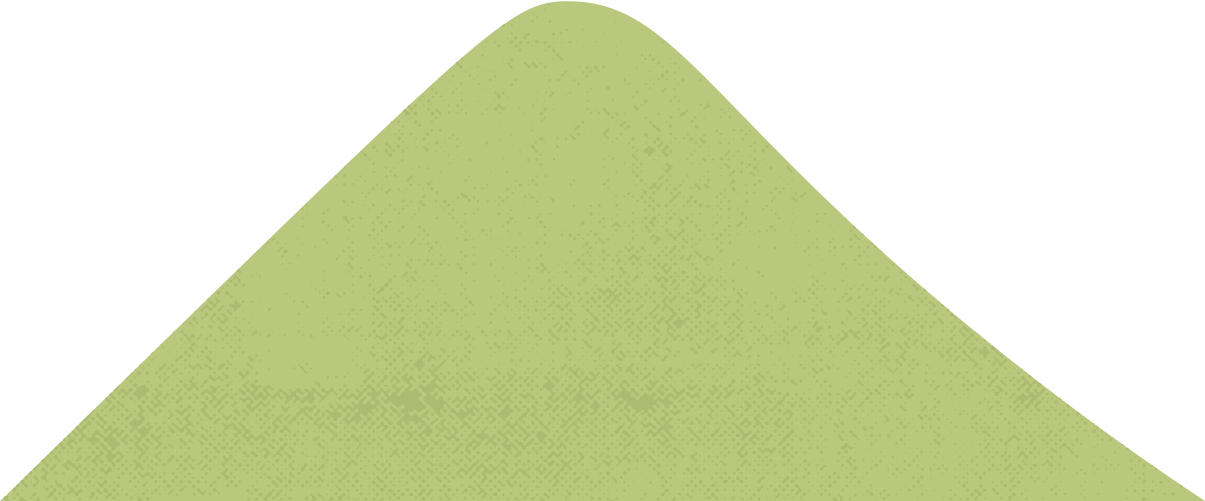 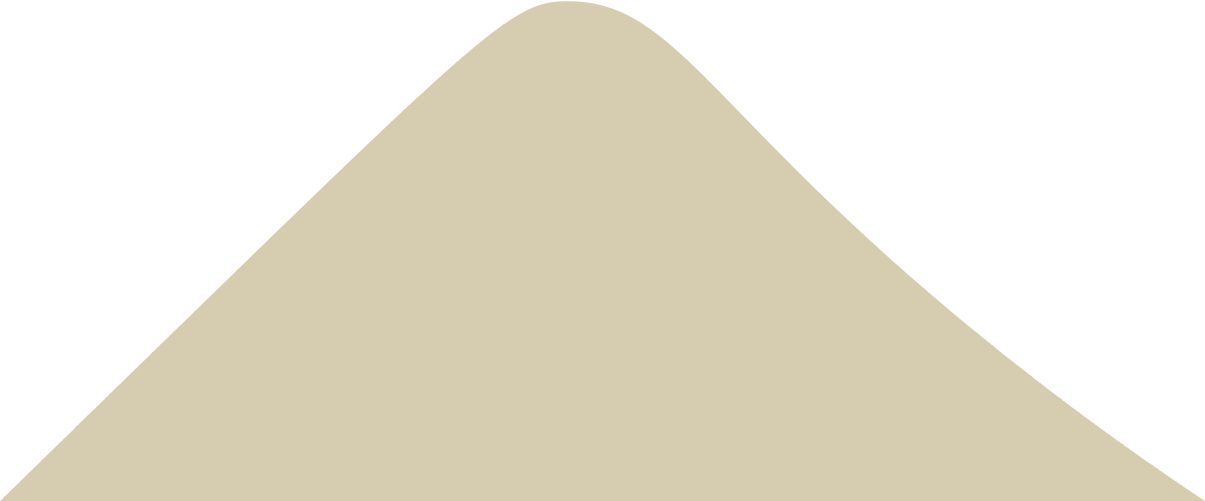 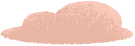 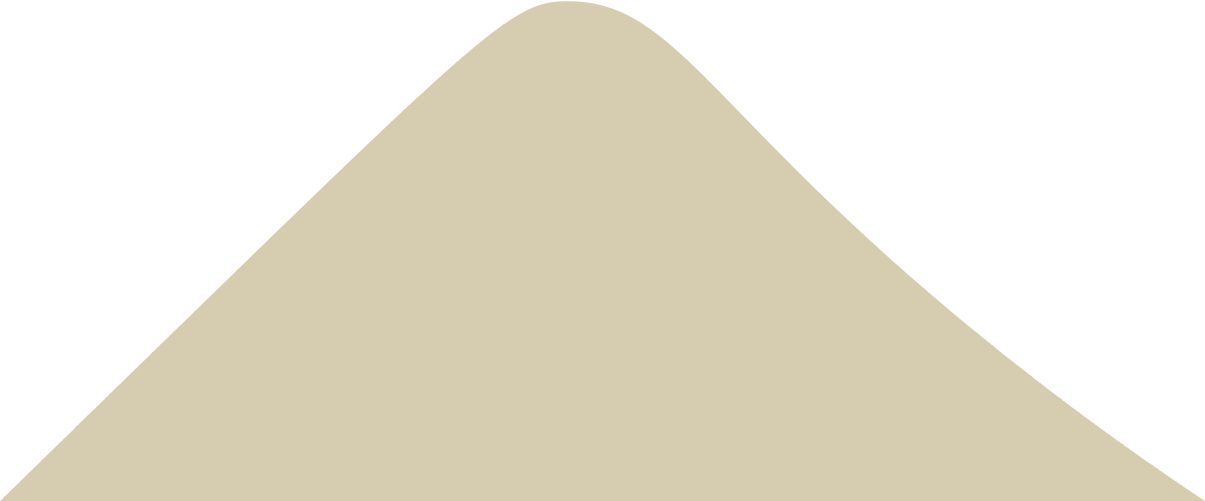 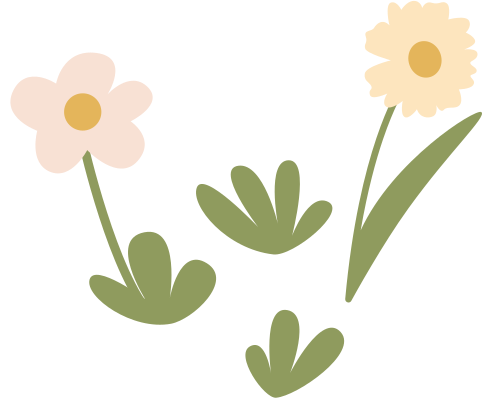 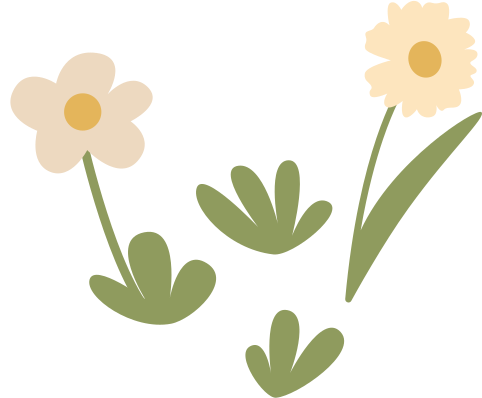 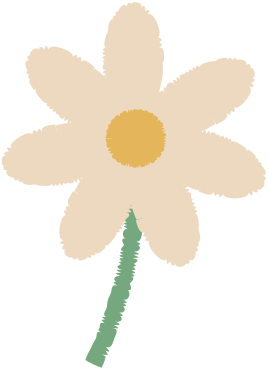 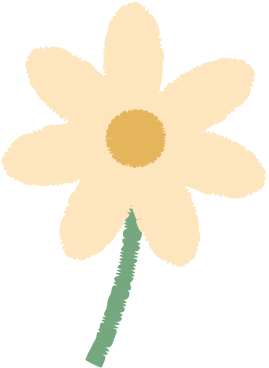 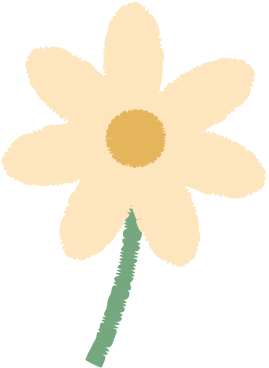 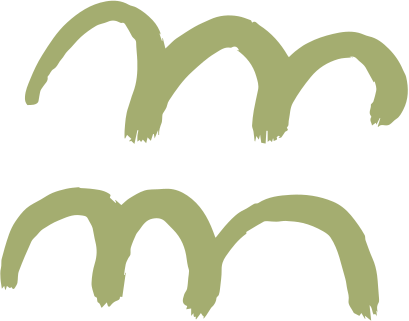 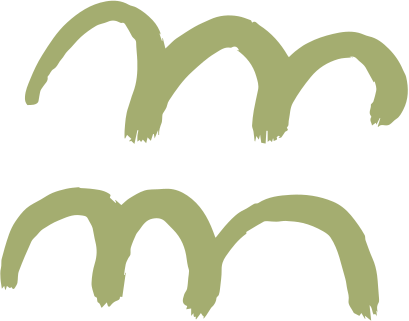 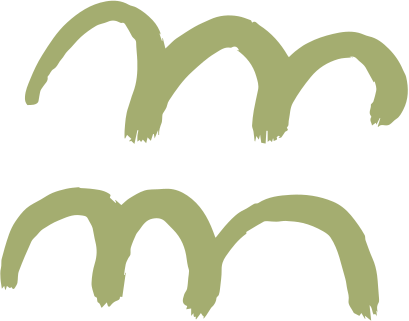 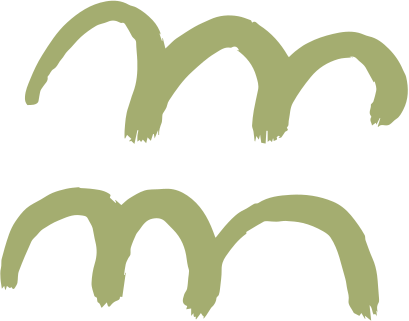 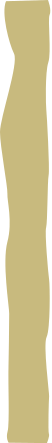 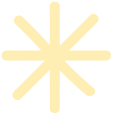 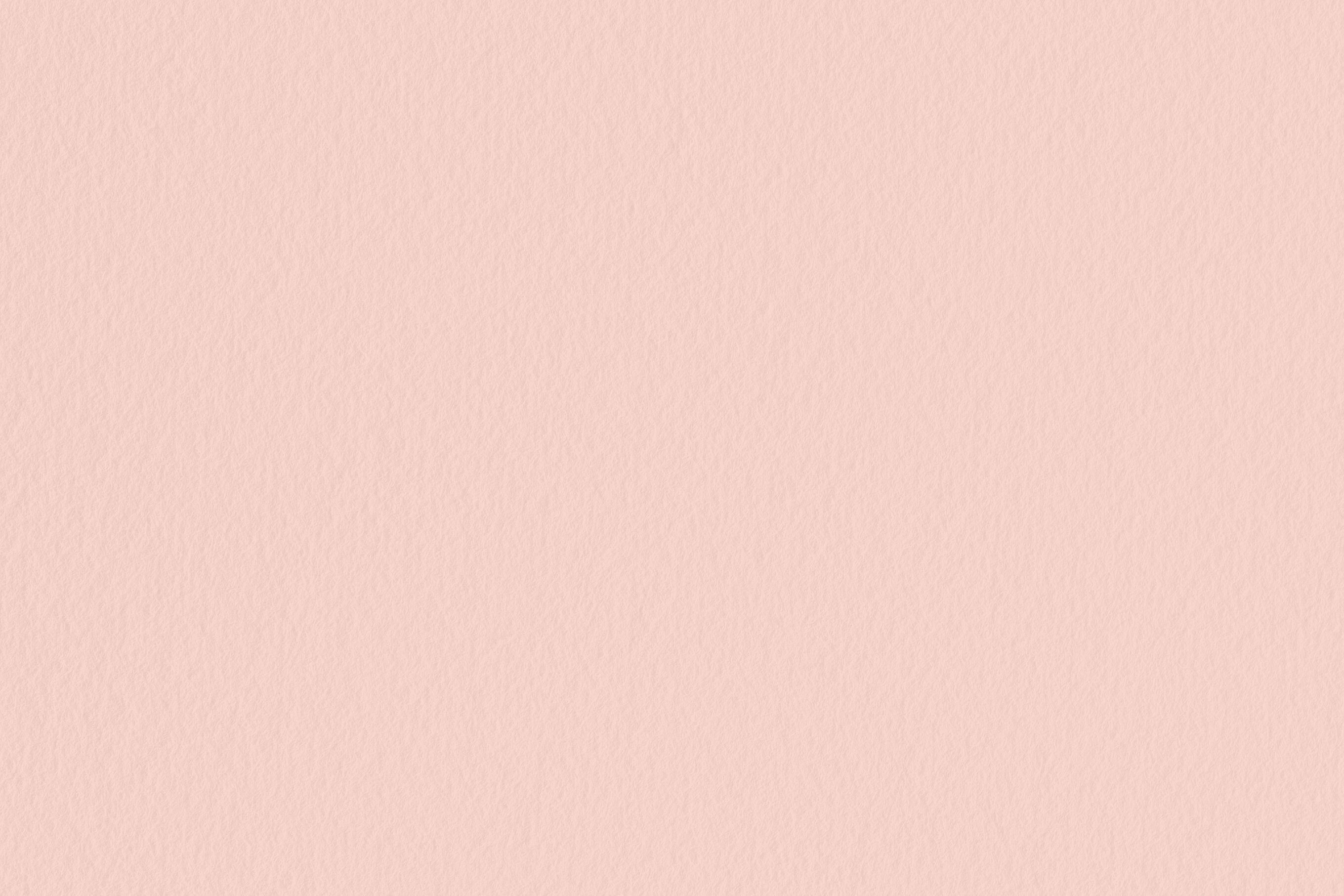 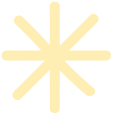 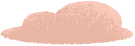 situation favorability
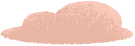 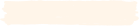 Hubungan pemimpin-anggota: Adalah batasan dimana pemimpin memiliki dukungan dan kesetiaan dari para bawahan, pemimpin mempengaruhi kelompok dan kondisi di mana ia dapat melakukan begitu. Seorang pemimpin yang diterima oleh anggota kelompok adalah dalam situasi yang lebih menguntungkan daripada orang yang tidak.
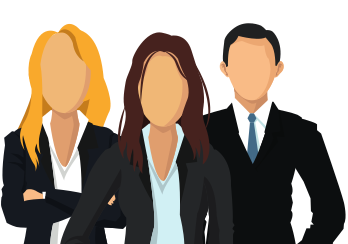 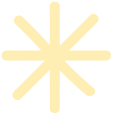 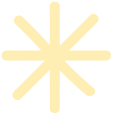 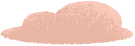 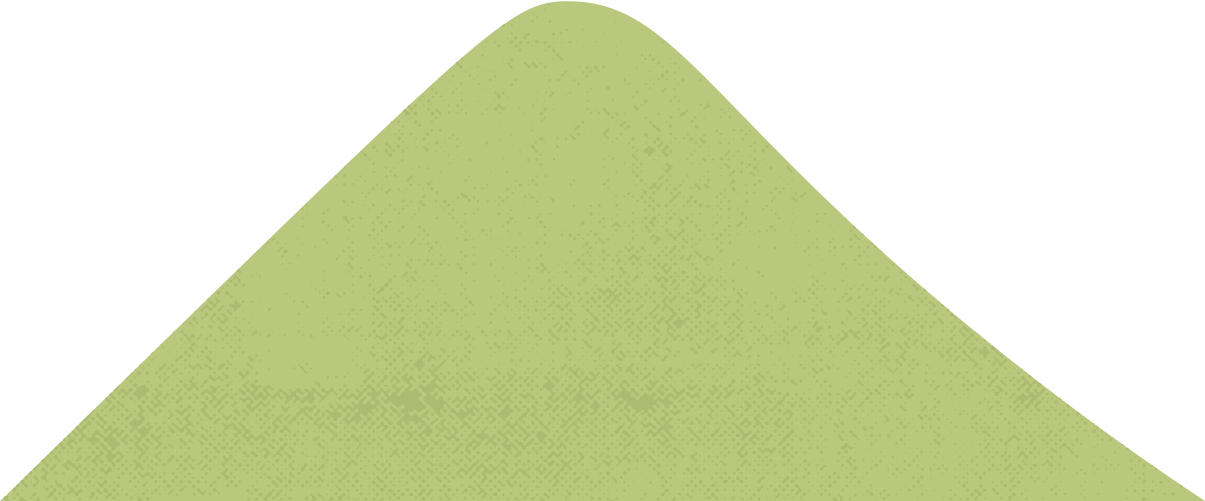 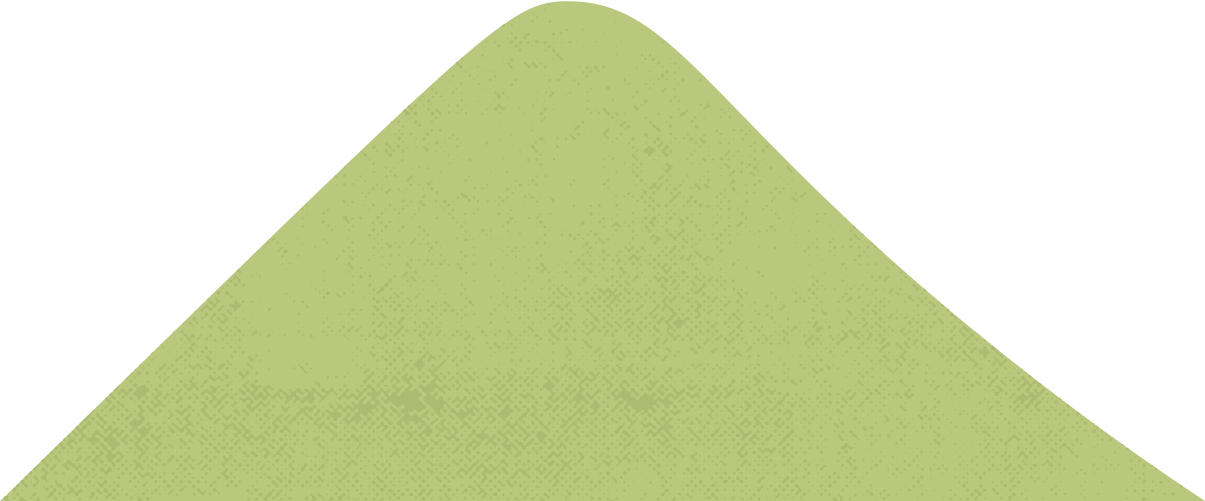 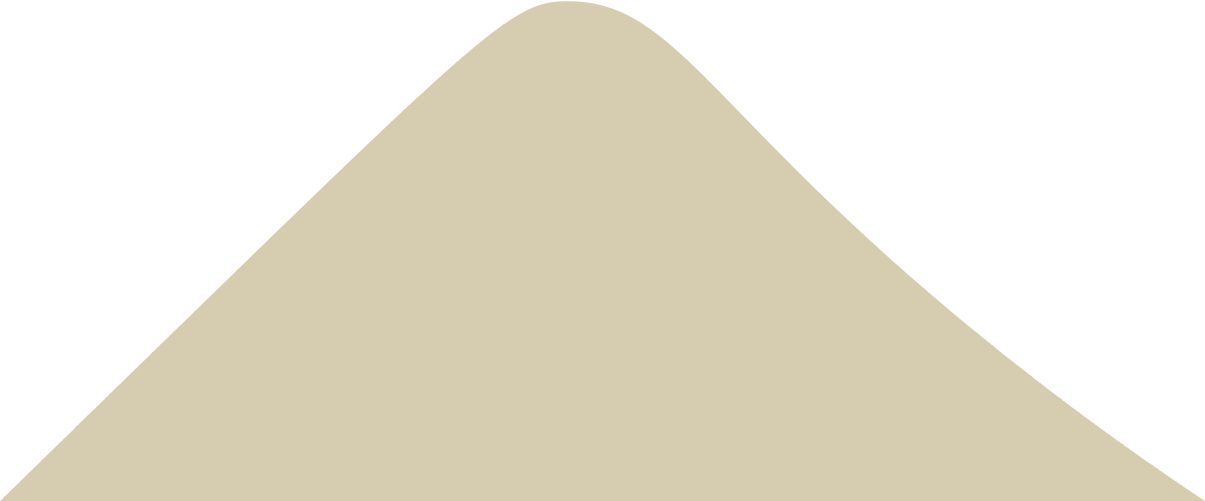 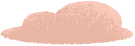 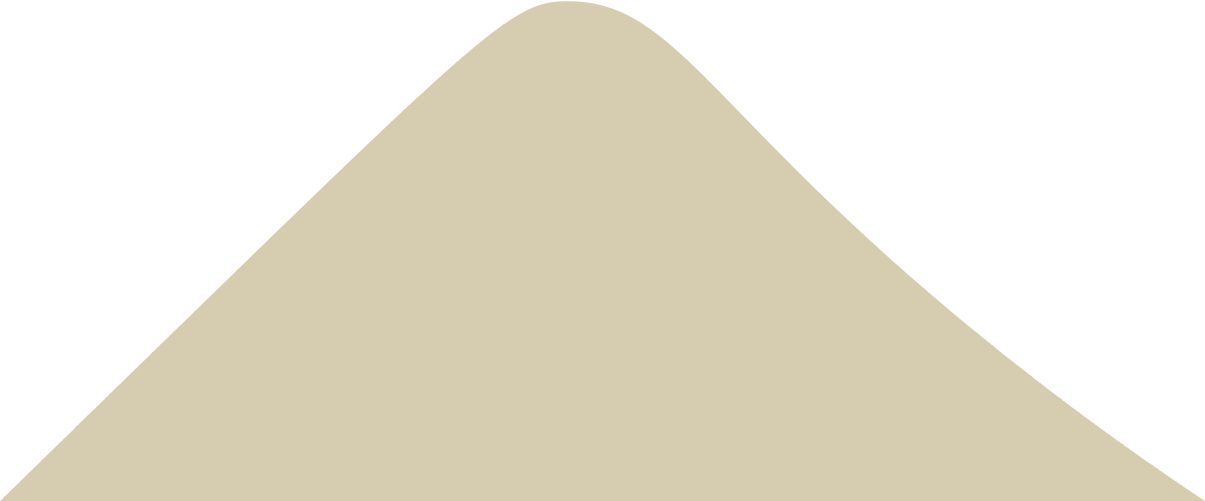 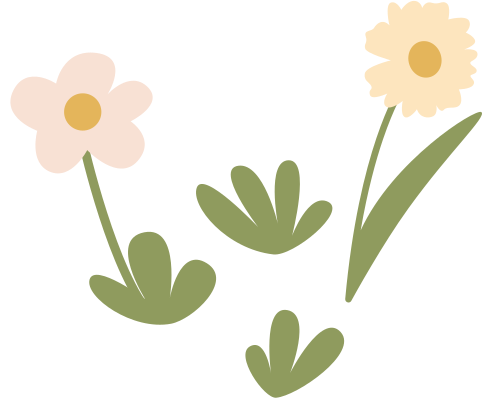 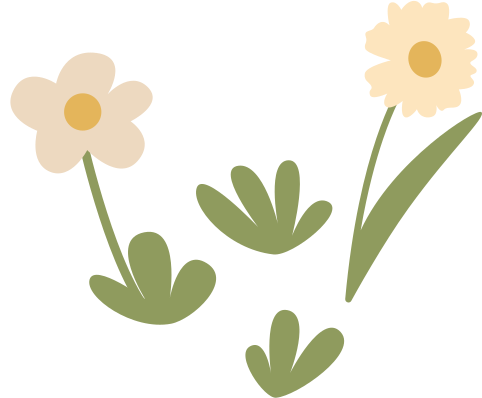 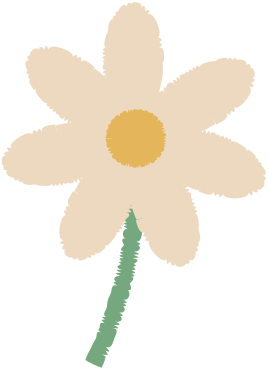 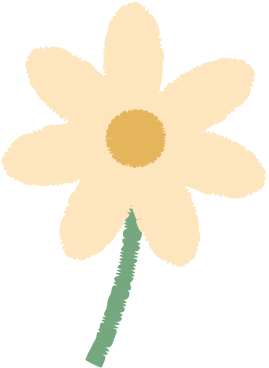 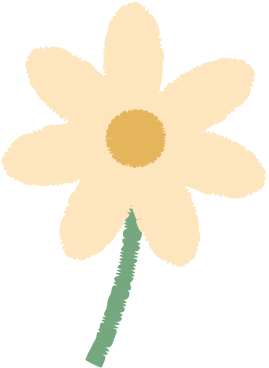 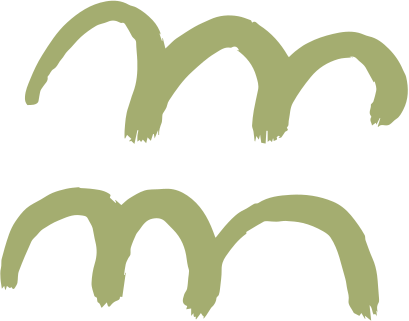 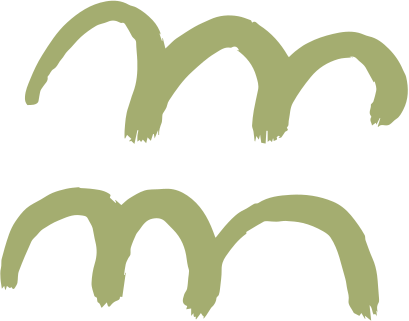 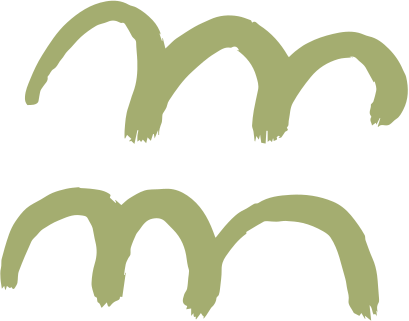 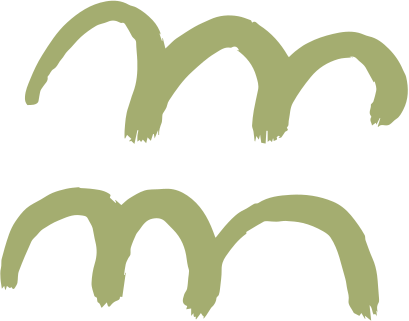 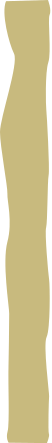 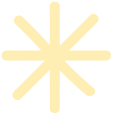 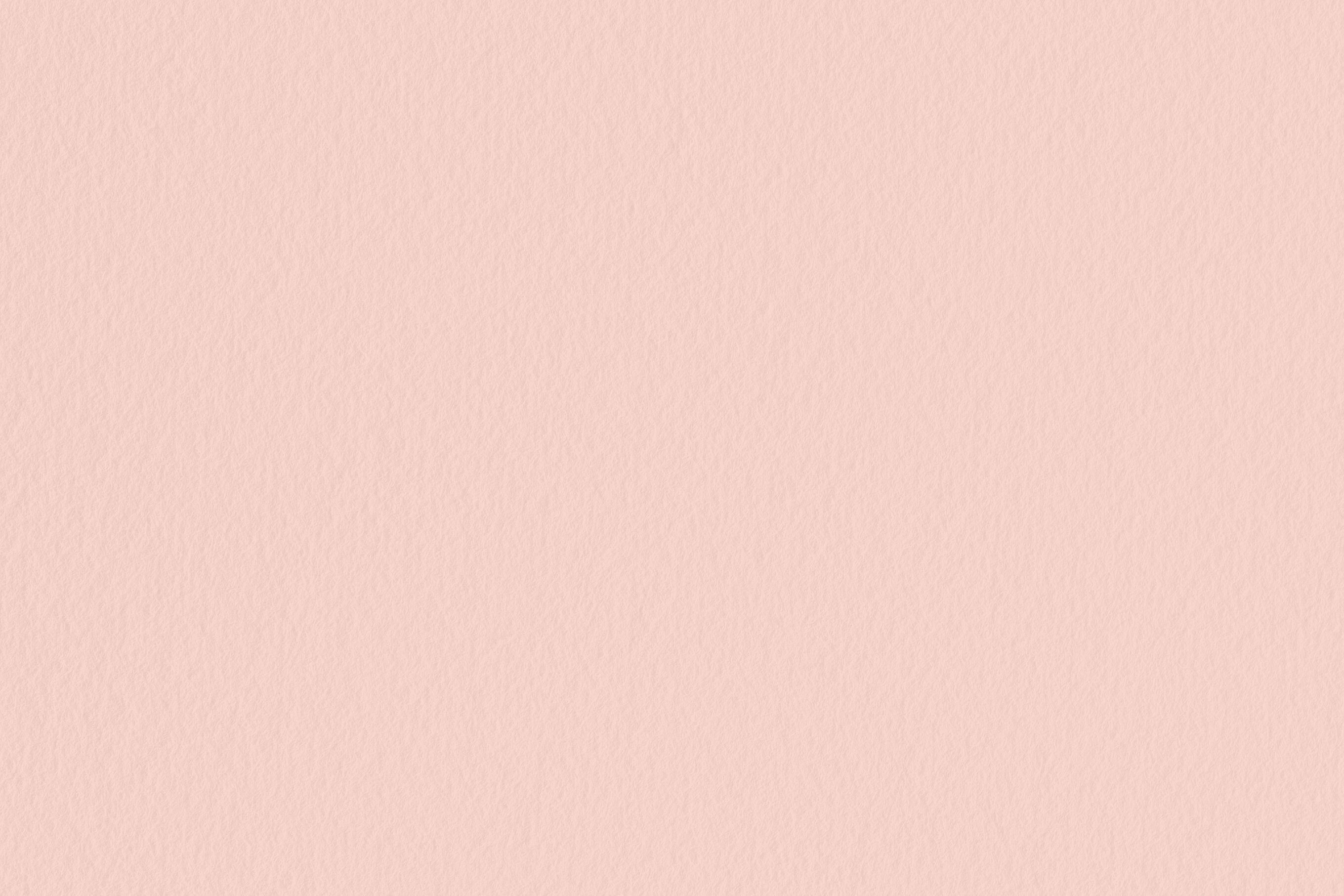 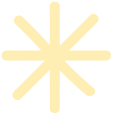 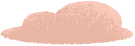 situation favorability
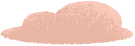 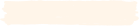 2. Kekuasaan Posisi : Batasan dimana pemimpin memiliki kewenangan untuk mengevaluasi kinerja bawahan dan memberikan penghargaan serta hukuman.
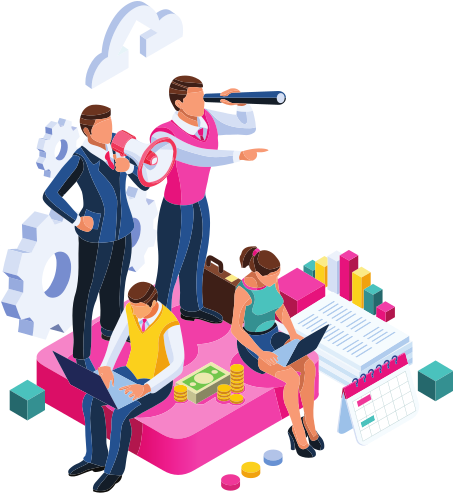 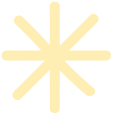 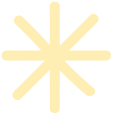 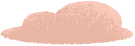 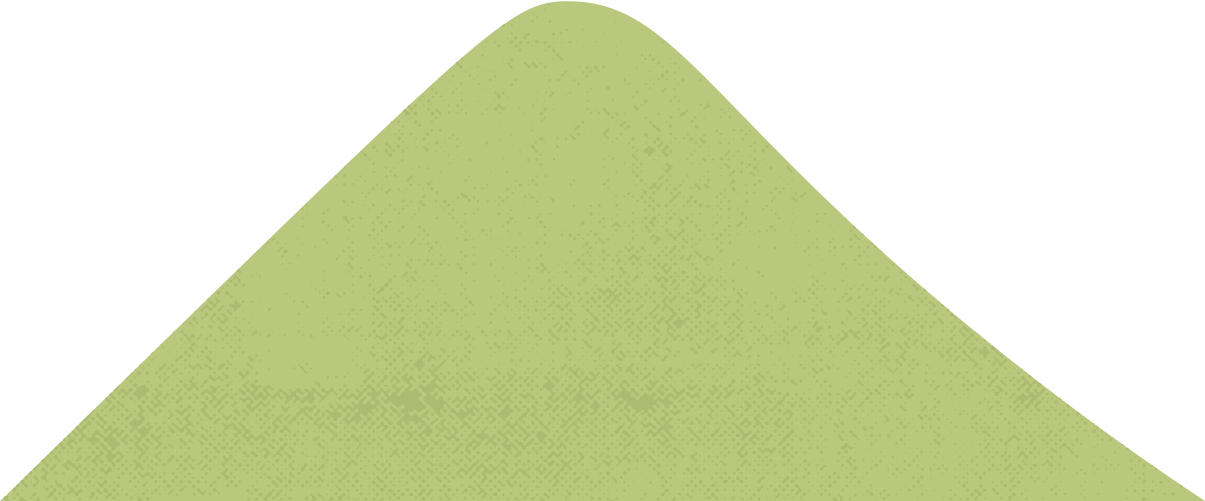 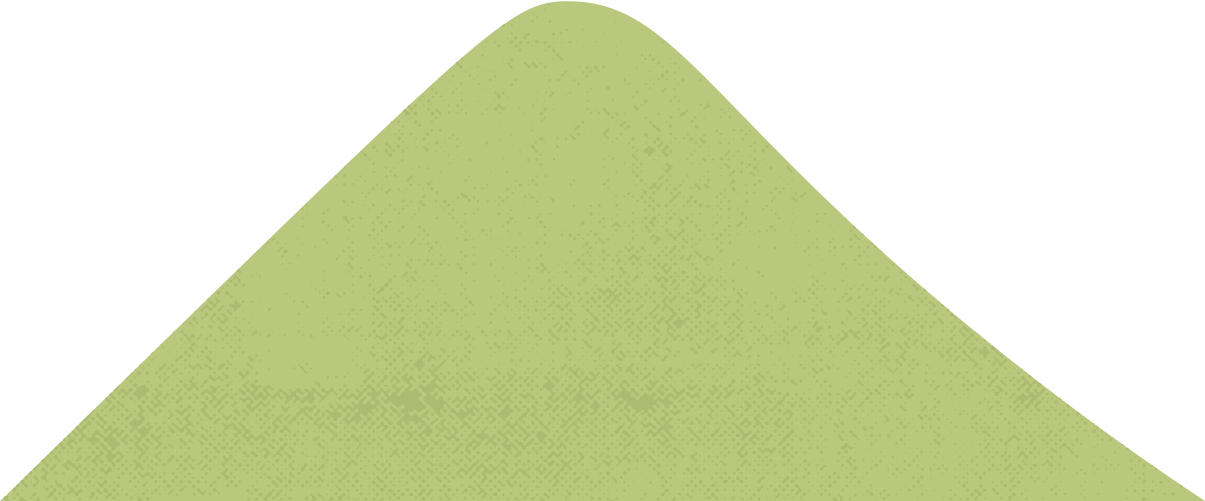 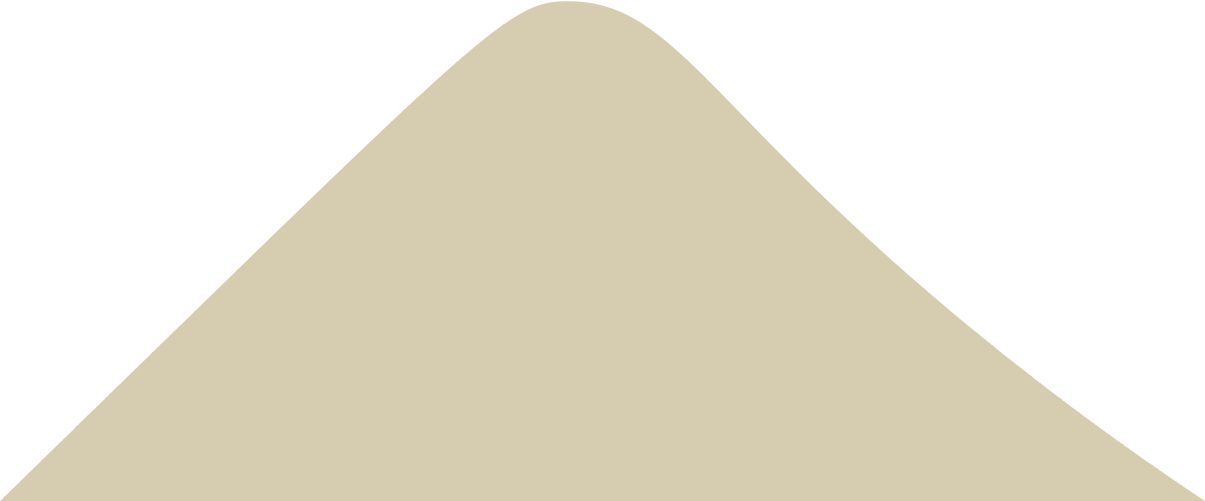 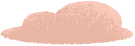 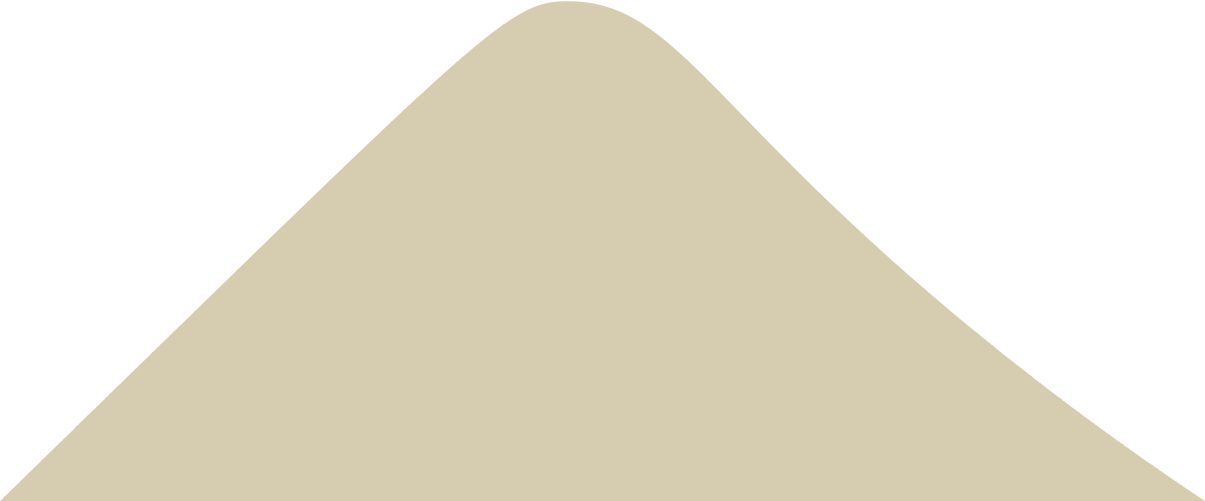 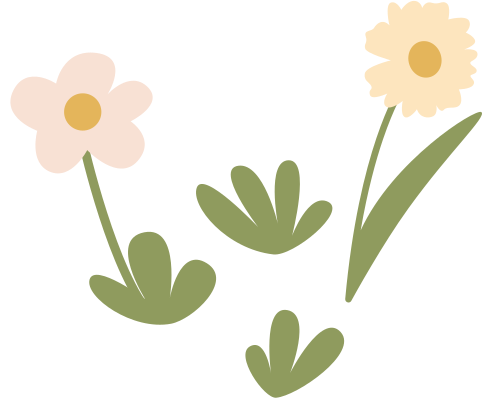 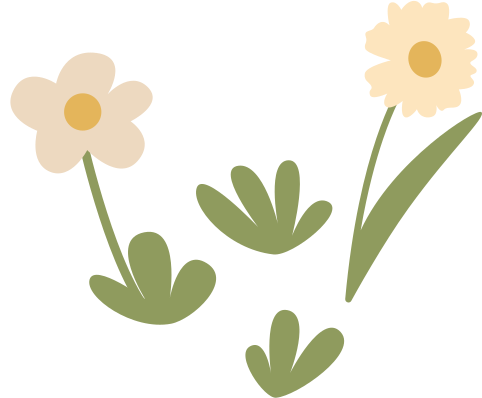 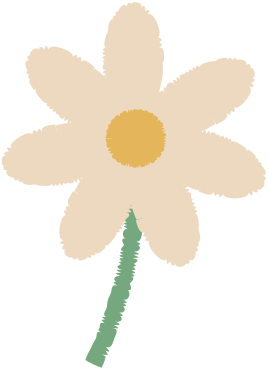 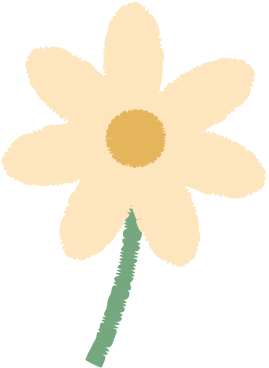 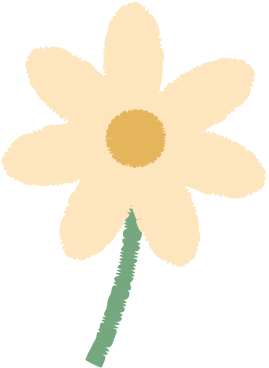 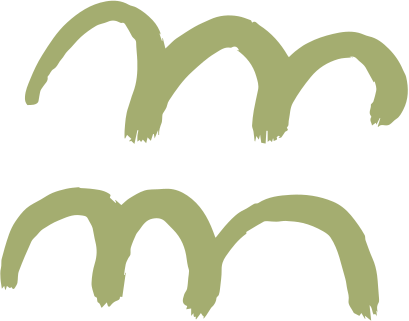 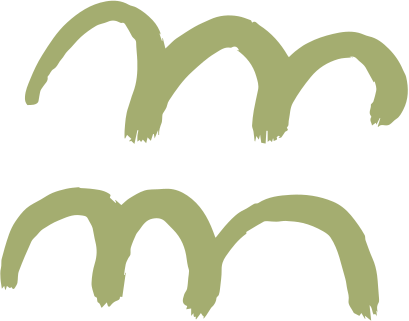 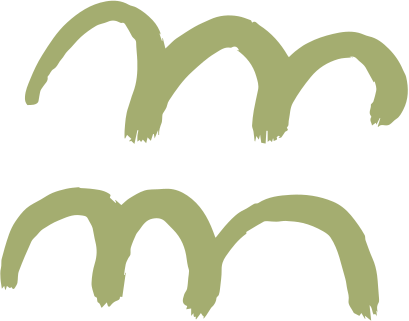 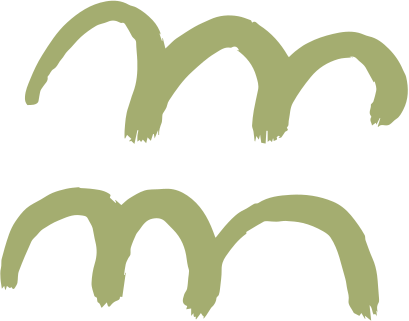 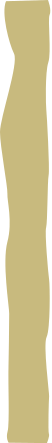 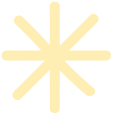 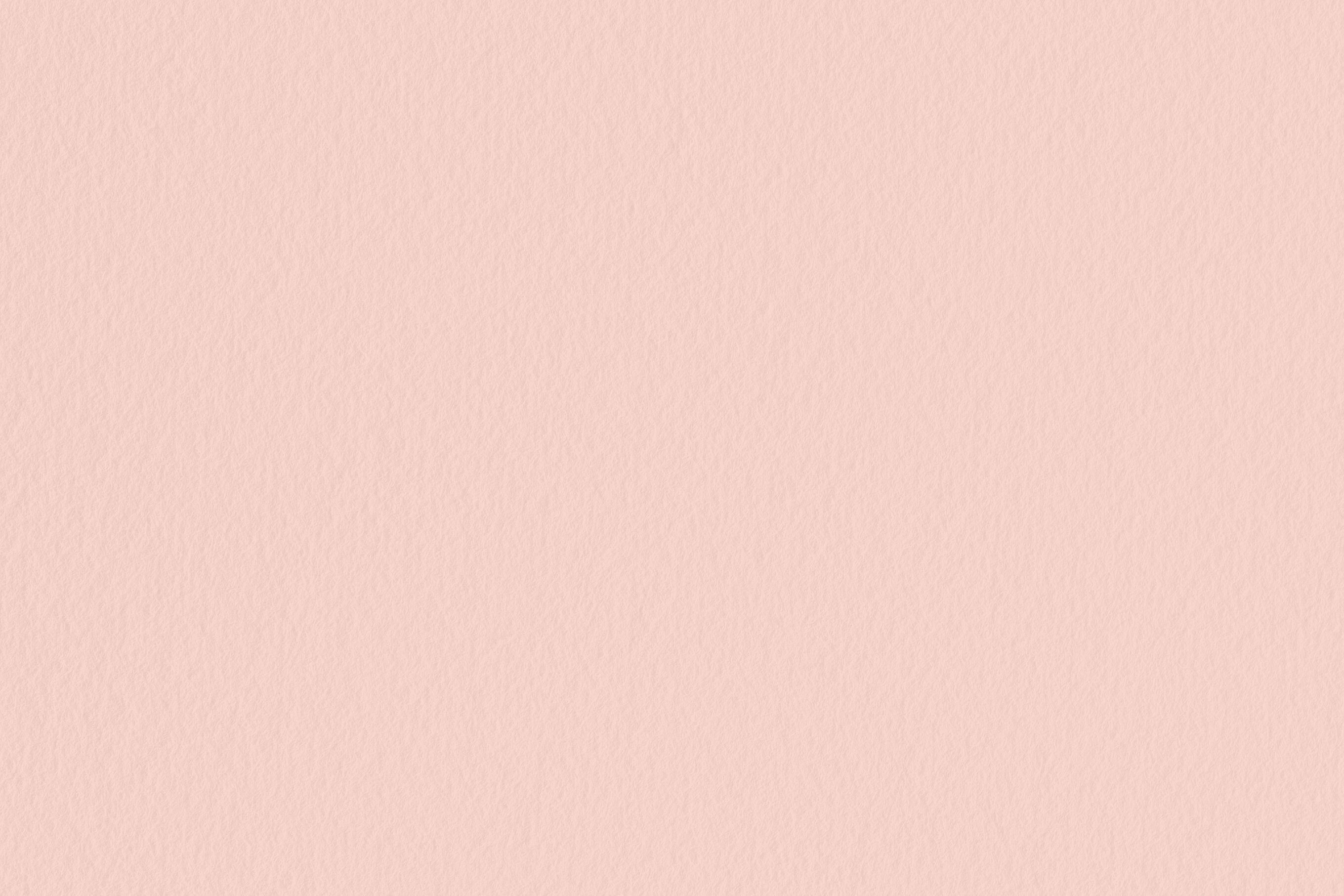 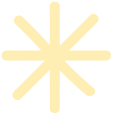 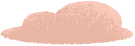 situation favorability
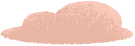 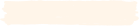 3. Struktur Tugas: Batasan dimana terdapat standar prosedur operasi untuk menyelesaikan tugas, sebuah gambaran rinci dari produk atau jasa yang telah jadi, dan indicator objektif mengenai seberapa baiknya tugas itu dilaksanakan.
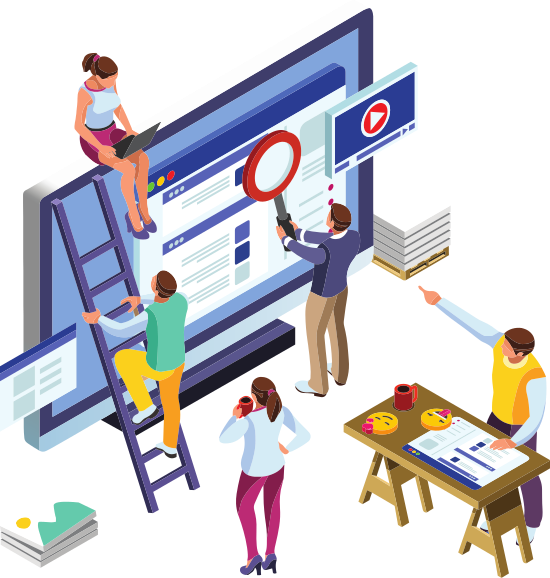 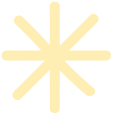 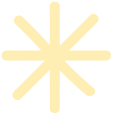 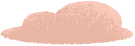 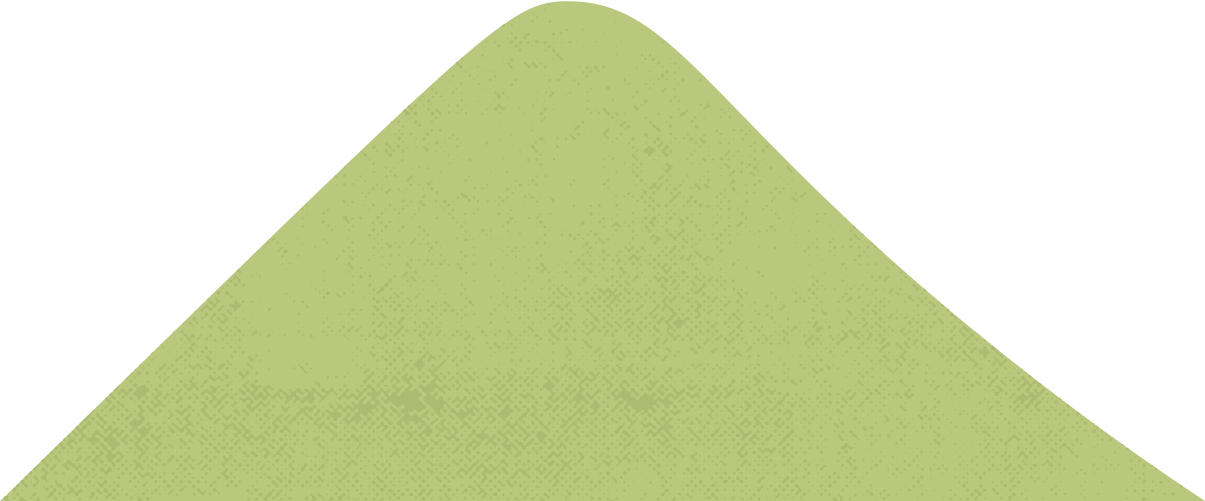 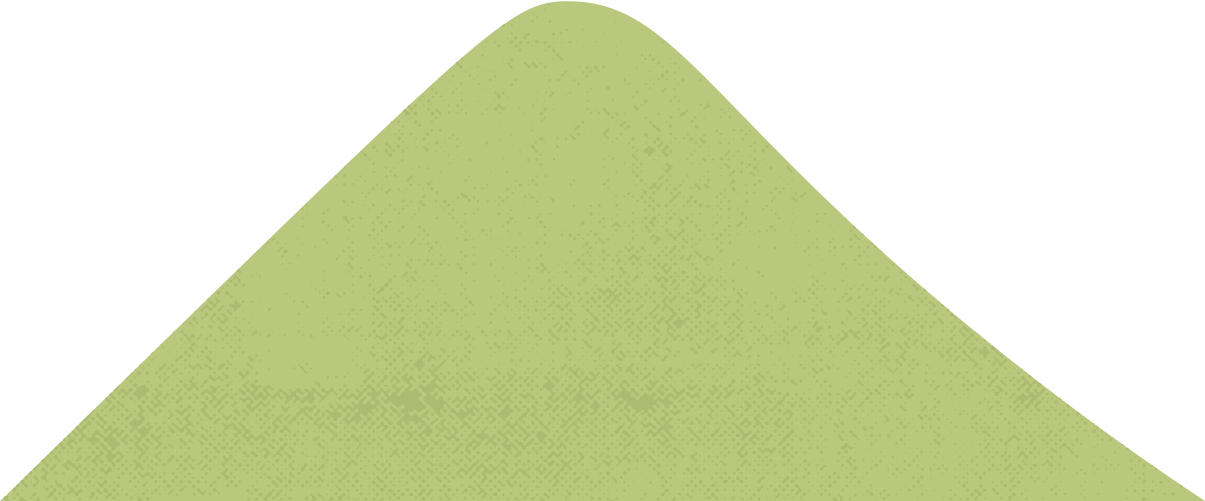 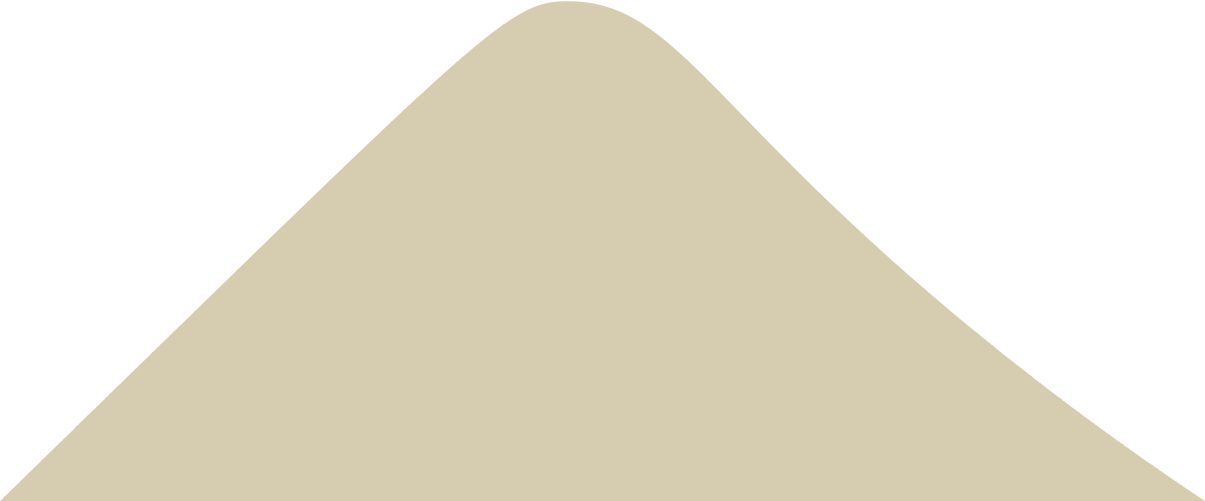 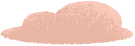 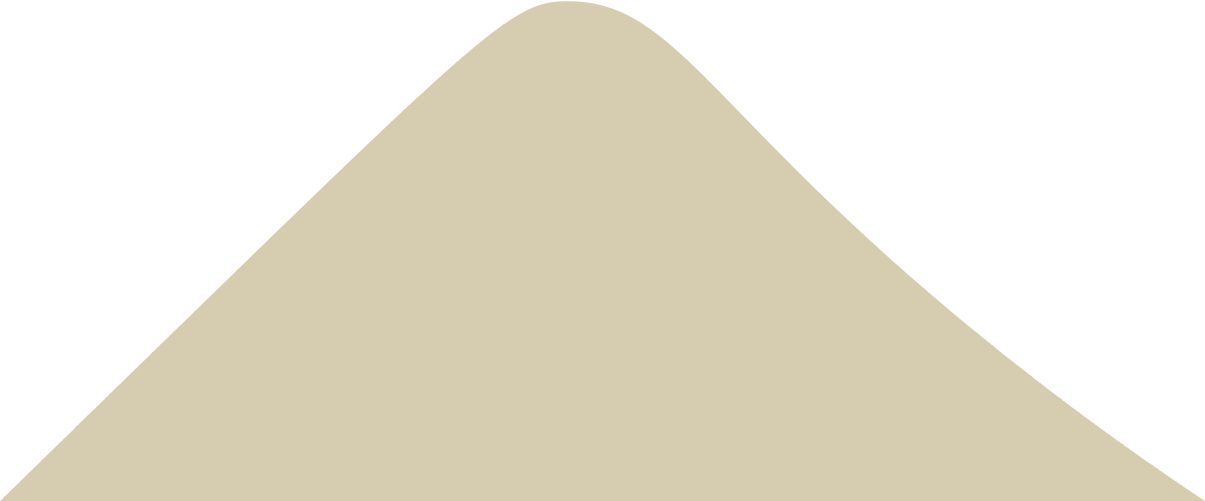 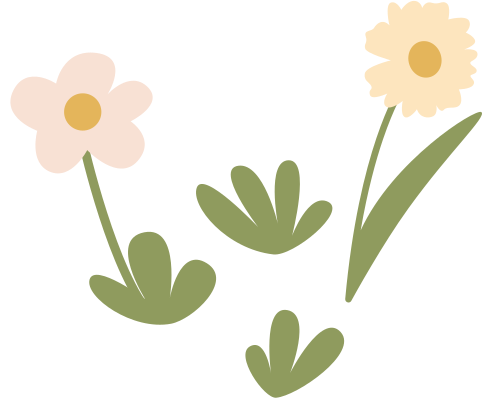 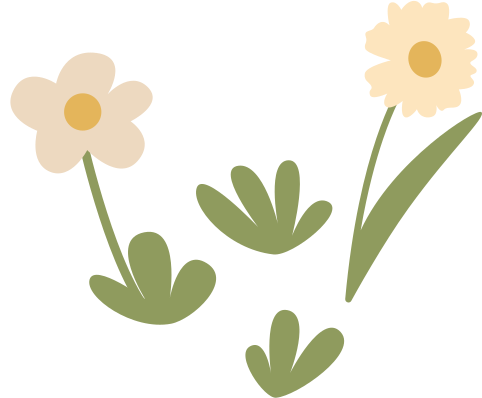 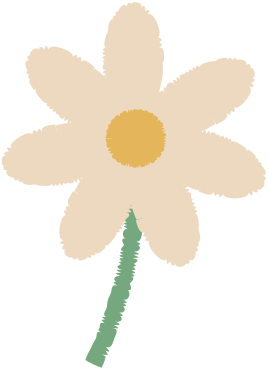 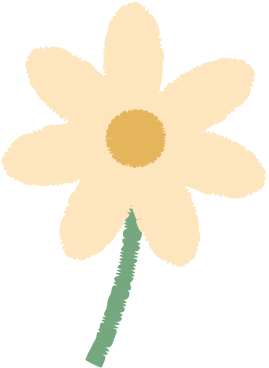 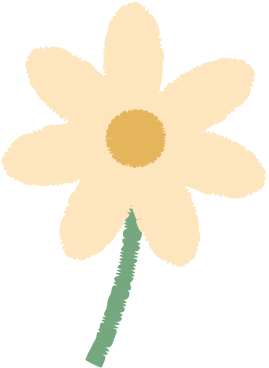 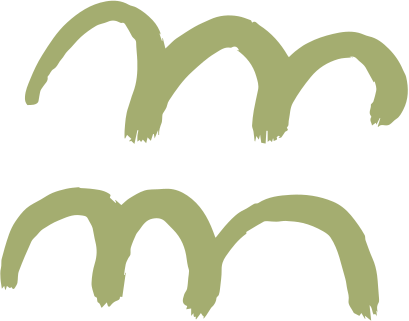 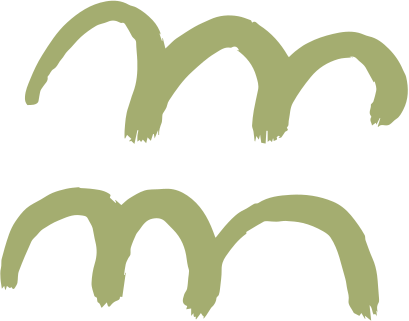 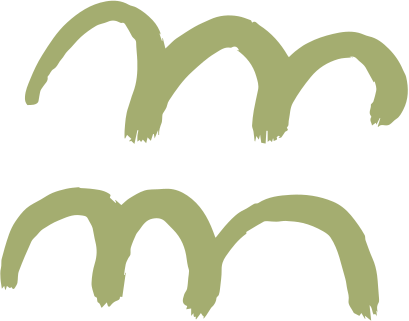 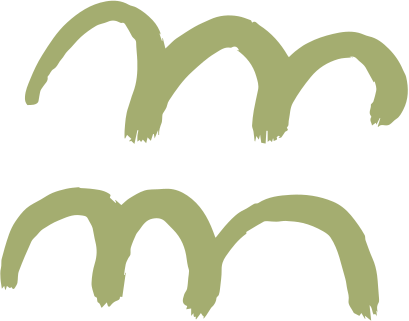 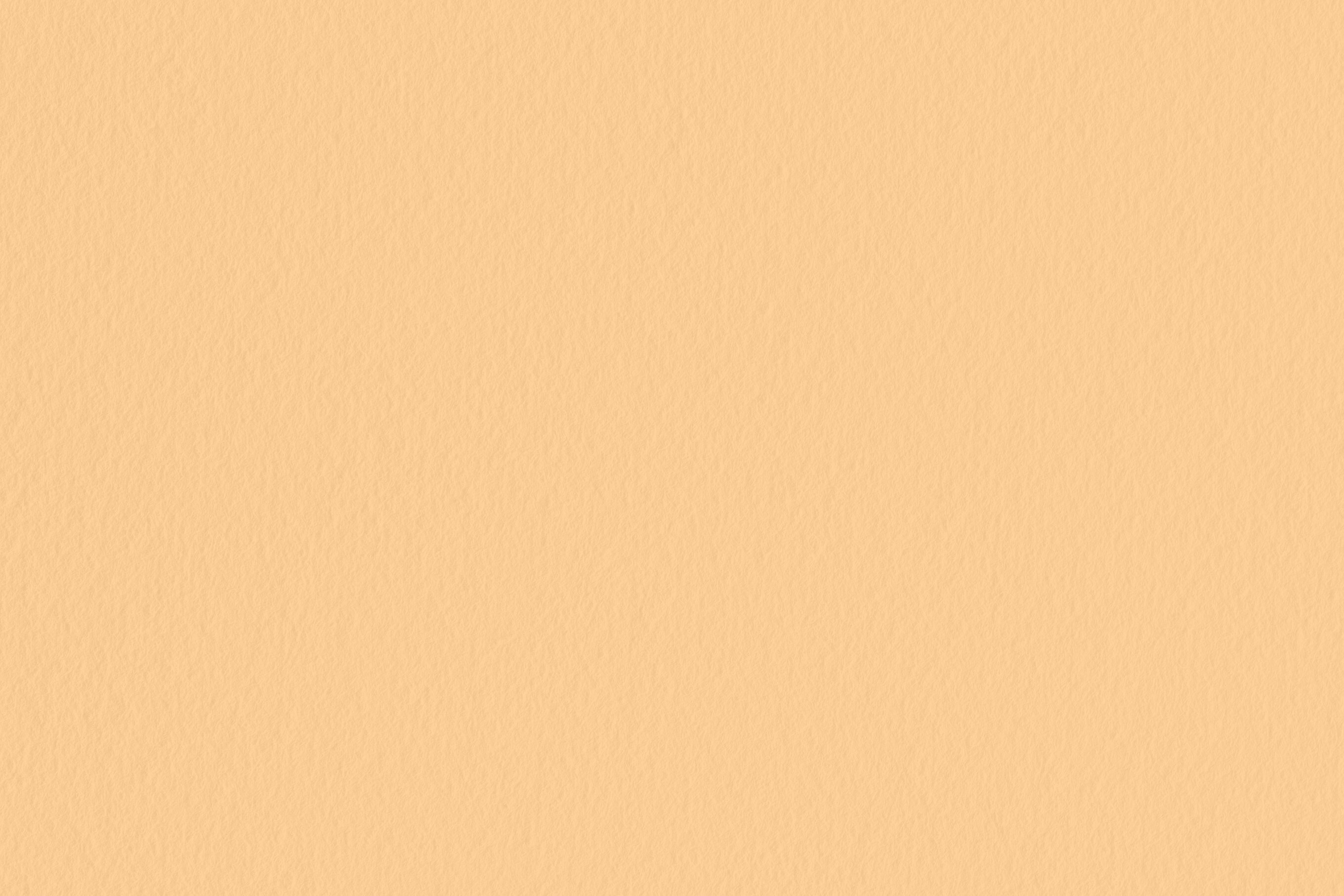 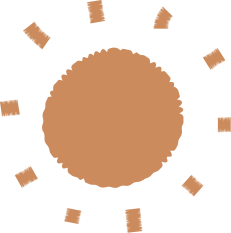 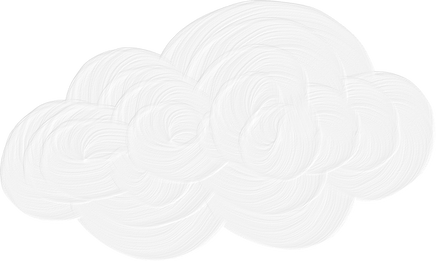 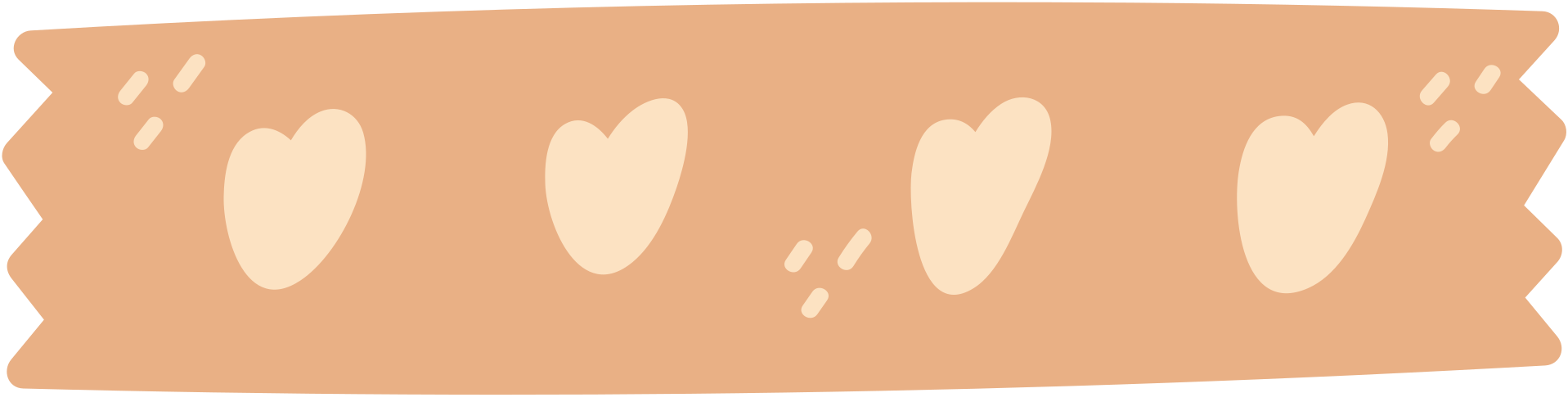 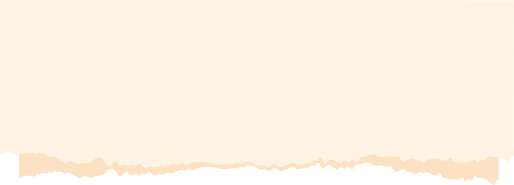 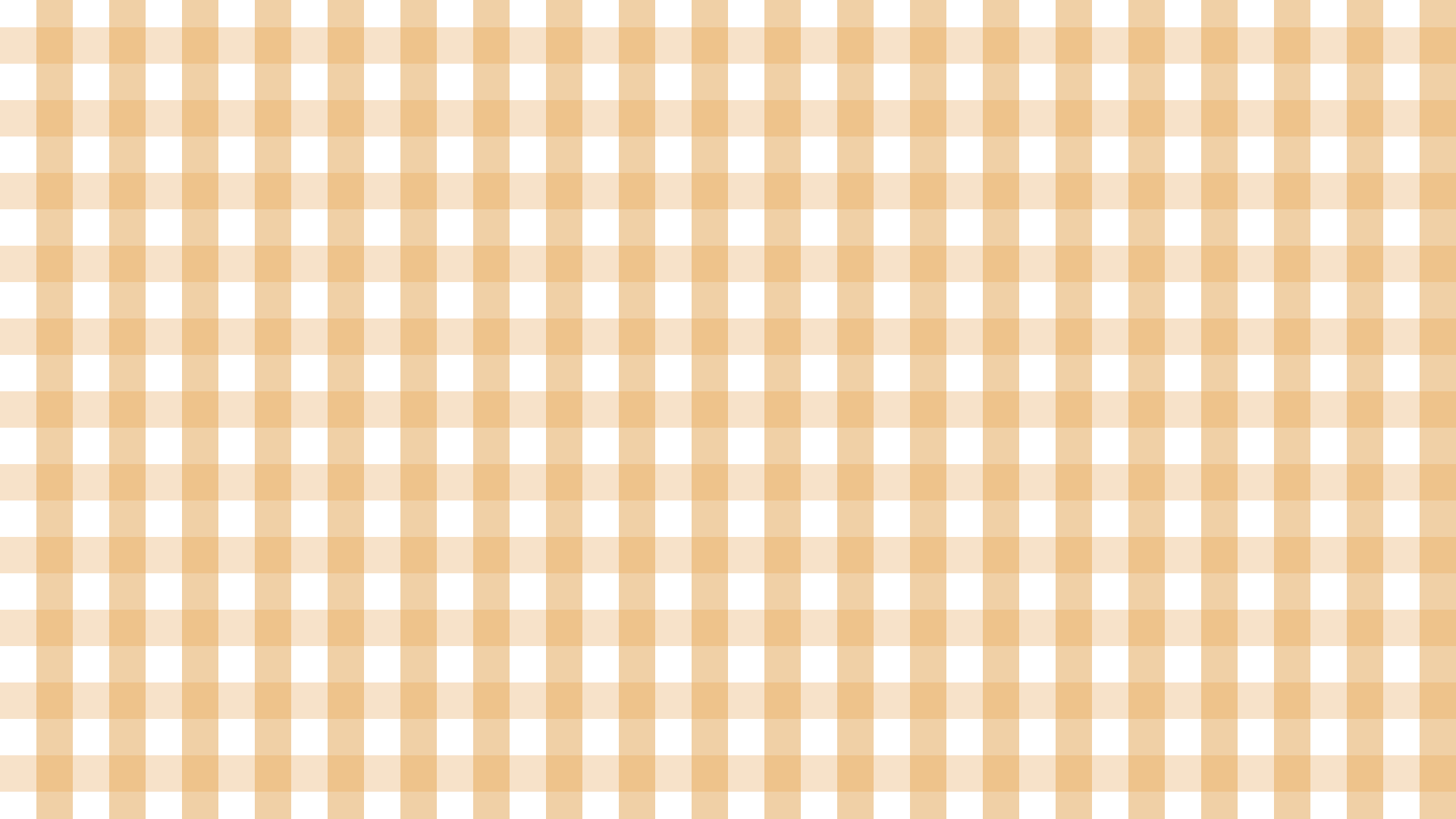 teori 
path-goal
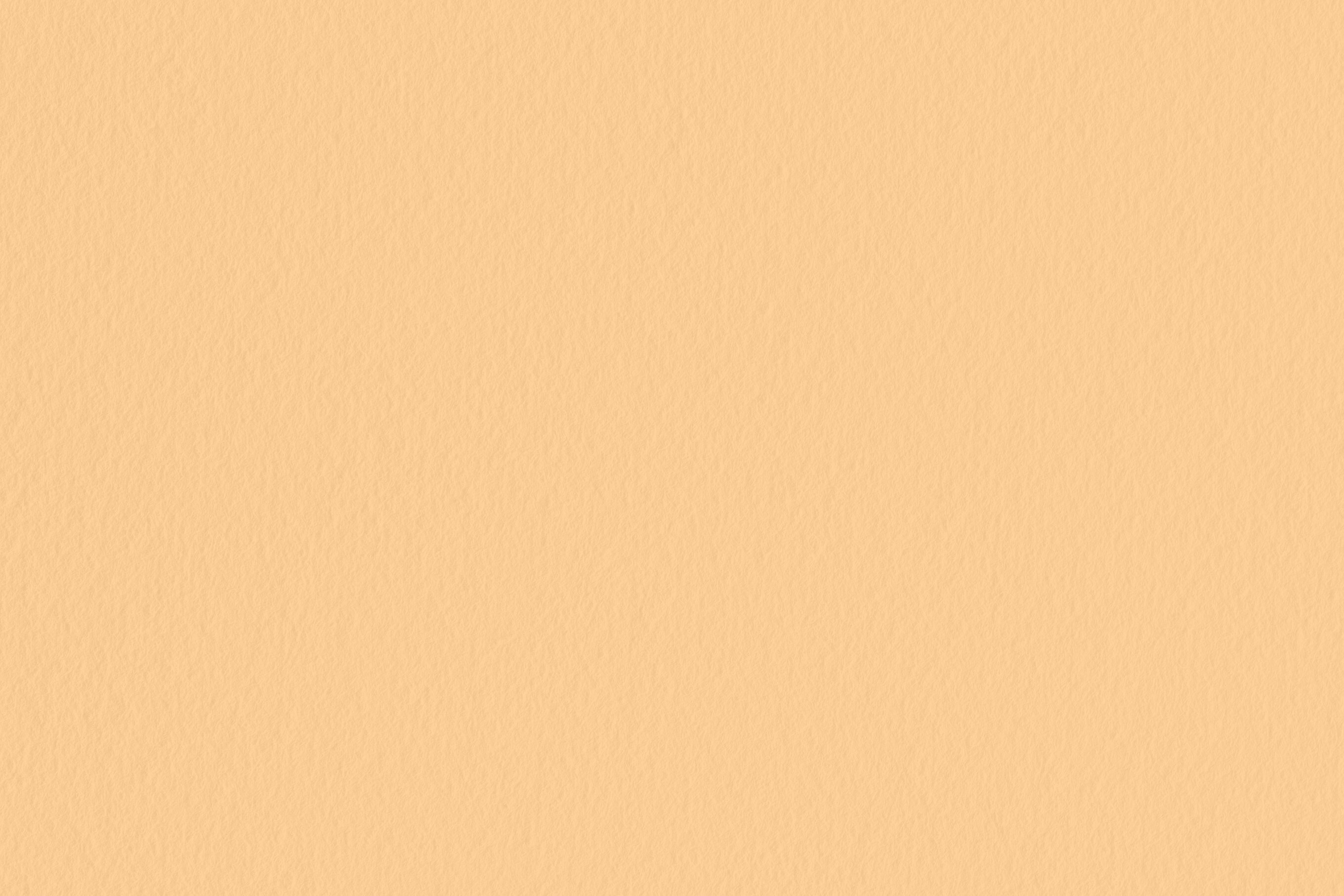 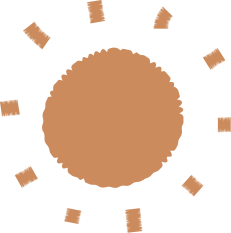 teori path-goal
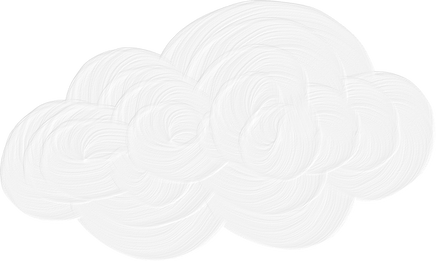 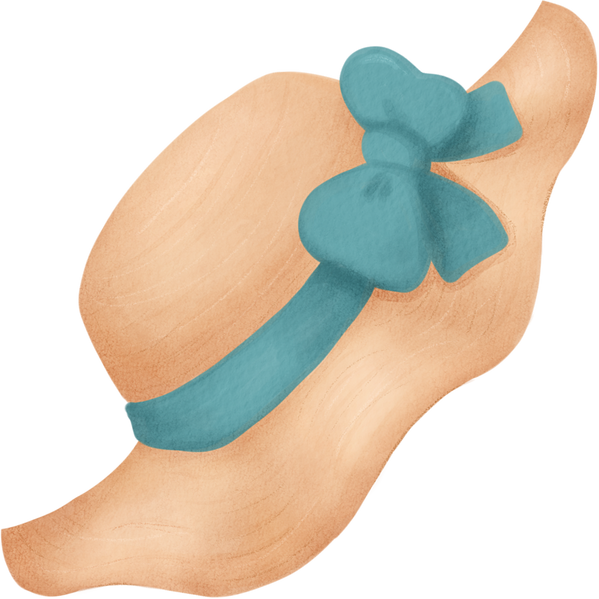 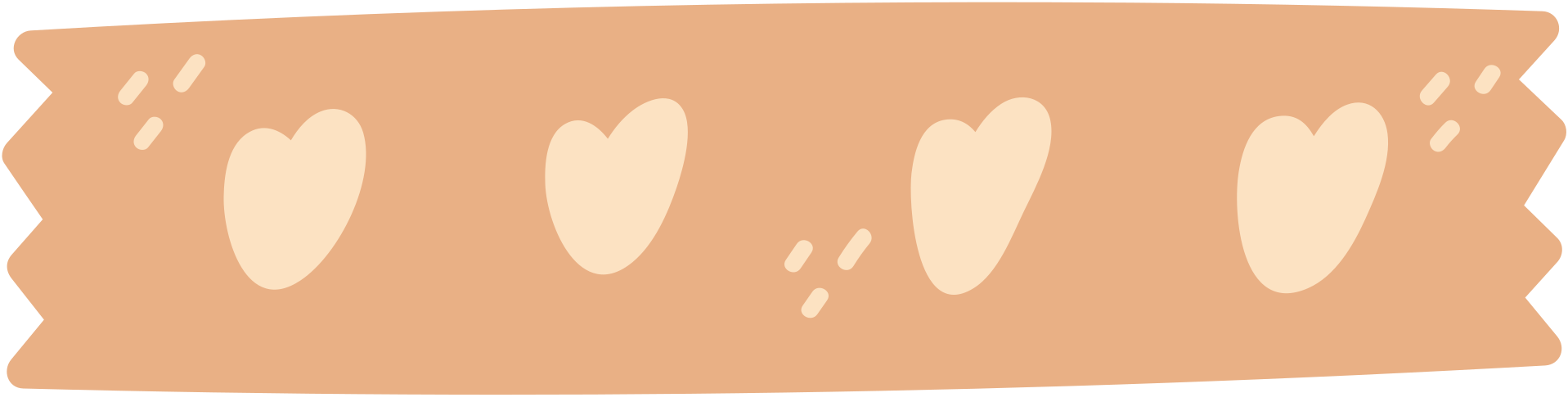 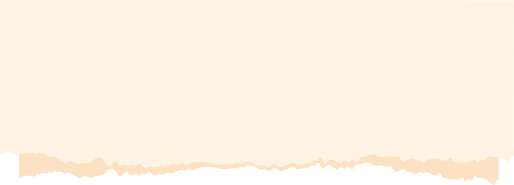 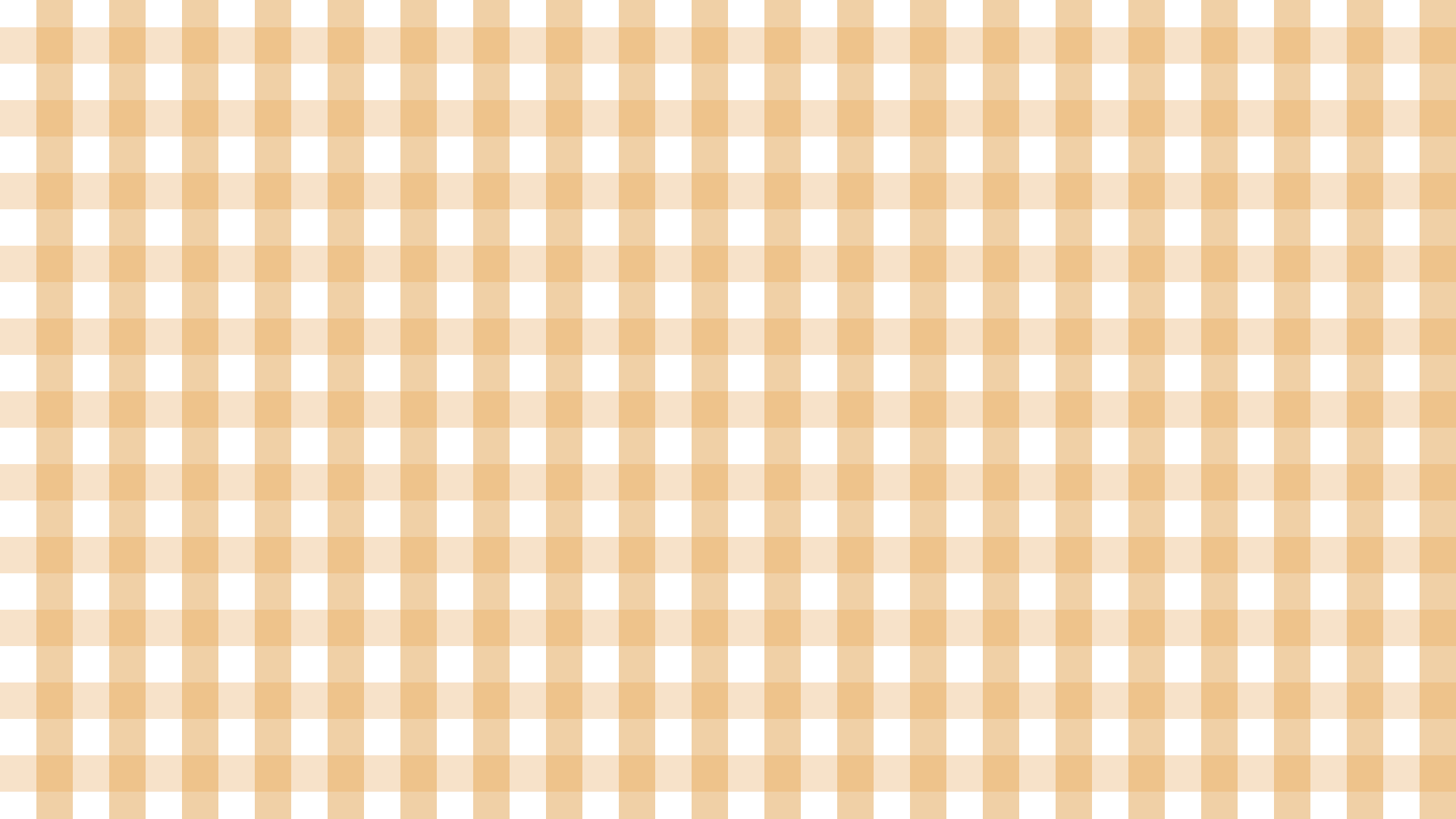 teori path-goal adalah suatu model kontijensi kepemimpinan yang dikembangkan oleh Robert House, yang menyaring elemen-elemen dari penelitian Ohio State tentang kepemimpinan pada inisiating structure dan consideration serta teori pengharapan motivasi.
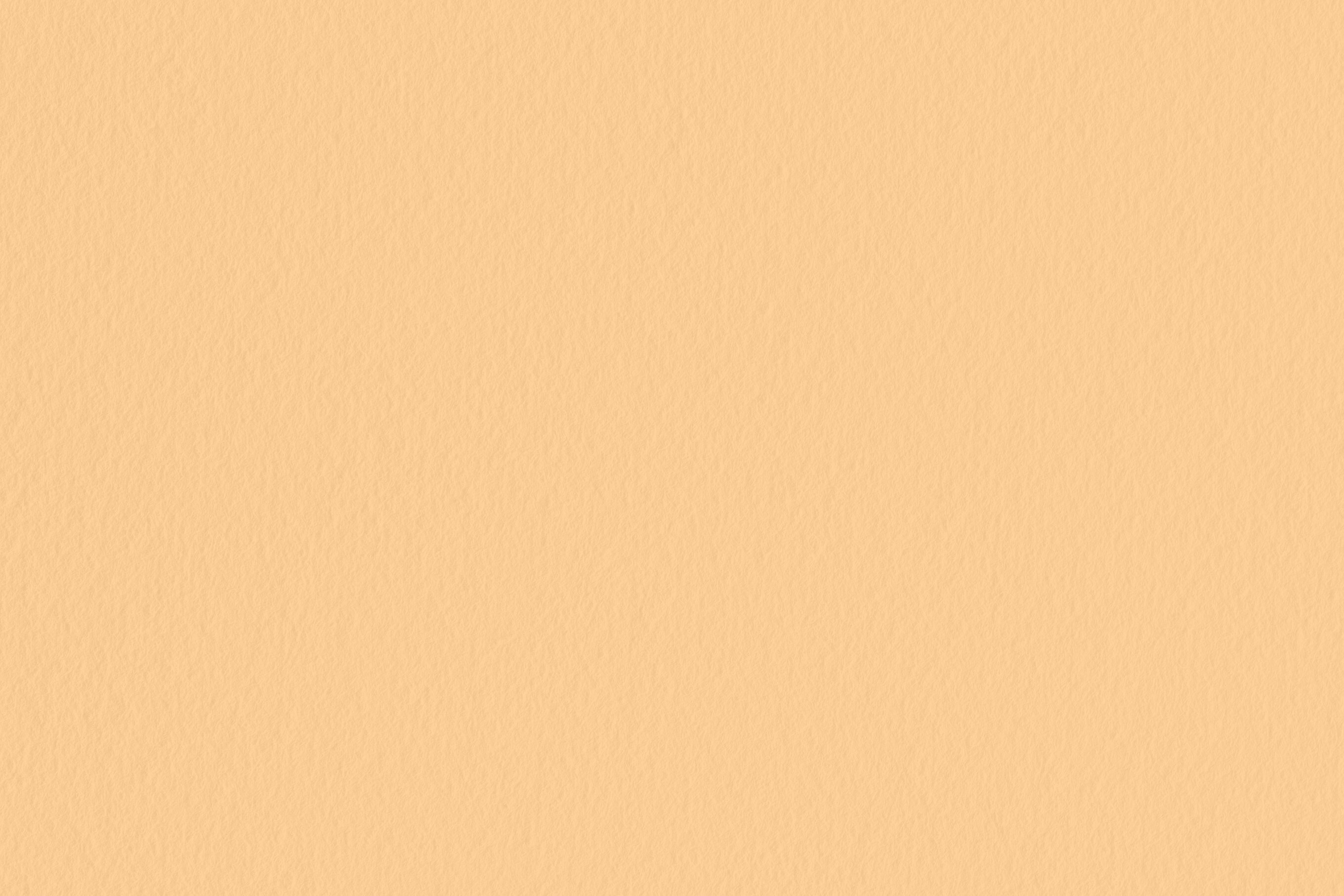 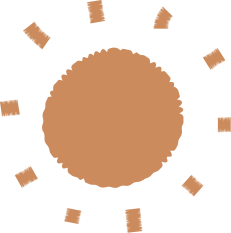 teori path-goal
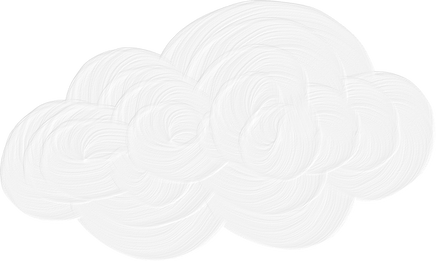 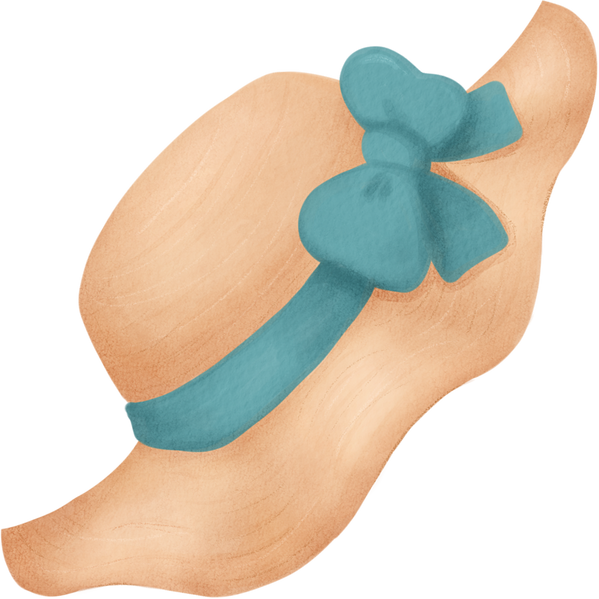 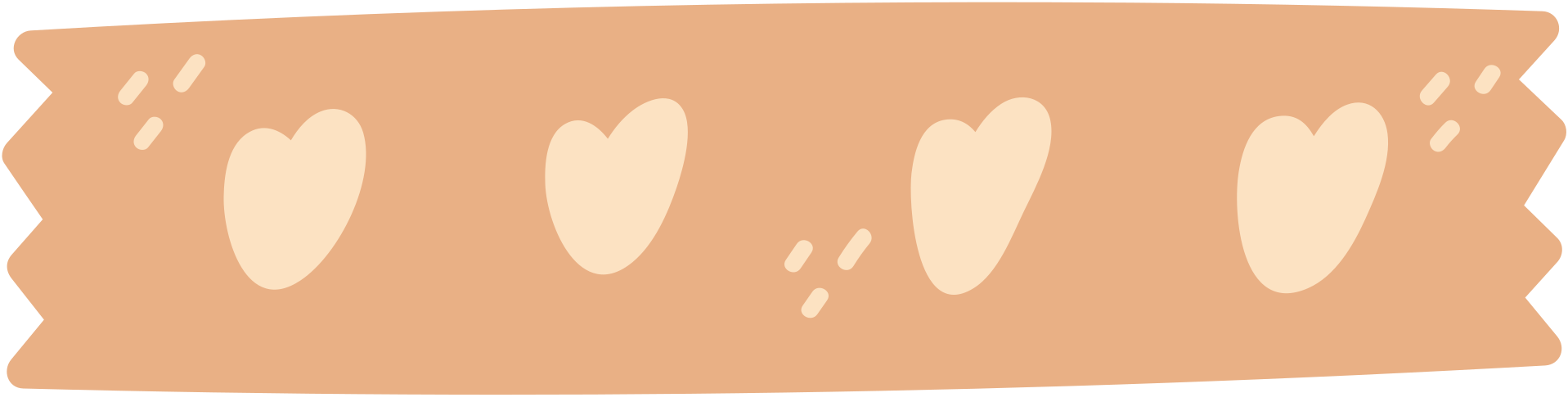 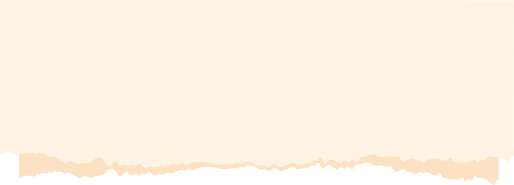 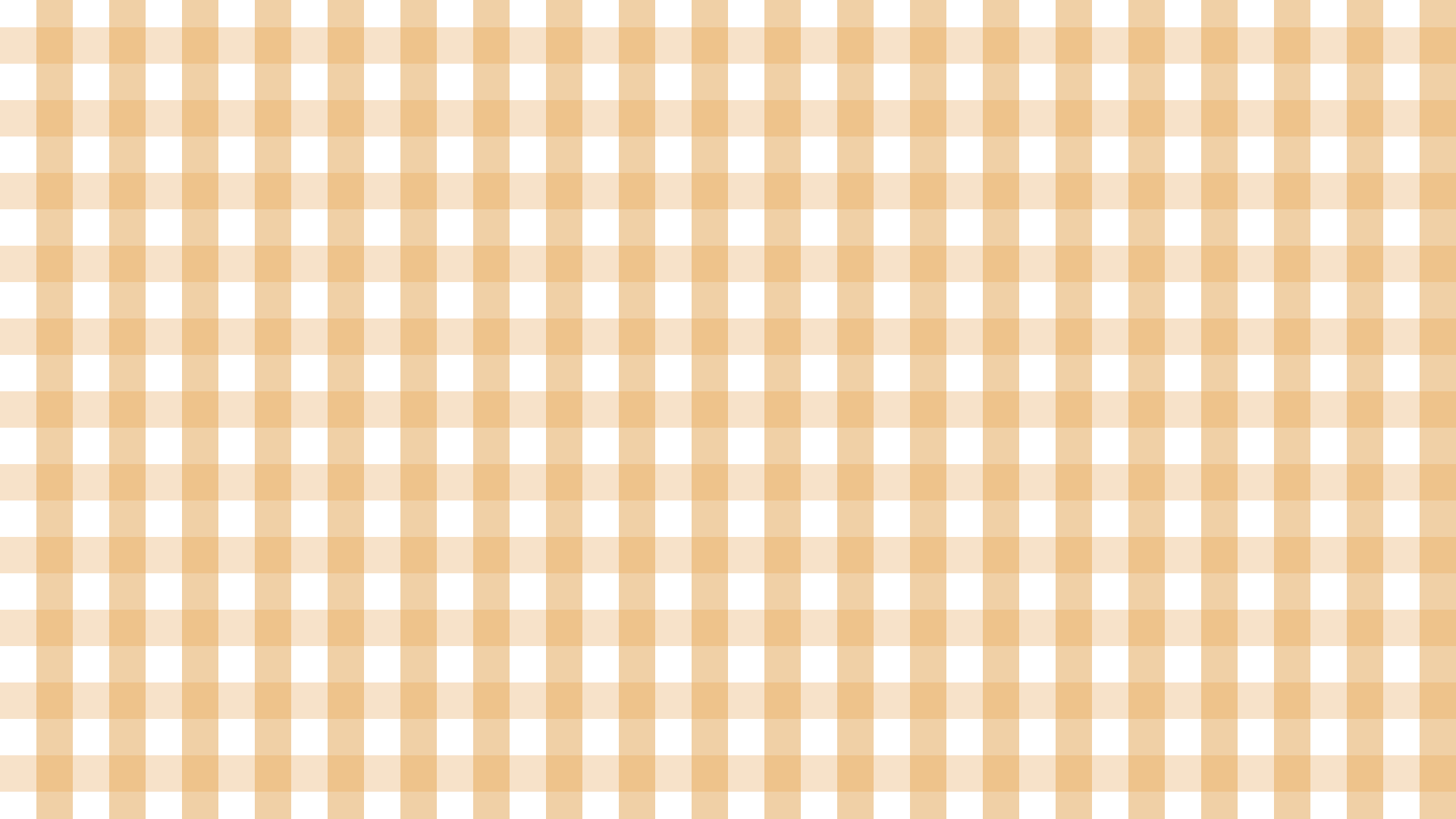 Dasar dari teori ini adalah bahwa merupakan tugas pemimpin untuk membantu anggotanya dalam mencapai tujuan mereka &untuk memberi arah dan dukungan atau keduanya yang dibutuhkan untuk menjamin tujuan mereka sesuai dengan tujuan kelompok atau organisasi secara keseluruhan. Istilah path- goal ini datang dari keyakinan bahwa pemimpin yang efektif memperjelas jalur untuk membantu anggotanya dari awal sampai ke pencapaian tujuan mereka, & menciptakan penelusuran disepanjang jalur yang lebih mudah dengan mengurangi hambatan &pitfalls (Robbins, 2002).
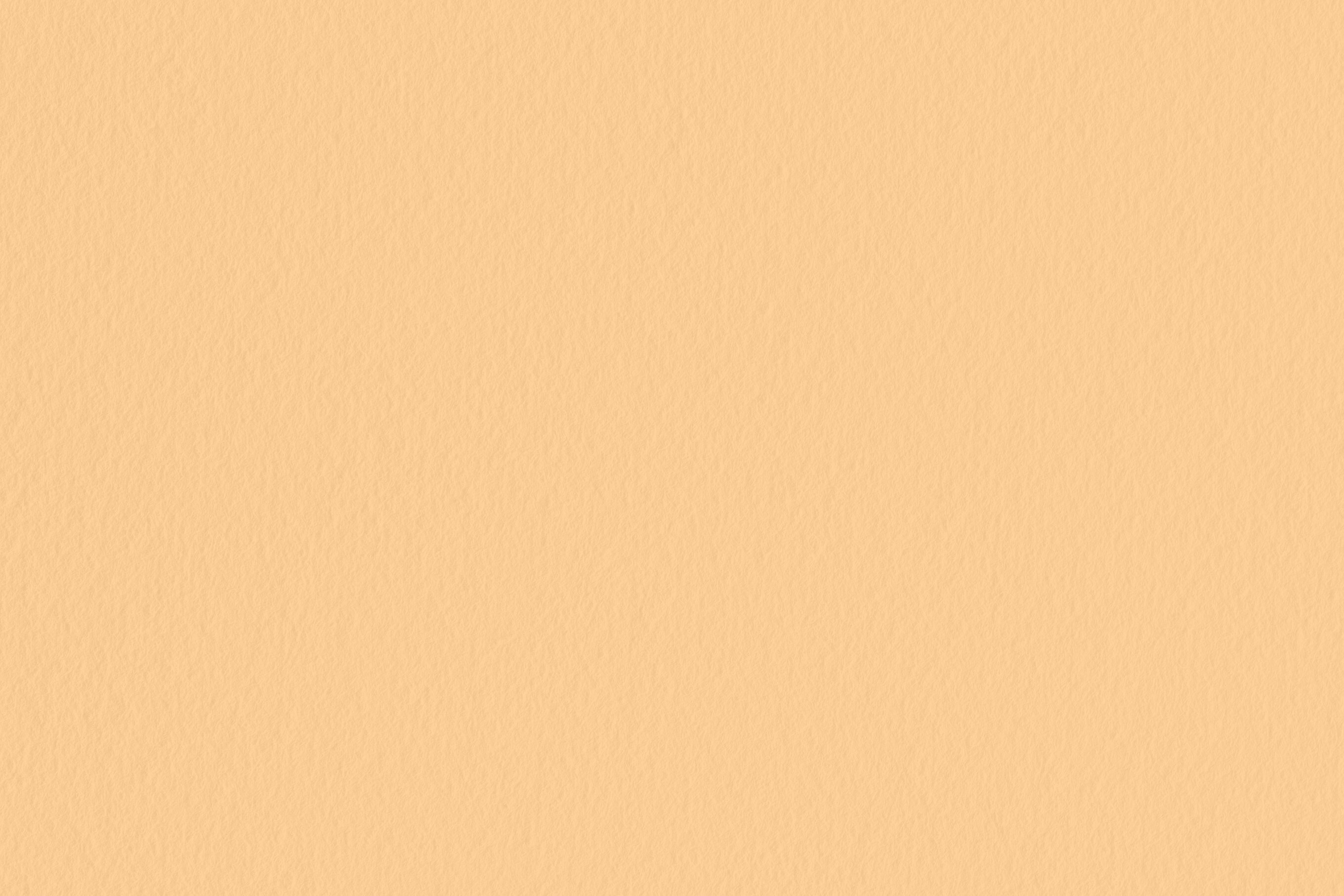 lanjutan
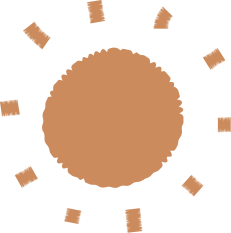 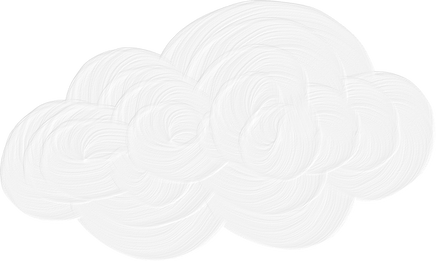 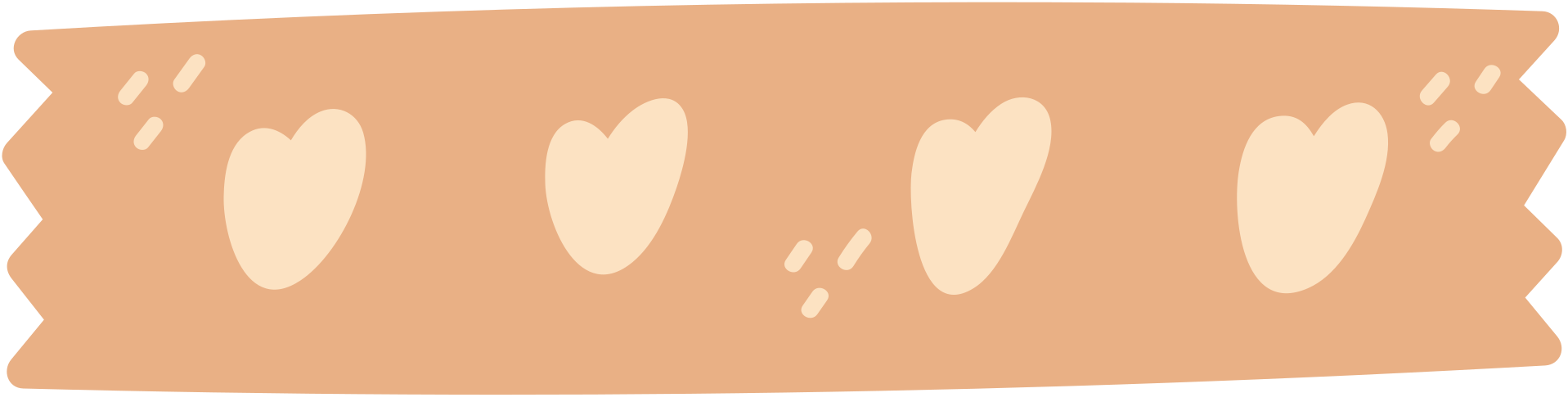 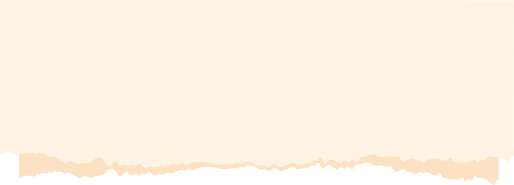 Menurut teori path-goal, suatu perilaku pemimpin dapat diterima oleh bawahan pada tingkatan yang ditinjau oleh mereka sebagai sebuah sumber kepuasan saat itu atau masa mendatang. Perilaku pemimpin akan memberikan motivasi sepanjang 
(1) membuat bawahan merasa butuh kepuasan dalam pencapaian kinerja yang efektif, dan 
(2) menyediakan ajaran, arahan, dukungan dan penghargaan yang diperlukan dalam kinerja efektif (Robins, 2002).
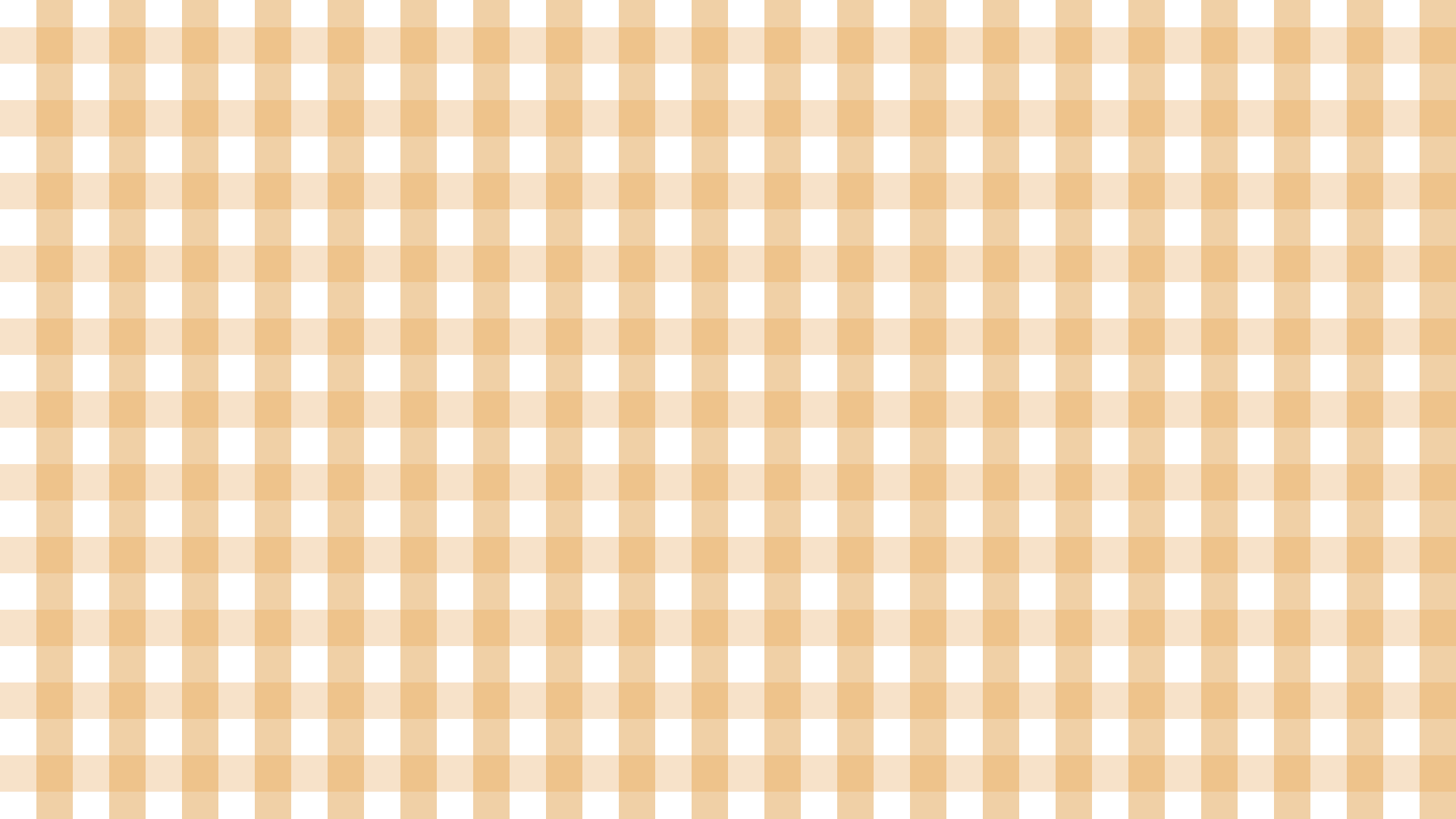 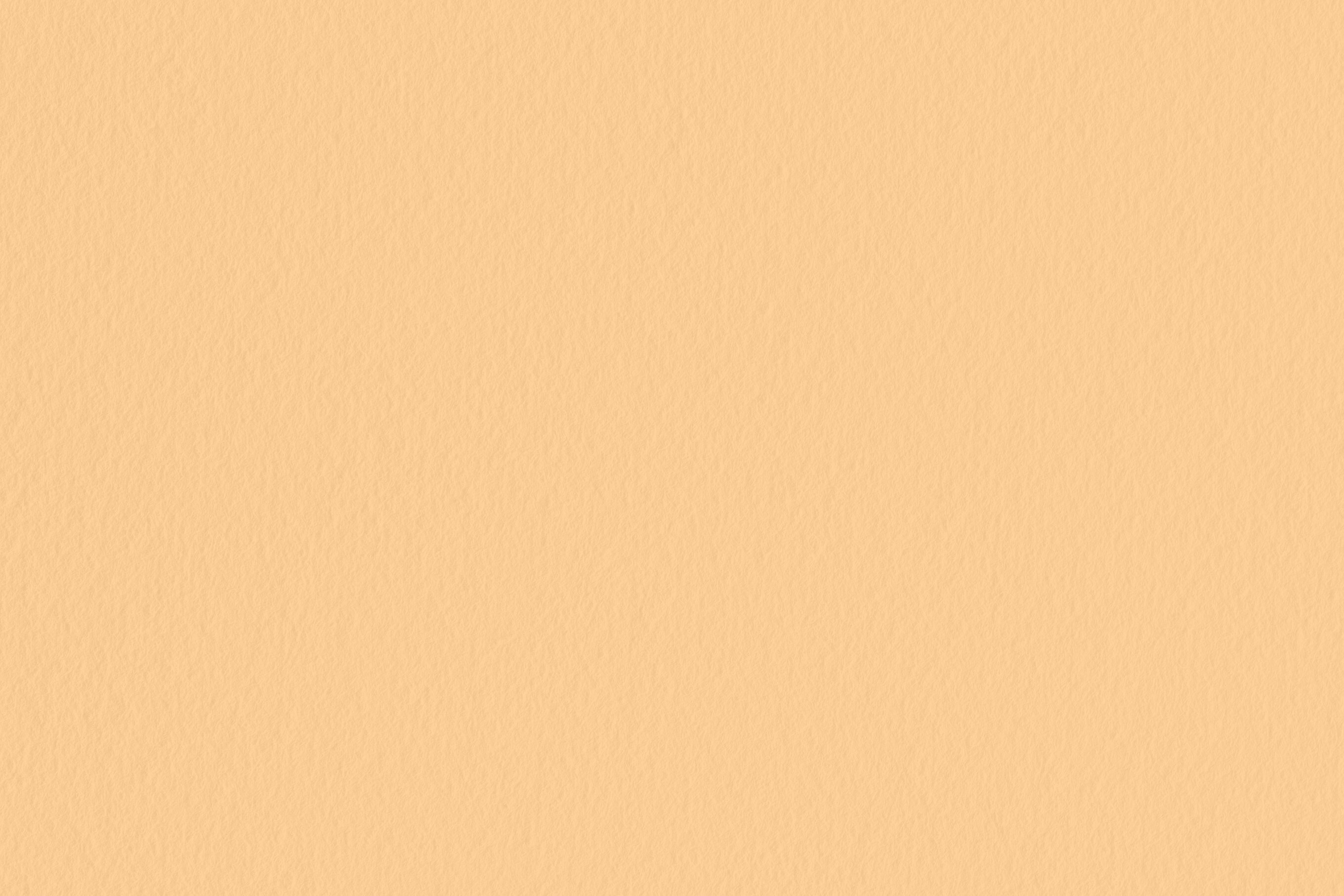 lanjutan
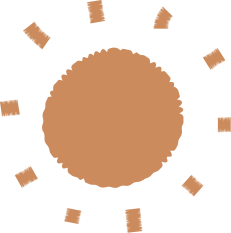 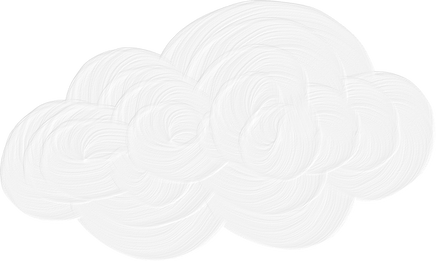 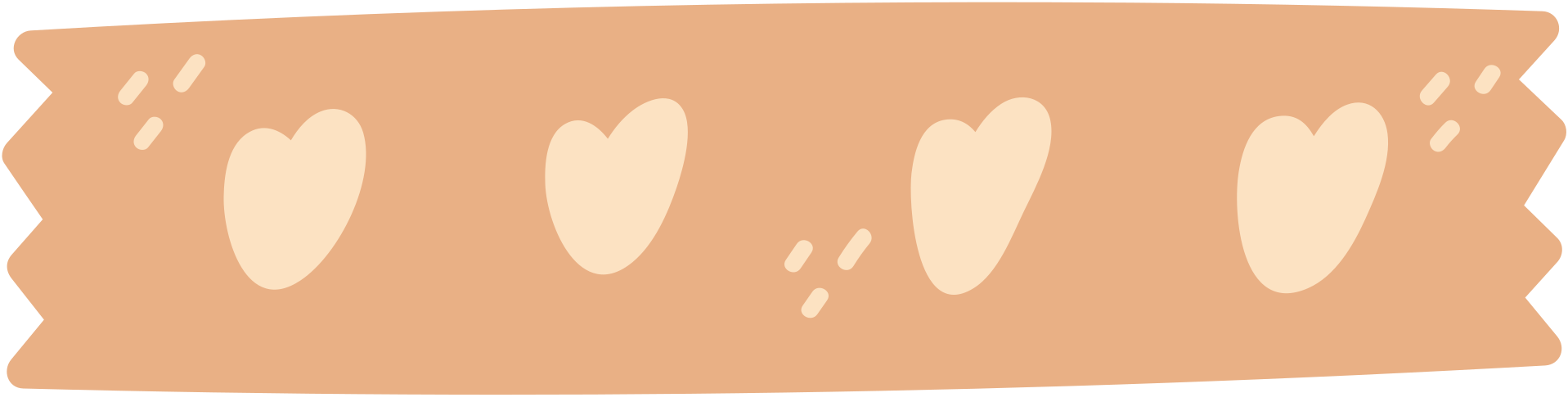 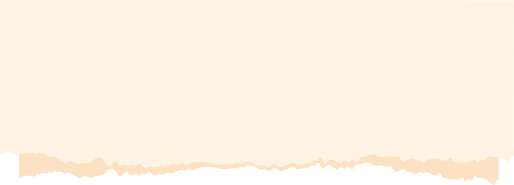 Untuk pengujian pernyataan ini, Robert House mengenali empat perilaku pemimpin. Pemimpin yang berkarakter directive-leader, supportive leader, participative leader dan achievement-oriented leader. Berlawanan dengan pandangan Fiedler tentang perilaku pemimpin, House berasumsi bahwa pemimpin itu bersifat fleksibel. Teori path-goal mengimplikasikan bahwa pemimpin yang sama mampu menjalankan beberapa atau keseluruhan perilaku yang bergantung pada situasi (Robins, 2002).
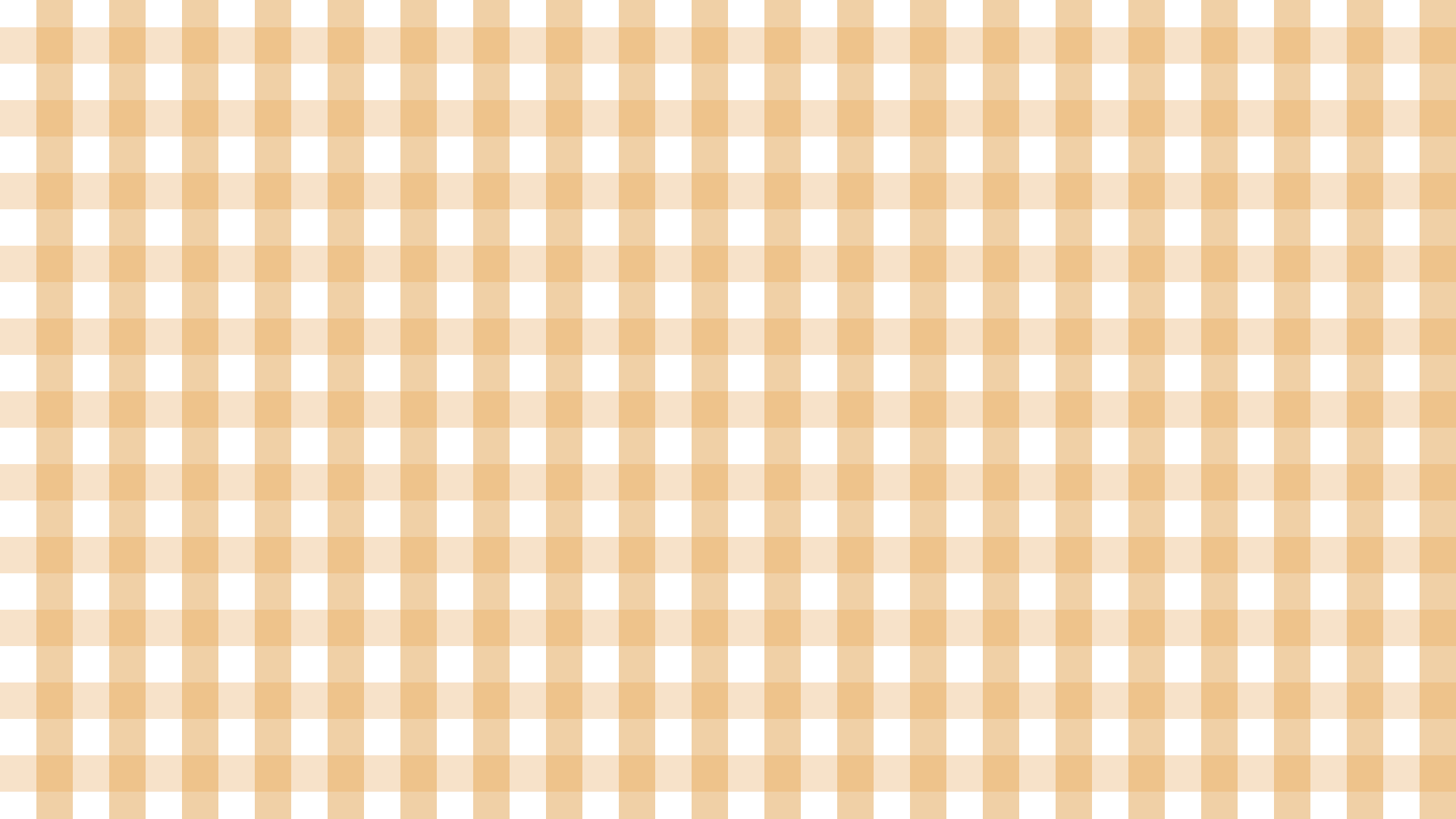 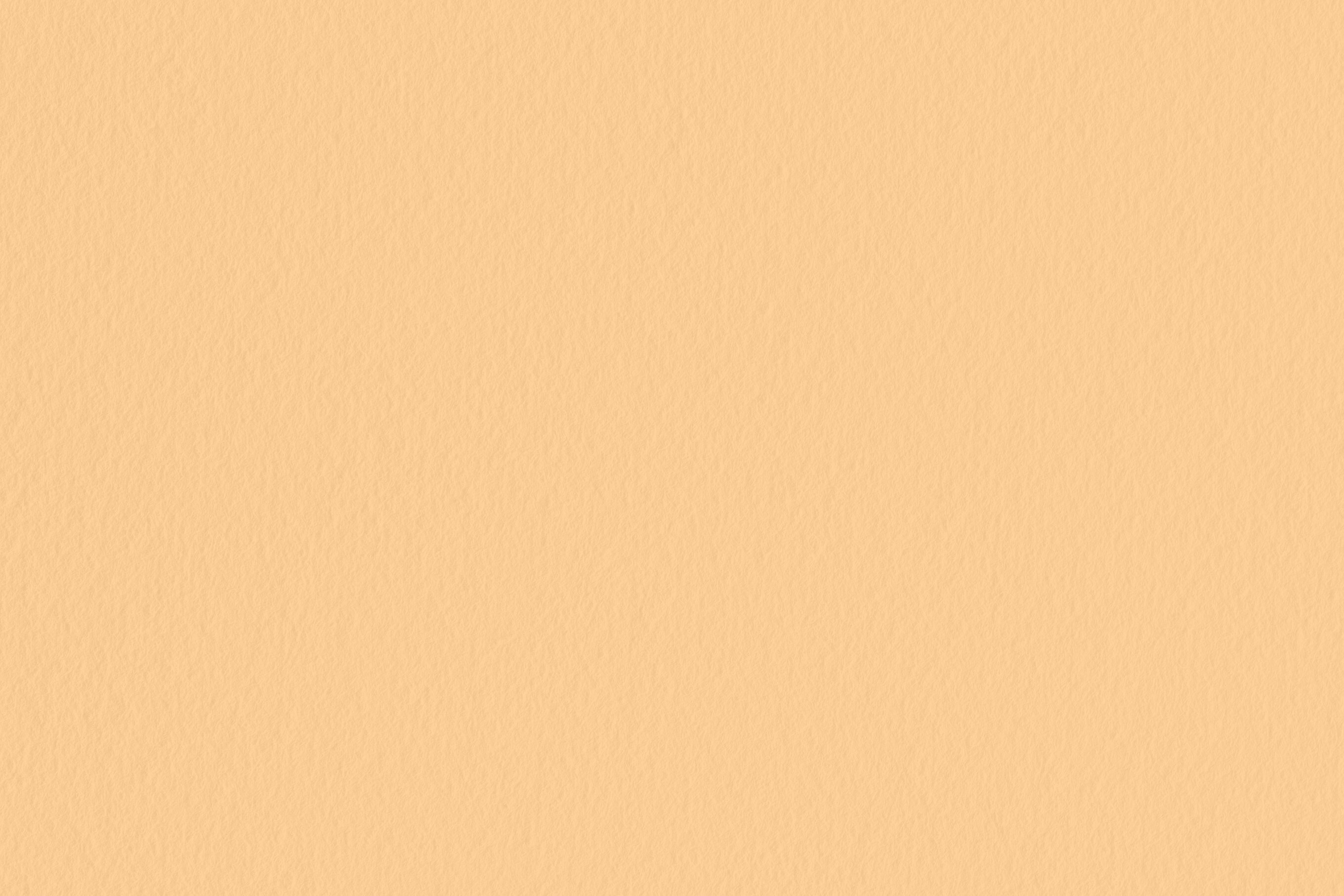 lanjutan
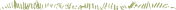 MODEL KEPEMIMPINAN PATH-GOAL BERUSAHA MERAMALKAN EFEKTIVITAS KEPEMIMPINAN DALAM BERBAGAI SITUASI. MENURUT MODEL INI, PEMIMPIN MENJADI EFEKTIF KARENA PENGARUH MOTIVASI MEREKA YANG POSITIF, KEMAMPUAN UNTUK MELAKSANAKAN, DAN KEPUASAN PENGIKUTNYA. MODEL PATH-GOAL MENJELASKAN BAGAIMANA SEORANG PIMPINAN DAPAT MEMUDAHKAN BAWAHAN MELAKSANAKAN TUGAS DENGAN MENUNJUKKAN BAGAIMANA PRESTASI MEREKA DAPAT DIGUNAKAN SEBAGAI ALAT MENCAPAI HASIL YANG MEREKA INGINKAN.
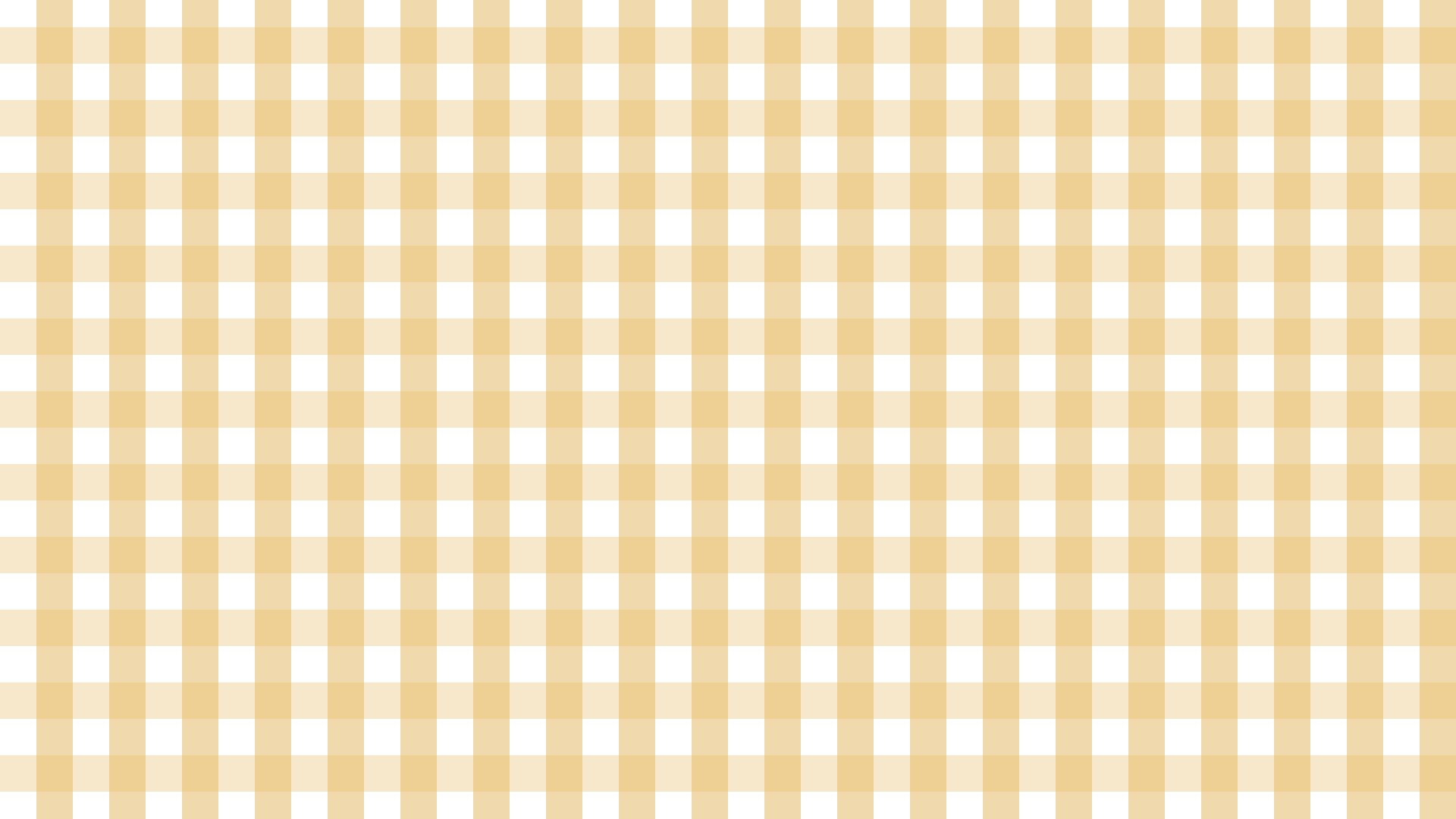 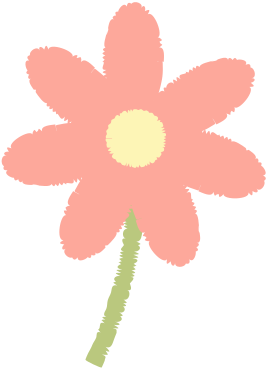 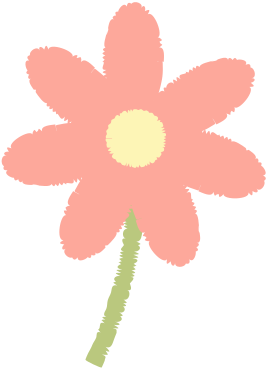 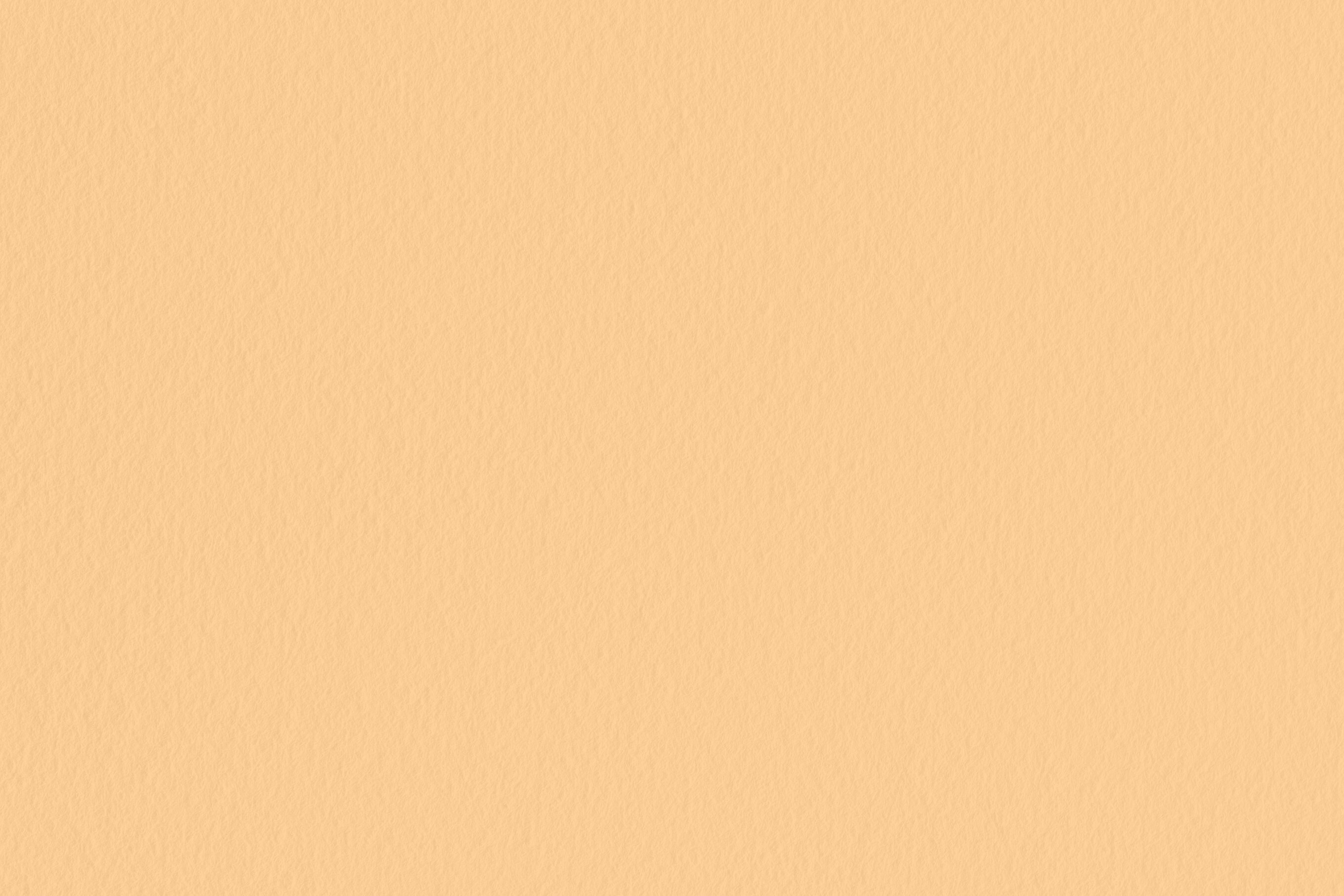 lanjutan
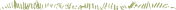 TEORI PENGHARAPAN (EXPECTANCY THEORY) MENJELASKAN BAGAIMANA SIKAP DAN PERILAKU INDIVIDU DIPENGARUHI OLEH HUBUNGAN ANTARA USAHA DAN PRESTASI (PATH-GOAL) DENGAN VALENSI DARI HASIL (GOAL ATTRACTIVENESS). INDIVIDU AKAN MEMPEROLEH KEPUASAN DAN PRODUKTIF KETIKA MELIHAT ADANYA HUBUNGAN KUAT ANTARA USAHA DAN PRESTASI YANG MEREKA LAKUKAN DENGAN HASIL YANG MEREKA CAPAI DENGAN NILAI TINGGI. MODEL PATH-GOAL JUGA MENGATAKAN BAHWA PIMPINAN YANG PALING EFEKTIF ADALAH MEREKA YANG MEMBANTU BAWAHAN MENGIKUTI CARA UNTUK MENCAPAI HASIL YANG BERNILAI TINGGI
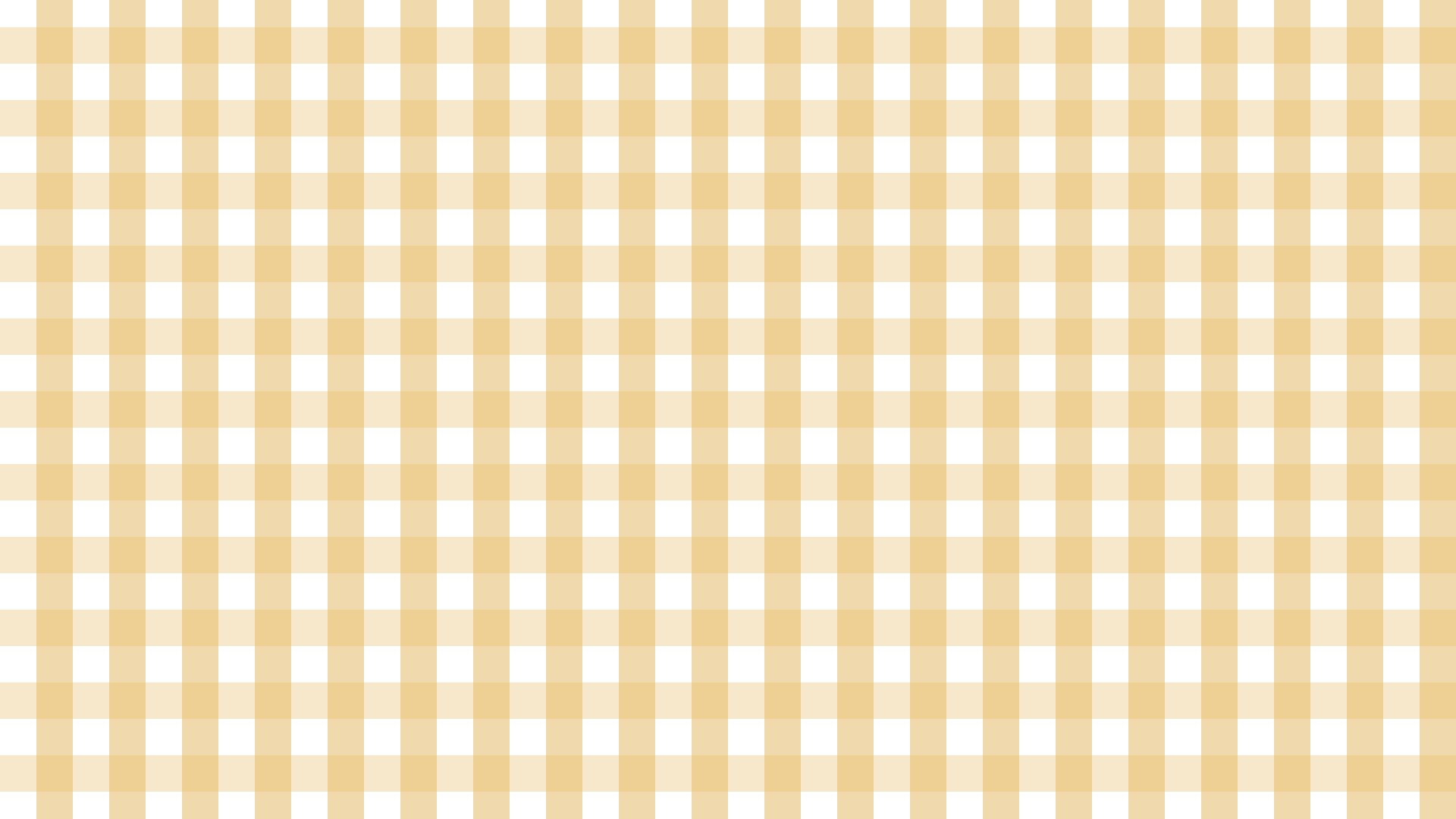 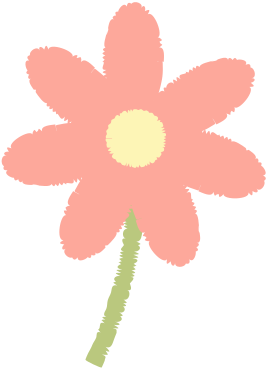 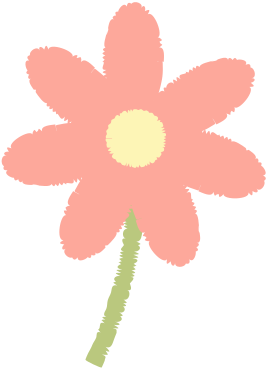 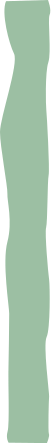 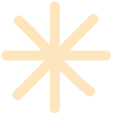 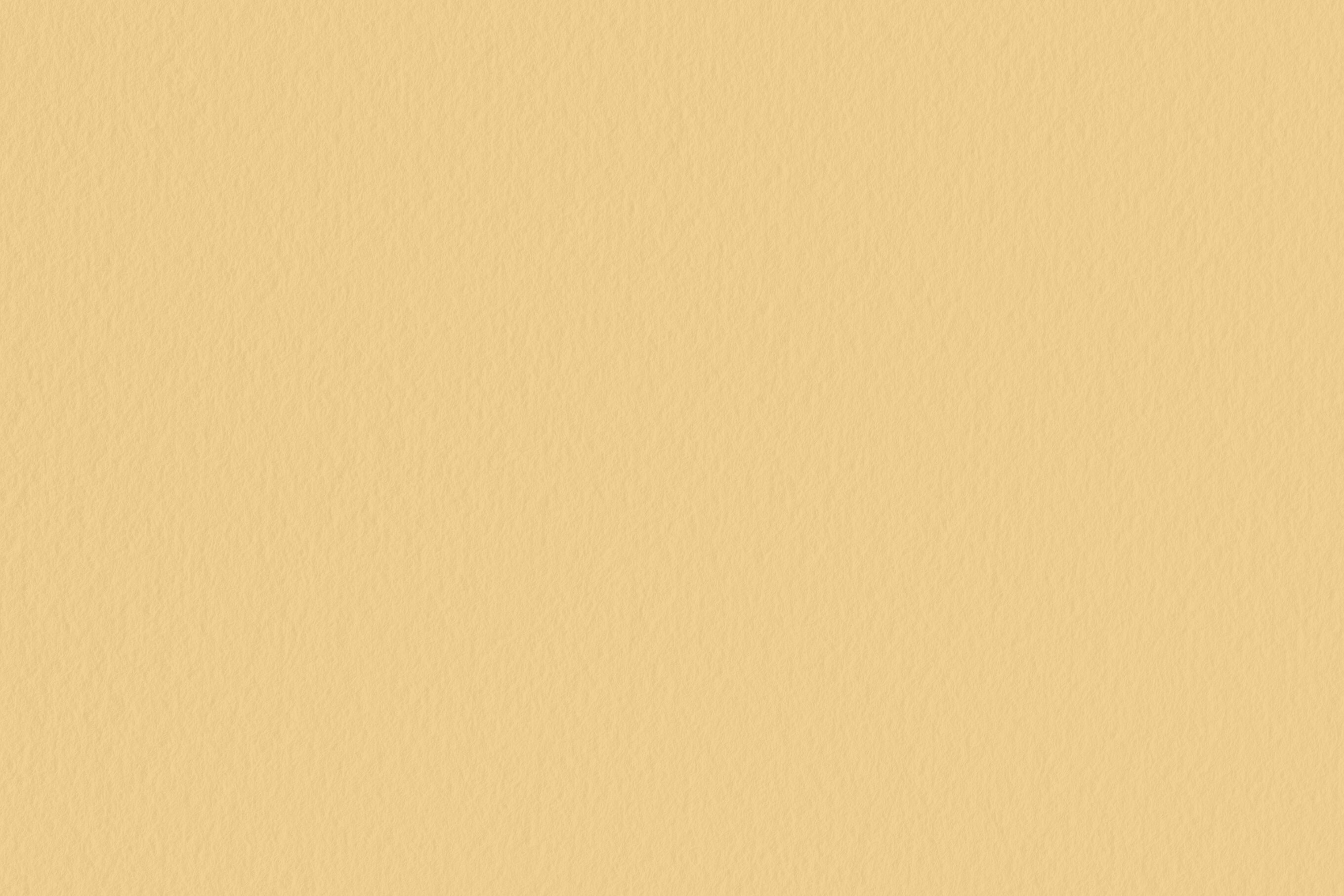 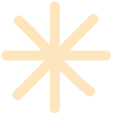 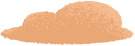 fungsi dasar kepemimpinan dalam teori path-goal
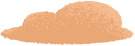 1. Fungsi Pertama adalah memberi kejelasan alur. Maksudnya, seorang pemimpin harus mampu membantu bawahannya dalam memahami bagaimana cara kerja yang diperlukan di dalam menyelesaikan tugasnya.

 2. Fungsi Kedua adalah meningkatkan jumlah hasil (reward) bawahannya dengan memberi dukungan dan perhatian terhadap kebutuhan pribadi mereka.
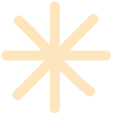 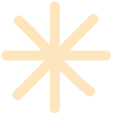 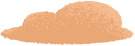 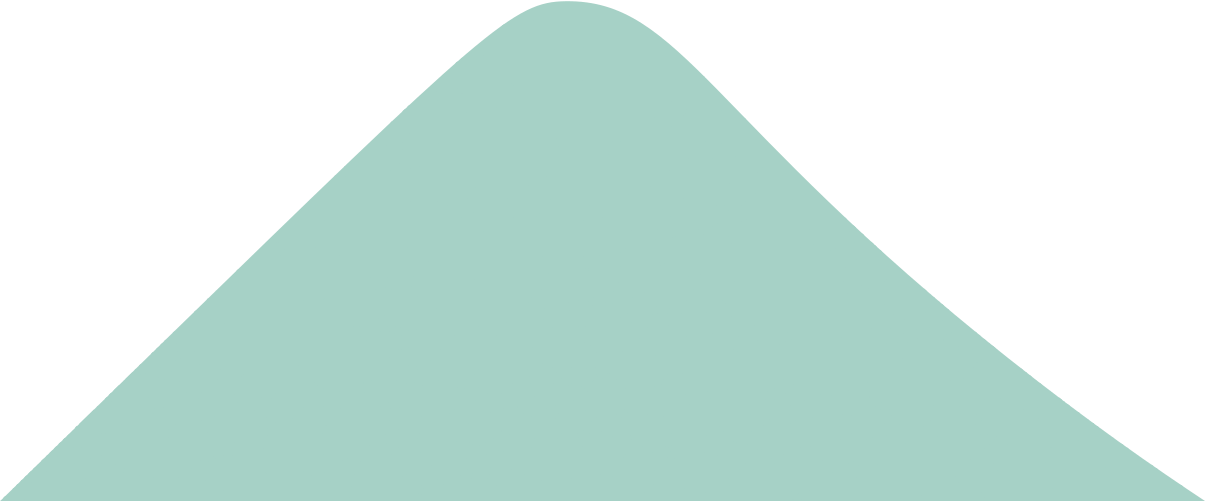 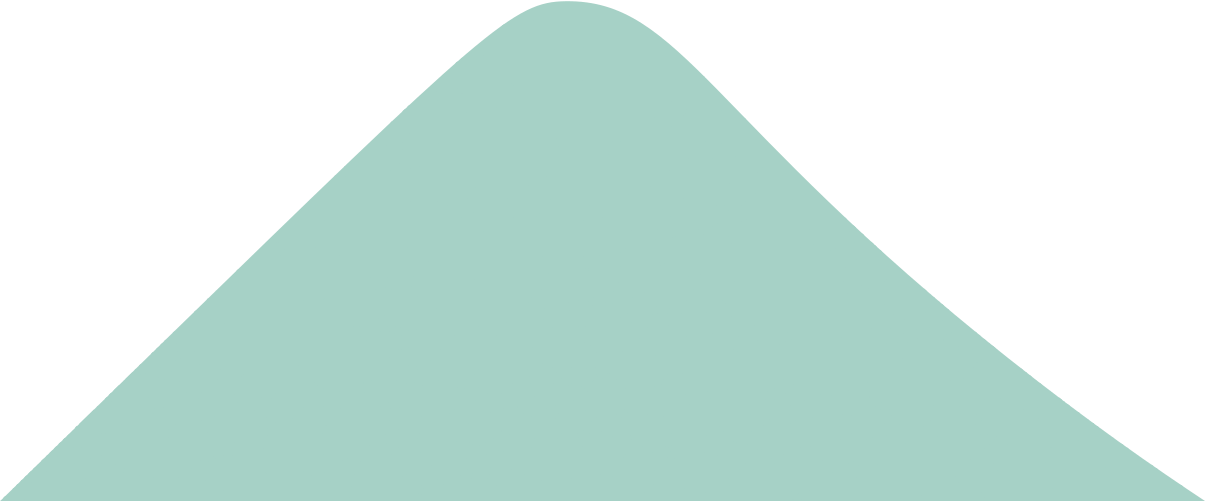 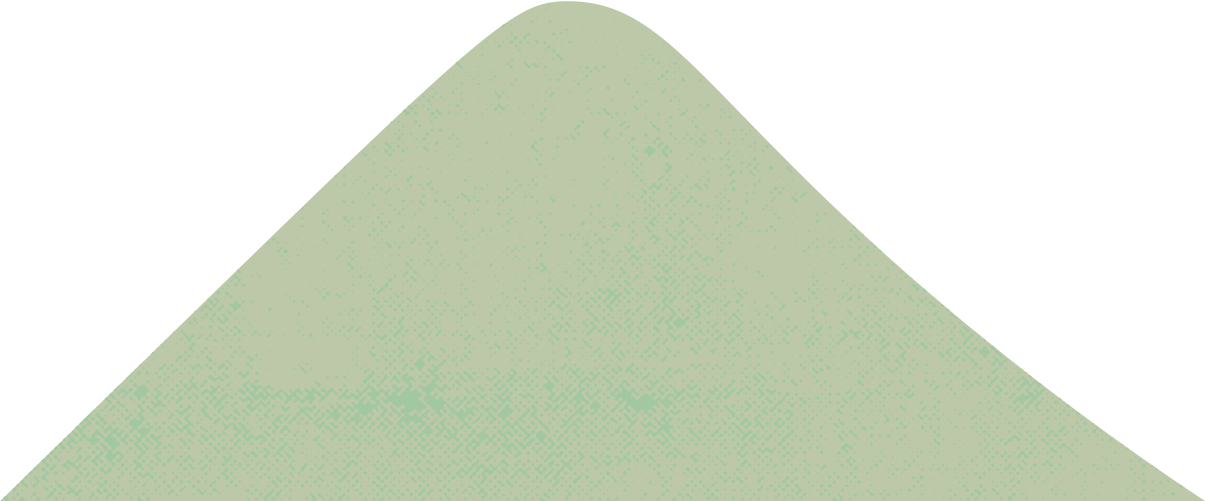 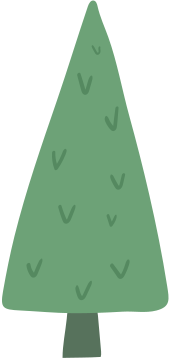 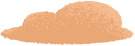 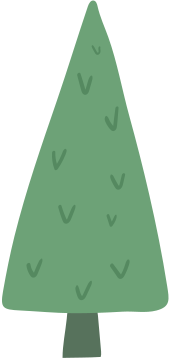 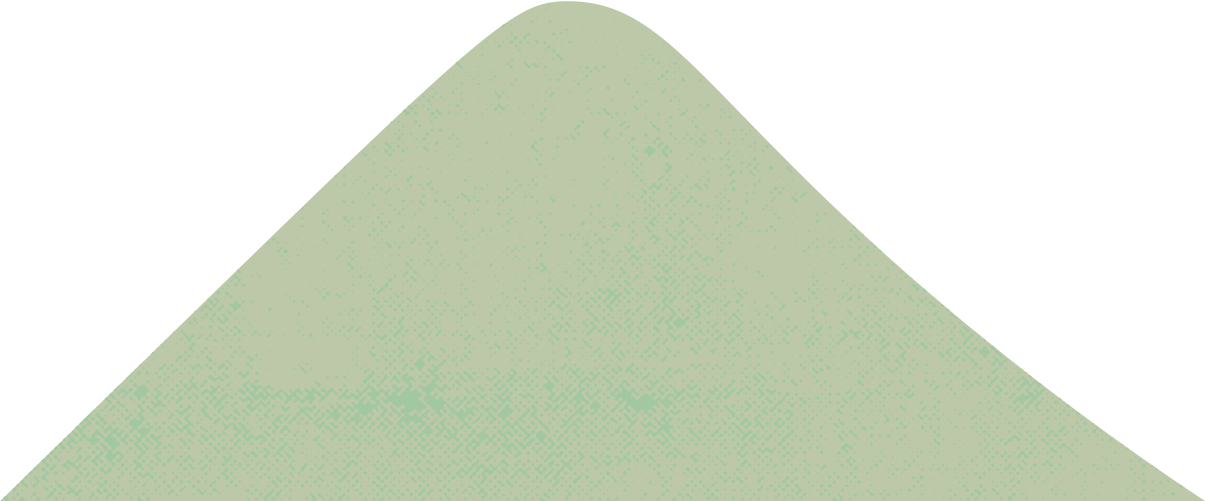 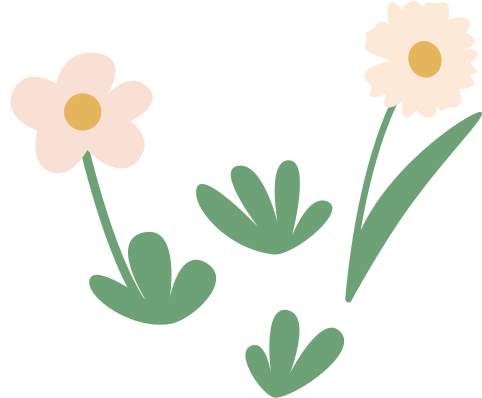 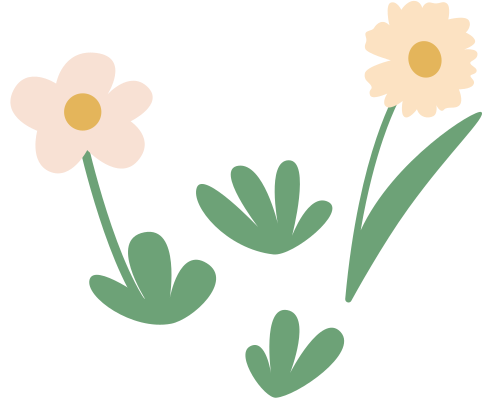 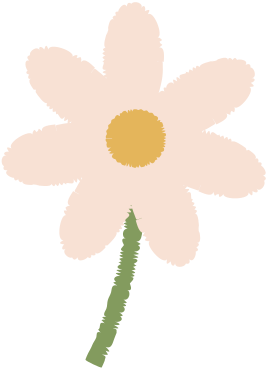 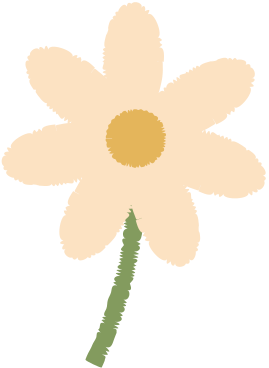 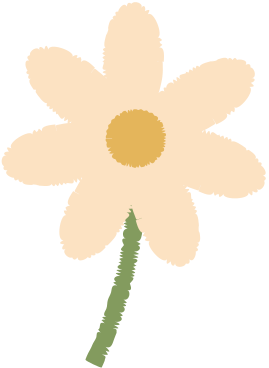 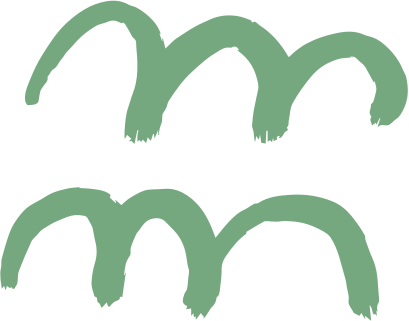 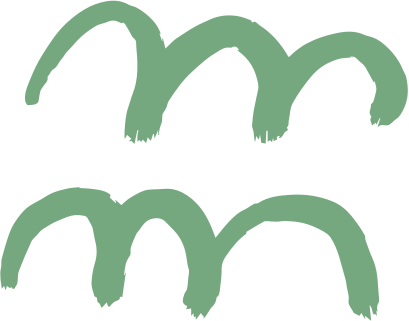 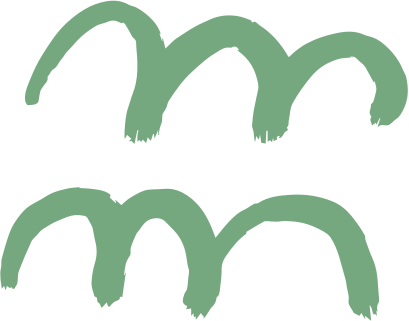 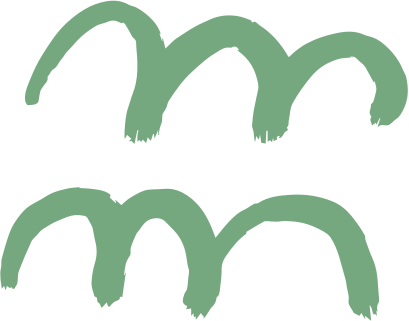 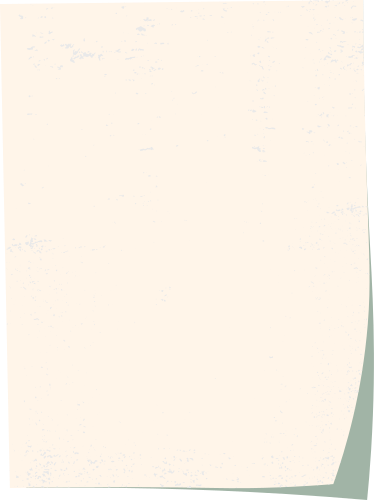 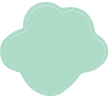 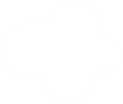 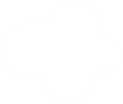 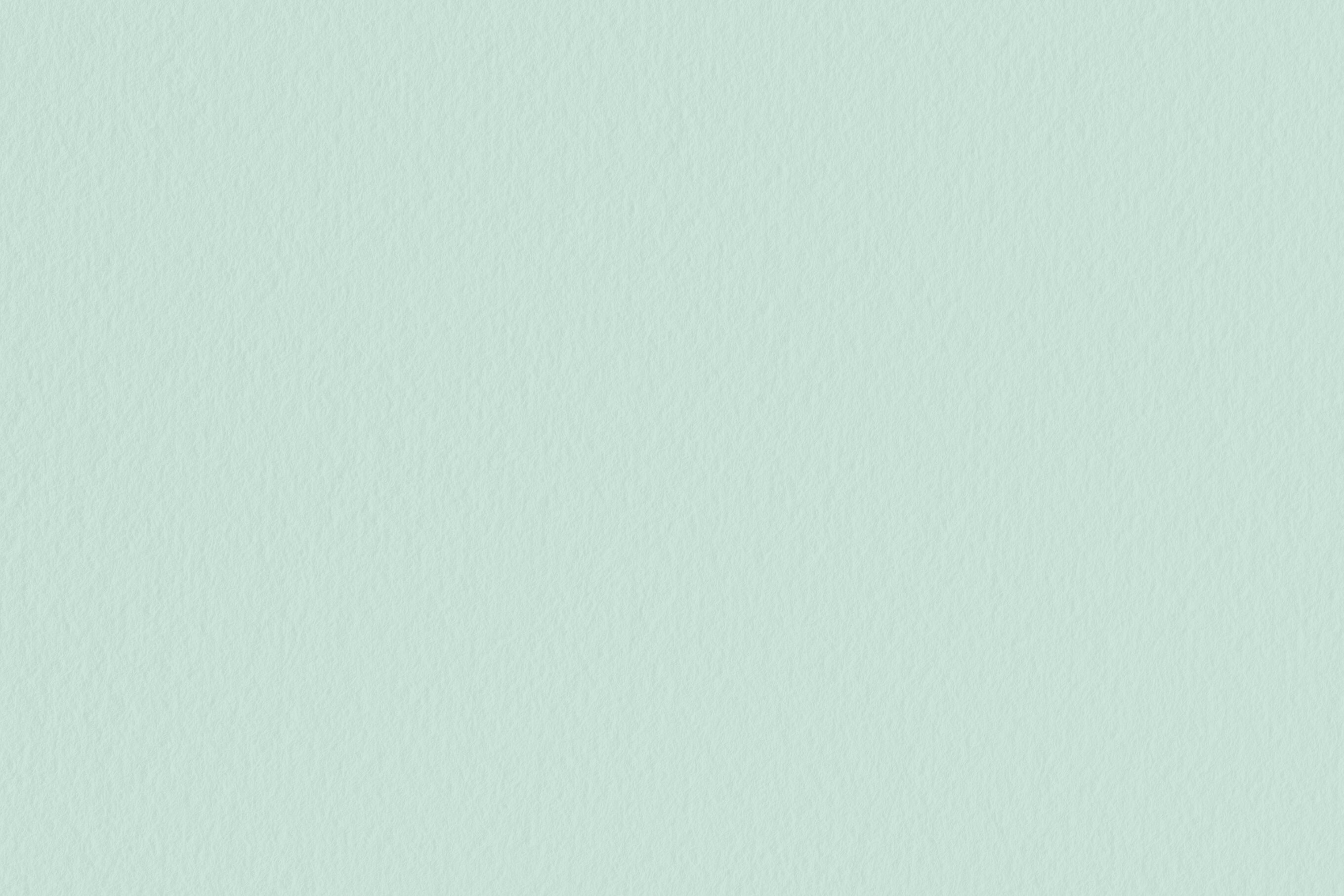 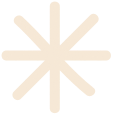 gaya kepemimpinan dalam teori path-goal
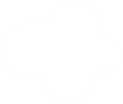 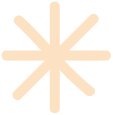 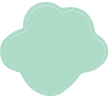 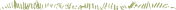 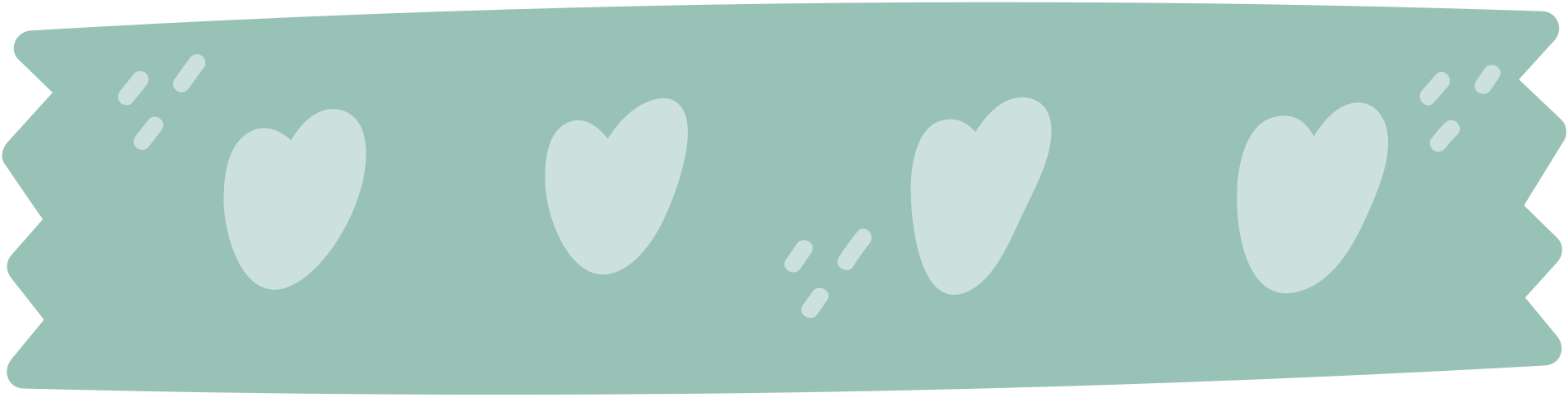 1. Kepemimpinan pengarah (directive leadership) Pemimpin memberitahukan kepada bawahan apa yang diharapkan dari mereka, memberitahukan jadwal kerja yang harus disesuaikan dan standar kerja, serta memberikan bimbingan/arahan secara spesifik tentang cara-cara menyelesaikan tugas tersebut, termasuk di dalamnya aspek perencanaan, organisasi, koordinasi dan pengawasan.
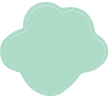 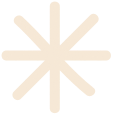 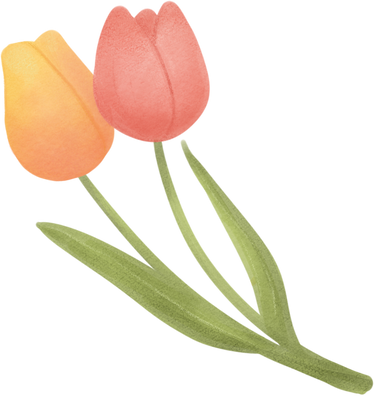 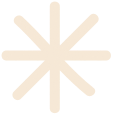 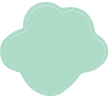 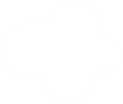 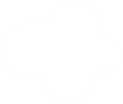 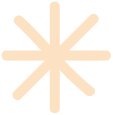 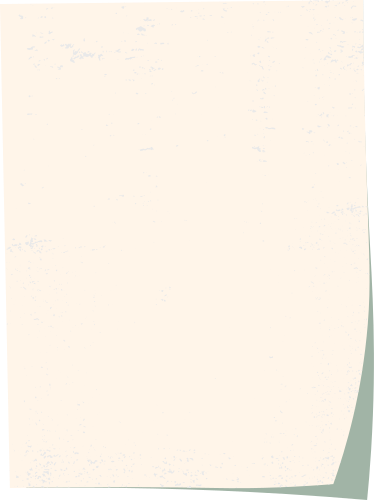 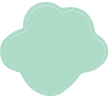 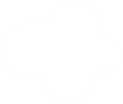 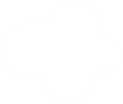 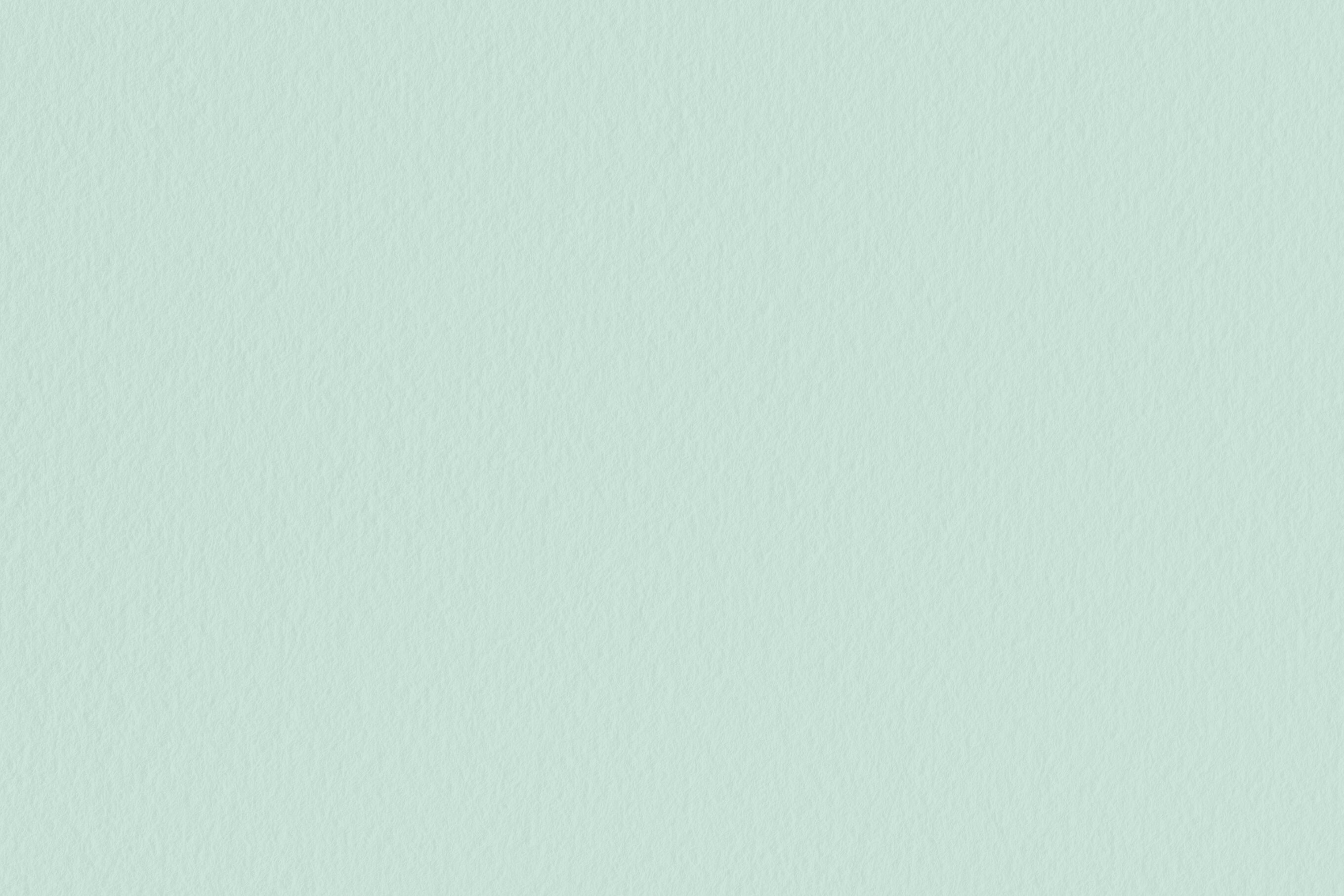 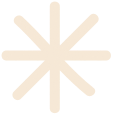 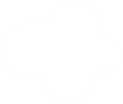 gaya kepemimpinan dalam teori path-goal
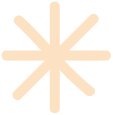 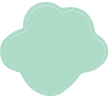 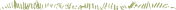 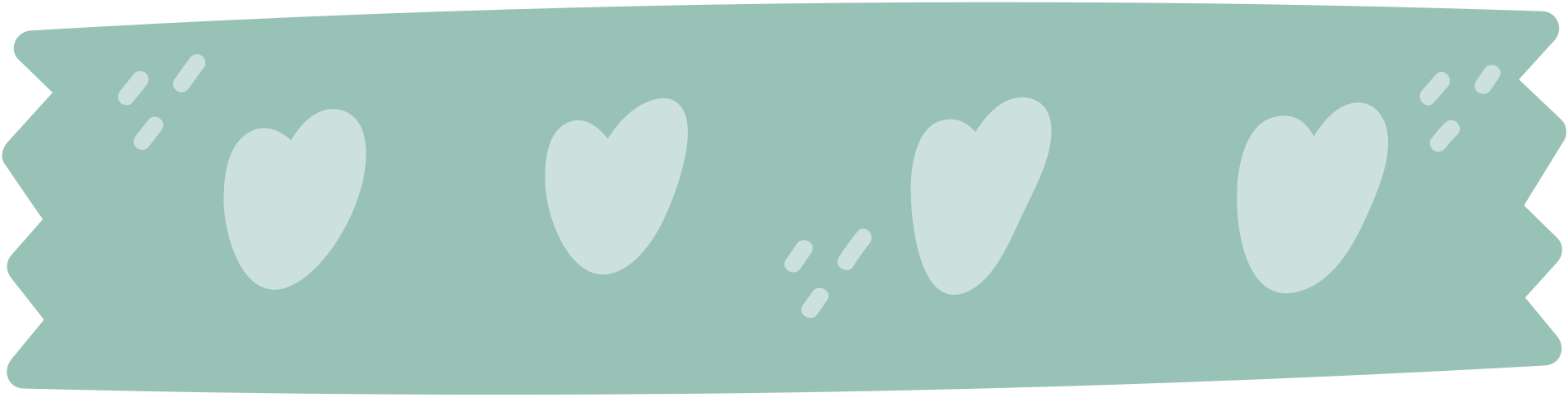 2. Kepemimpinan pendukung (supportive leadership) Pemimpin bersifat ramah dan menunjukkan kepedulian akan kebutuhan bawahan. Ia juga memperlakukan semua bawahan sama dan menunjukkan tentang keberadaan mereka, status, dan kebutuhan-kebutuhan pribadi, sebagai usaha untuk mengembangkan hubungan interpersonal yang menyenangkan di antara anggota kelompok. Kepemimpinan pendukung (supportive) memberikan pengaruh yang besar terhadap kinerja bawahan pada saat mereka sedang mengalami frustasi dan kekecewaan.
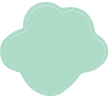 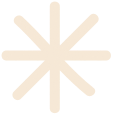 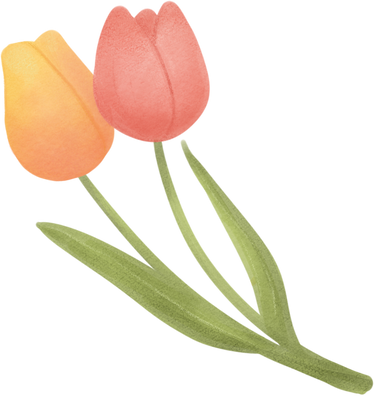 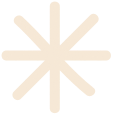 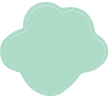 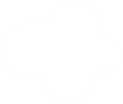 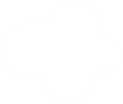 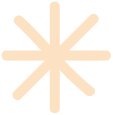 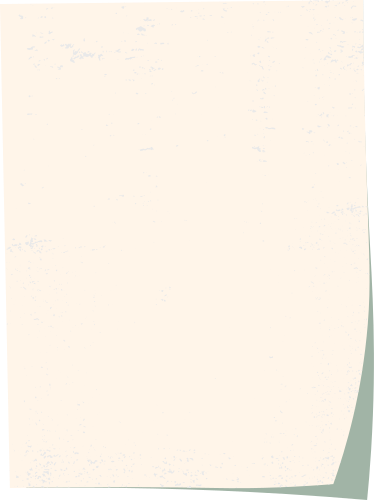 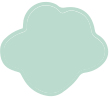 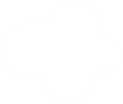 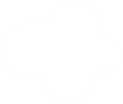 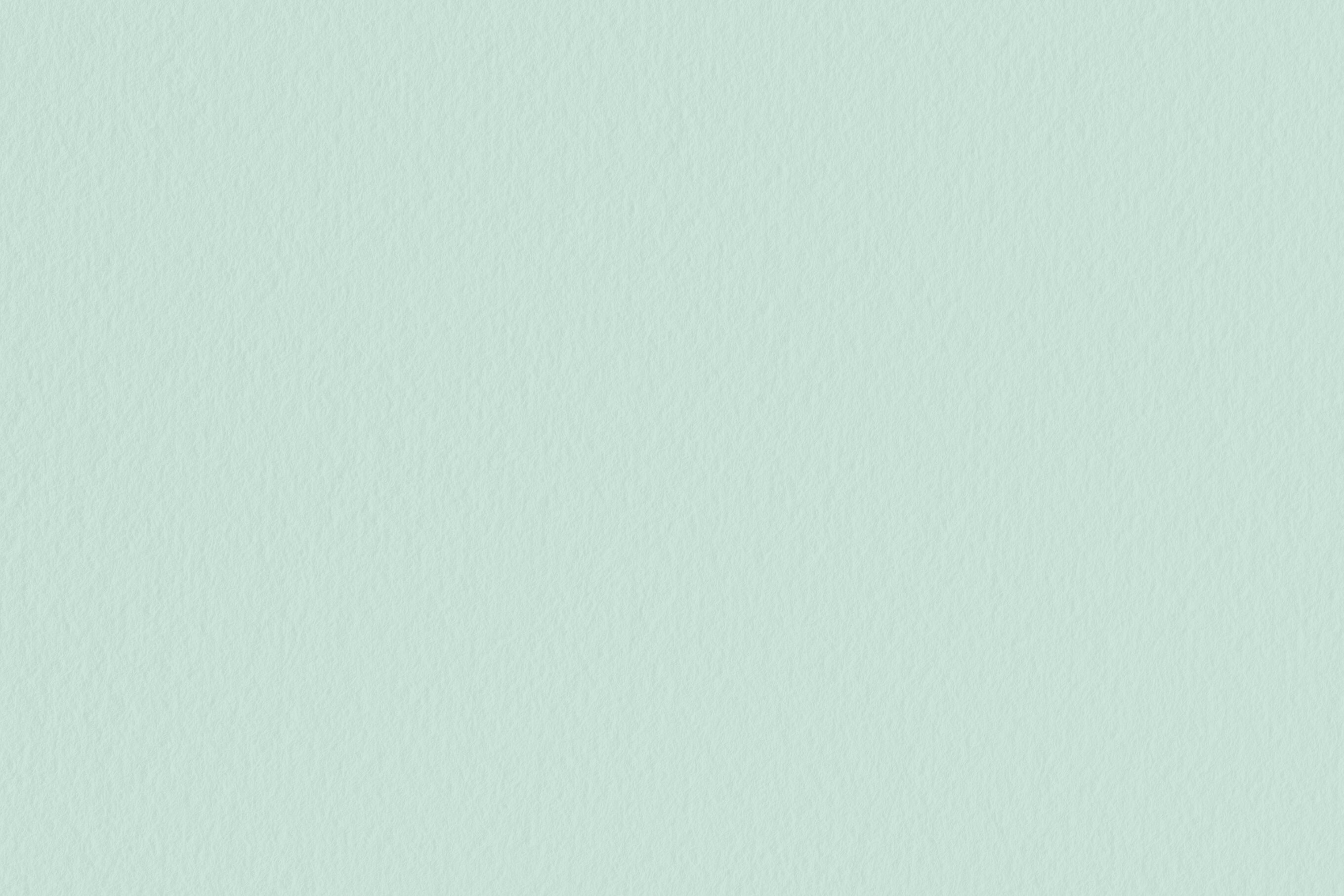 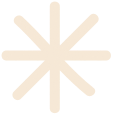 gaya kepemimpinan dalam teori path-goal
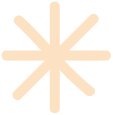 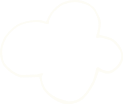 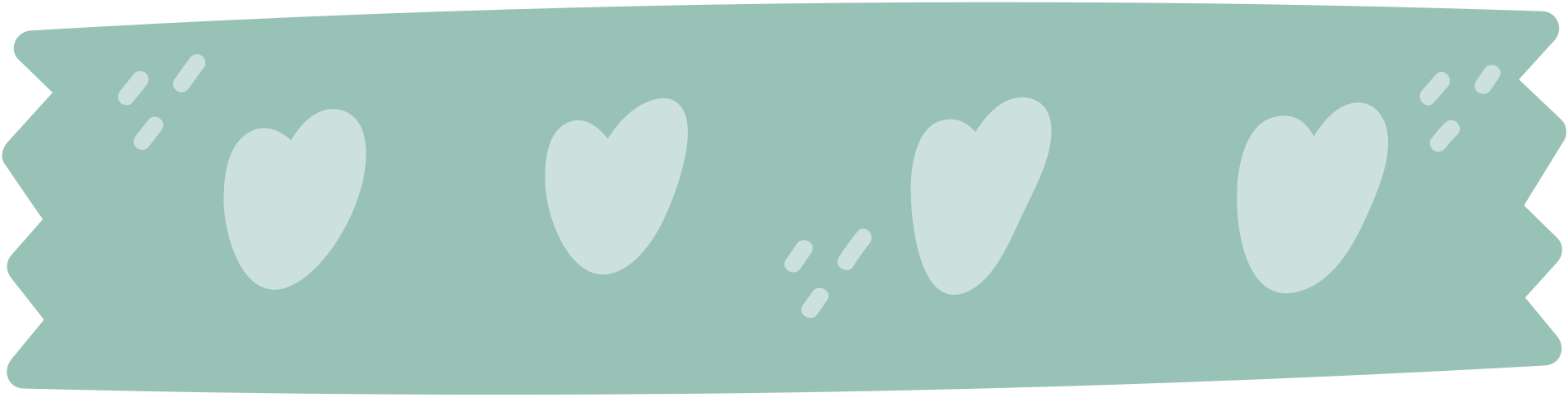 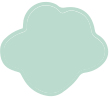 3. Kepemimpinan partisipatif (participative leadership) Pemimpin partisipatif berkonsultasi dengan bawahan dan menggunakan saran-saran dan ide mereka sebelum mengambil suatu keputusan. Kepemimpinan partisipatif dapat meningkatkan motivasi kerja bawahan. 

4. Kepemimpinan berorientasi prestasi (achievement-oriented leadership) Gaya kepemimpinan dimana pemimpin menetapkan tujuan yang menantang dan mengharapkan bawahan untuk berprestasi semaksimal mungkin serta terus menerus mencari pengembangan prestasi dalam proses pencapaian tujuan tersebut.
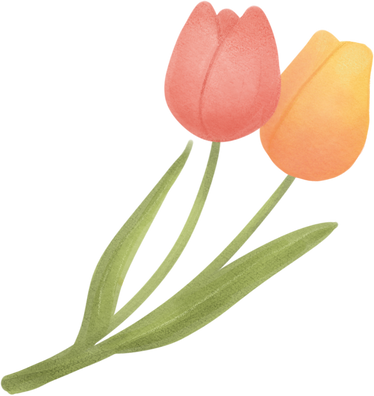 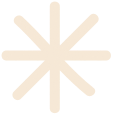 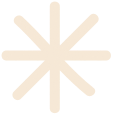 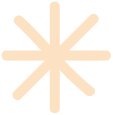 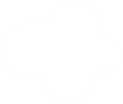 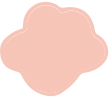 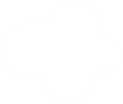 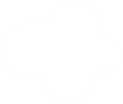 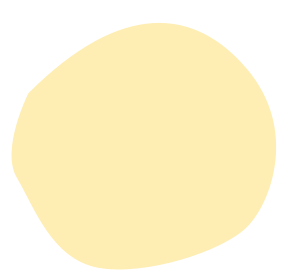 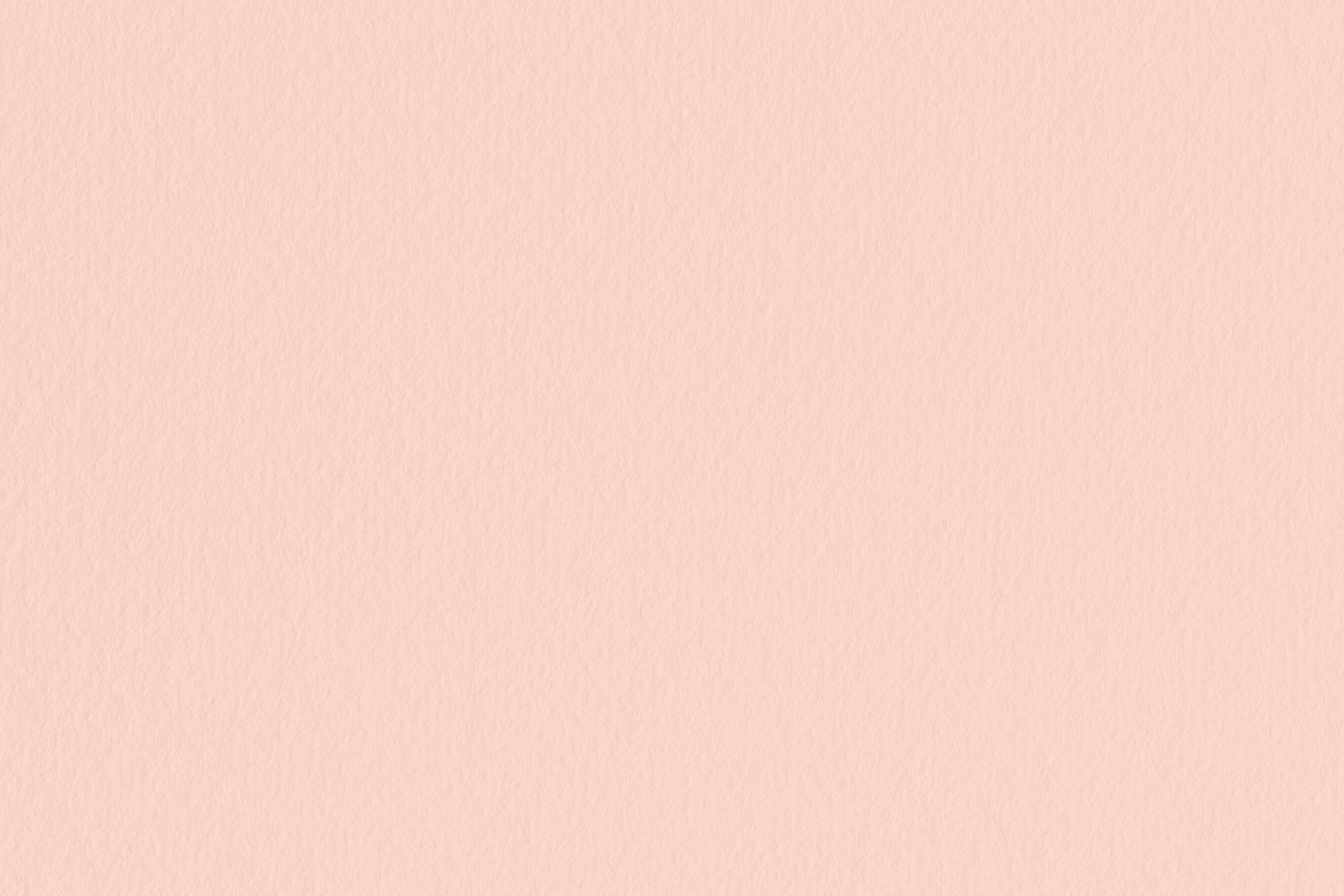 faktor situasional dalam 
teori path-goal
1
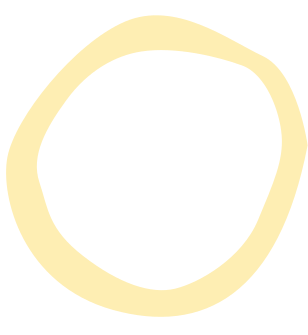 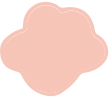 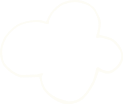 1. KARAKTERISTIK BAWAHAN 

PADA FAKTOR SITUASIONAL INI, TEORI PATH-GOAL MEMBERIKAN PENILAIAN BAHWA PERILAKU PEMIMPIN AKAN BISA DITERIMA OLEH BAWAHAN JIKA PARA BAWAHAN MELIHAT PERILAKU TERSEBUT AKAN MERUPAKAN SUMBER YANG SEGERA BISA MEMBERIKAN KEPUASAN ATAU SEBAGAI SUATU INSTRUMEN BAGI KEPUASAN-KEPUASAN MASA DEPAN. KARAKTERISTIK BAWAHAN MENCAKUP TIGA HAL, YAKNI: LETAK KENDALI (LOCUS OF CONTROL) , KESEDIAAN UNTUK MENERIMA PENGARUH (AUTHORITARIANISM), & KEMAMPUAN (ABILITIES)
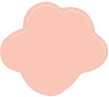 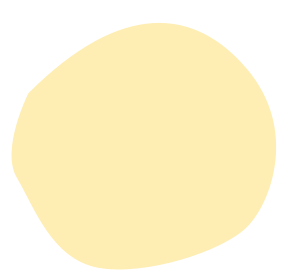 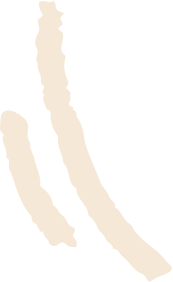 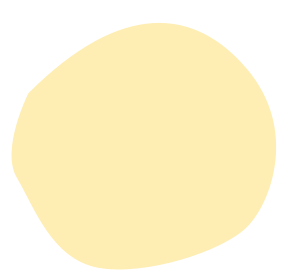 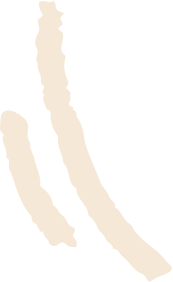 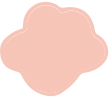 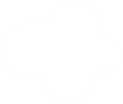 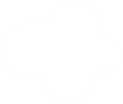 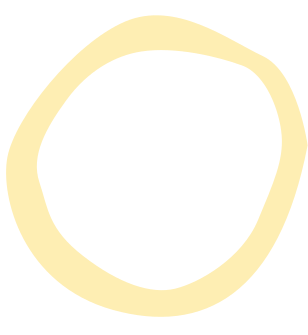 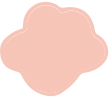 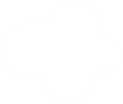 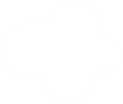 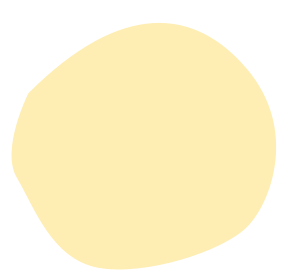 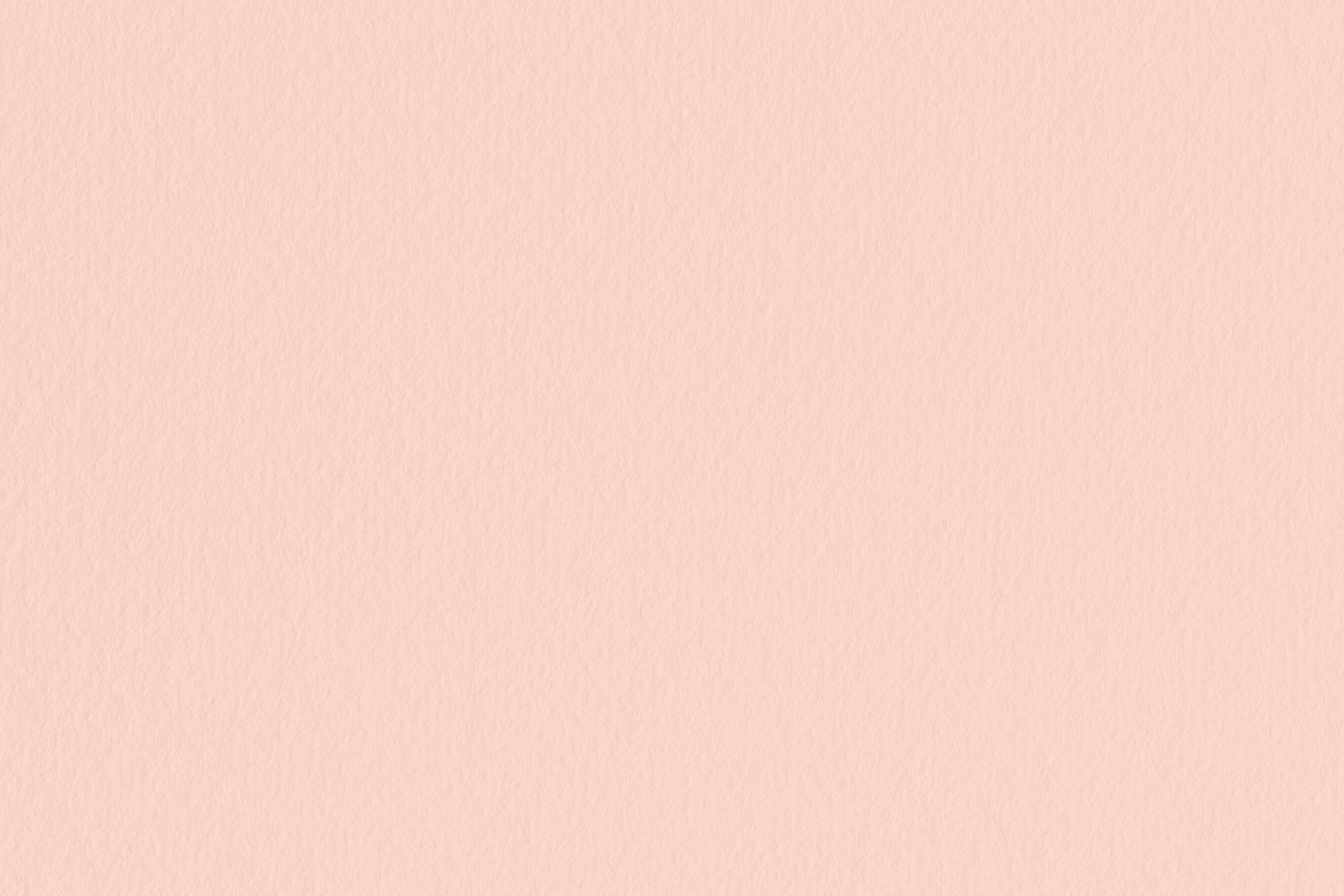 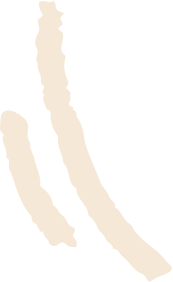 faktor situasional dalam 
teori path-goal
2
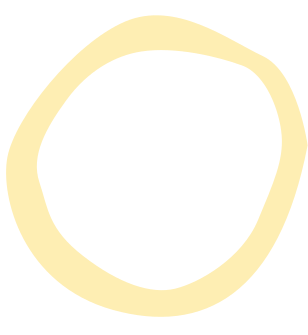 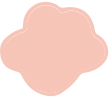 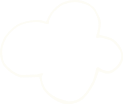 2. KARAKTERISTIK LINGKUNGAN 

PADA FAKTOR SITUASIONAL INI PATH-GOAL MENYATAKAN BAHWA PERILAKU PEMIMPIN AKAN MENJADI FAKTOR MOTIVASI TERHADAP PARA BAWAHAN, JIKA: 
1) PERILAKU TERSEBUT AKAN MEMUASKAN KEBUTUHAN BAWAHAN SEHINGGA AKAN MEMUNGKINKAN TERCAPAINYA EFEKTIVITAS DALAM PELAKSANAAN KERJA. 
2) PERILAKU TERSEBUT MERUPAKAN KOMPLIMEN DARI LINGKUNGAN PARA BAWAHAN YANG DAPAT BERUPA PEMBERIAN LATIHAN, DUKUNGAN DAN PENGHARGAAN YANG DIPERLUKAN UNTUK MENGIDENTIFIKASIKAN PELAKSANAAN KERJA.
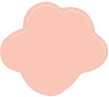 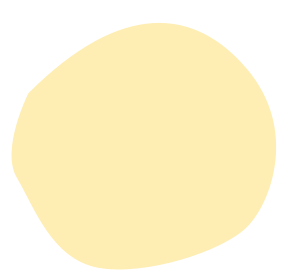 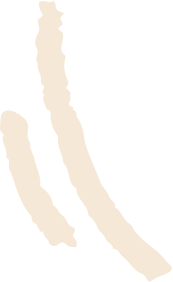 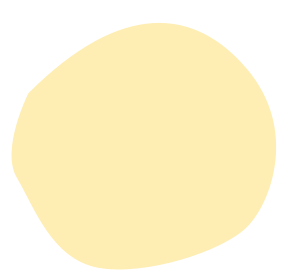 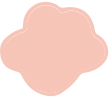 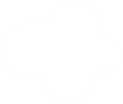 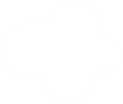 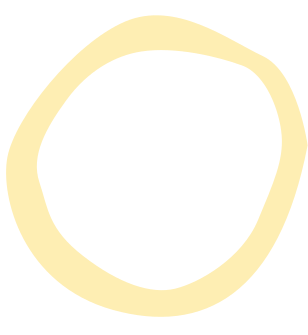 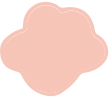 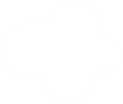 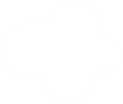 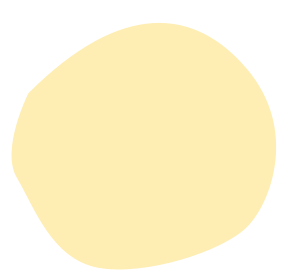 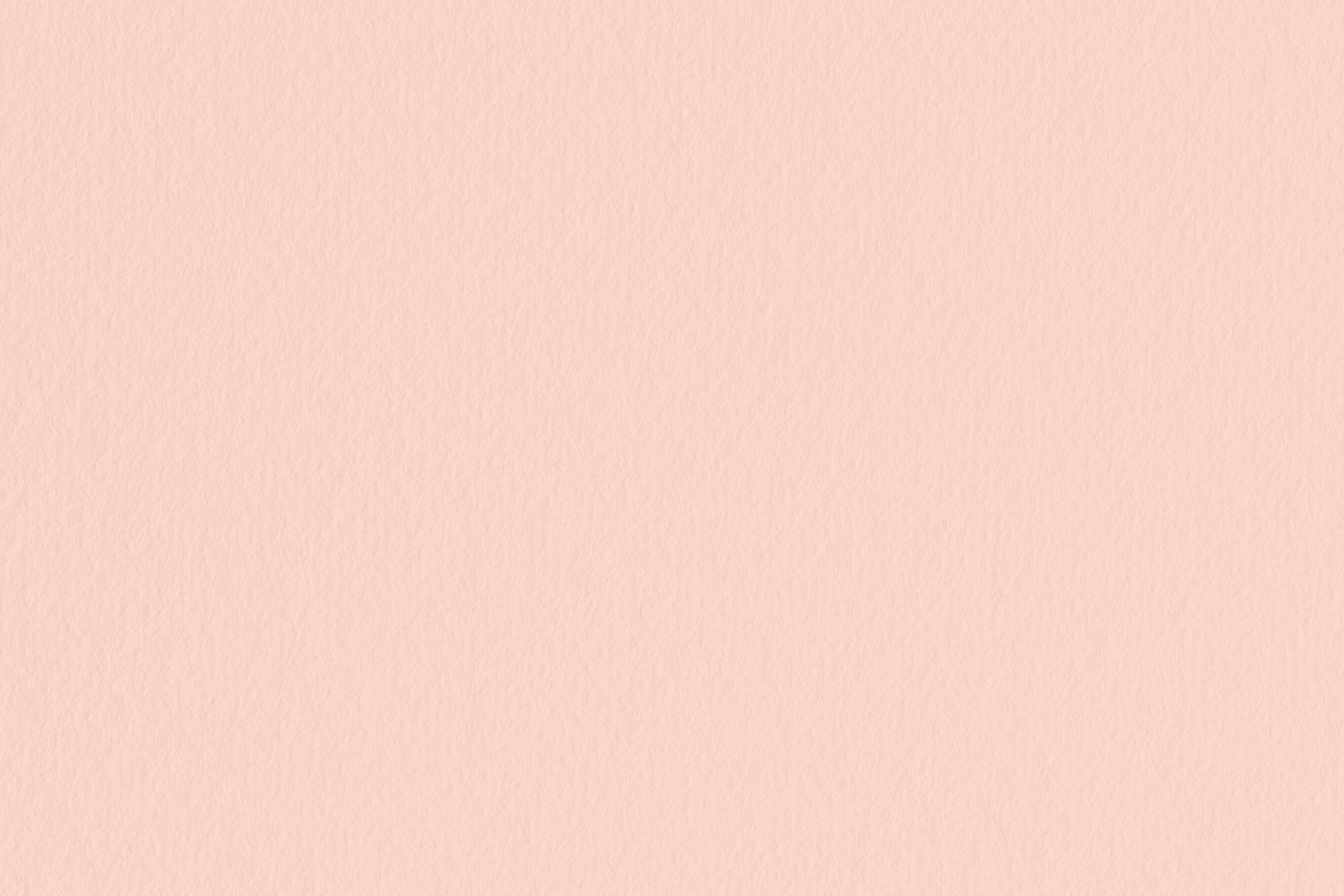 faktor situasional dalam 
teori path-goal
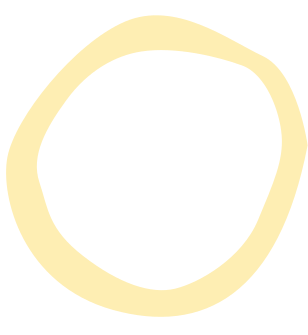 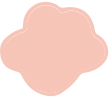 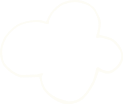 KARAKTERISTIK LINGKUNGAN TERDIRI DARI TIGA HAL, YAITU: 
1) STRUKTUR TUGAS :  STRUKTUR KERJA YANG TINGGI AKAN MENGURANGI KEBUTUHAN KEPEMIMPINAN YANG DIREKTIF. 
2) WEWENANG FORMAL : KEPEMIMPINAN YANG DIREKTIF AKAN LEBIH BERHASIL DIBANDINGKAN DENGAN PARTISIPASI BAGI ORGANISASI DENGAN STRKTUR WEWENANG FORMAL YANG TINGGI 
3) KELOMPOK KERJA : KELOMPOK KERJA DENGAN TINGKAT KERJASAMA YANG TINGGI KURANG MEMBUTUHKAN KEPEMIMPINAN SUPPORTIF
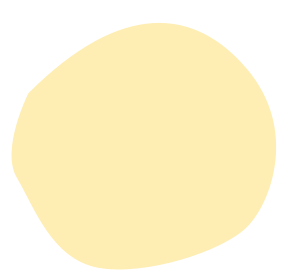 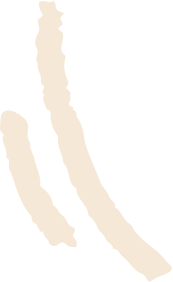 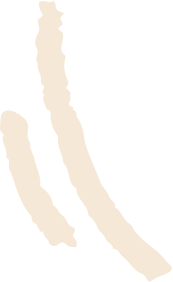 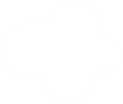 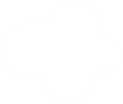 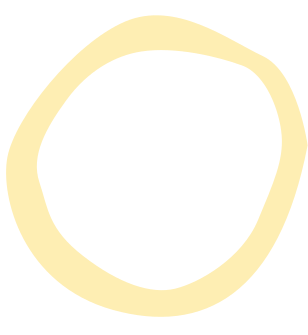 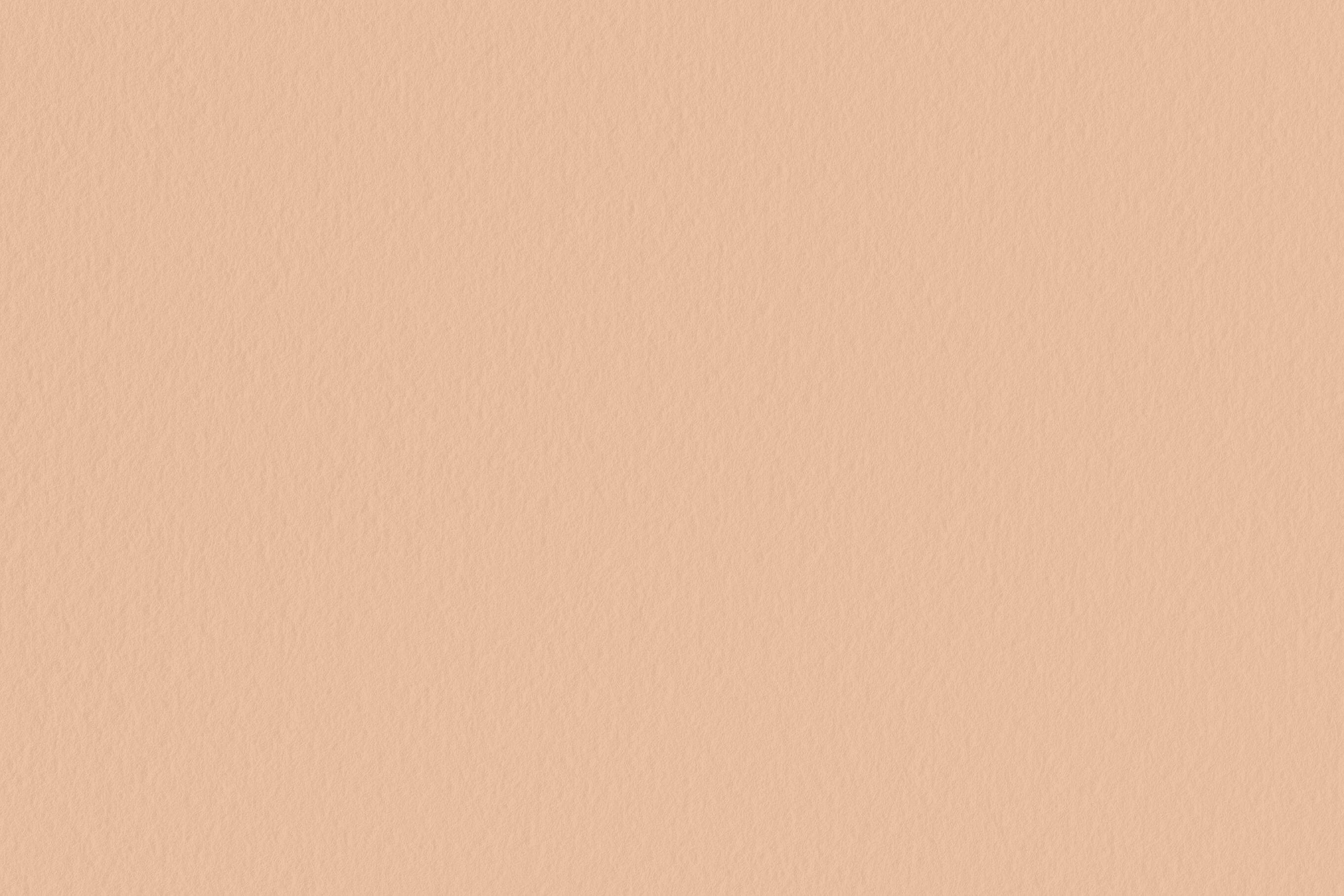 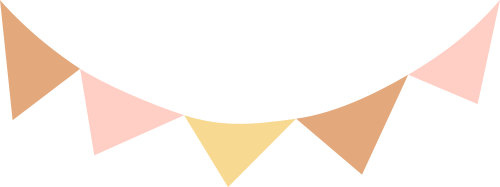 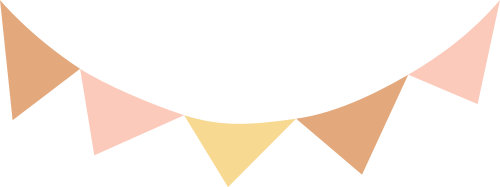 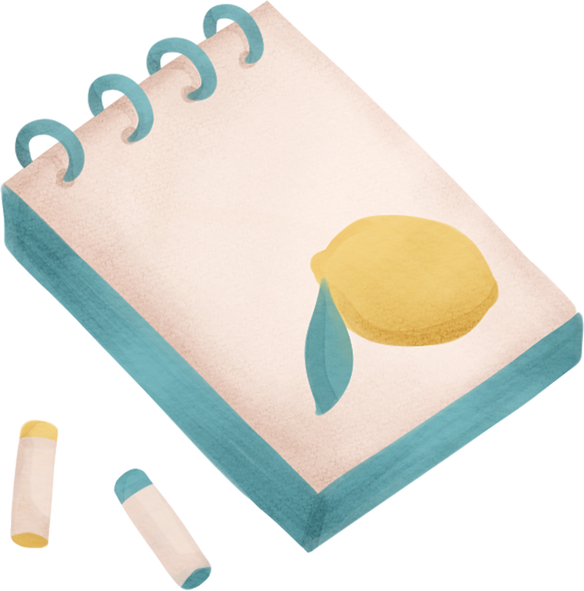 Kesimpulan
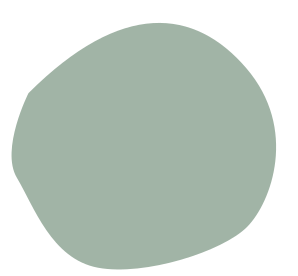 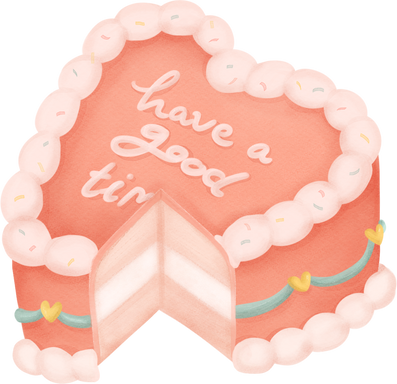 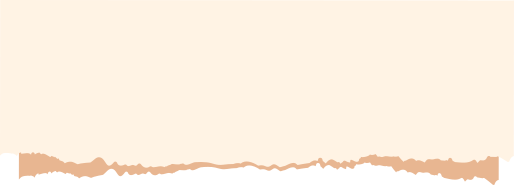 Kepemimpinan Kontingensi adalah keadaan yang tidak dapat ditebak pada waktu tertentu yang bisa saja mengendurkan niat untuk berproduktif dalam bekerja. Oleh karena sebagai pemimpin haruslah dinamis dan tanggap pada setiap keadaan yang ditemui. Kontingensi adalah bentuk rencana yang tidak ada dalam tahap perencanaan, namun telah diprediksi atau diperkirakan tentang apa yang akan dilakukan oleh pemimpin. Sama halnya dalam sebuah pekerjaan ada beberapa hal yang seharusnya dapat dikendalikan tetapi saat itu pula harus butuh kekuatan lain agar semuanya dapat terkendali.
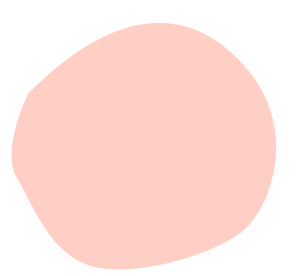 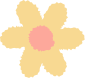 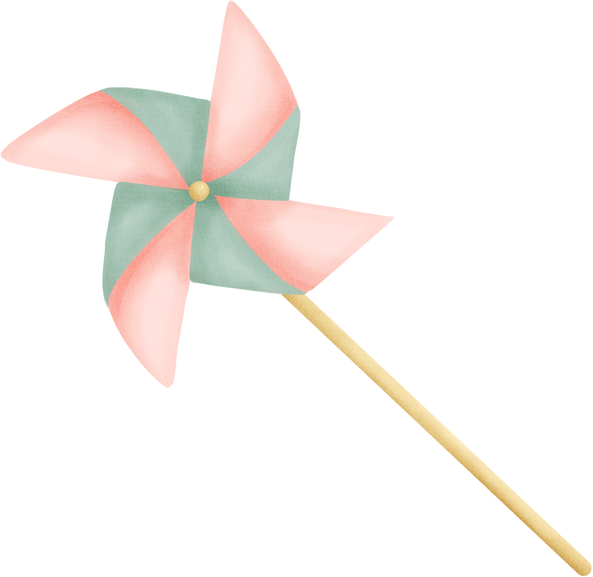 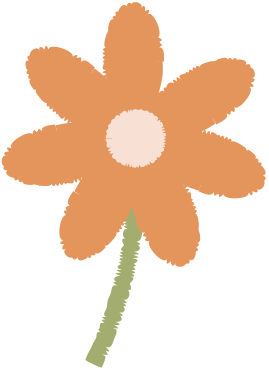 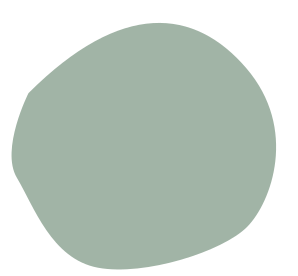 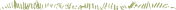 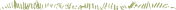 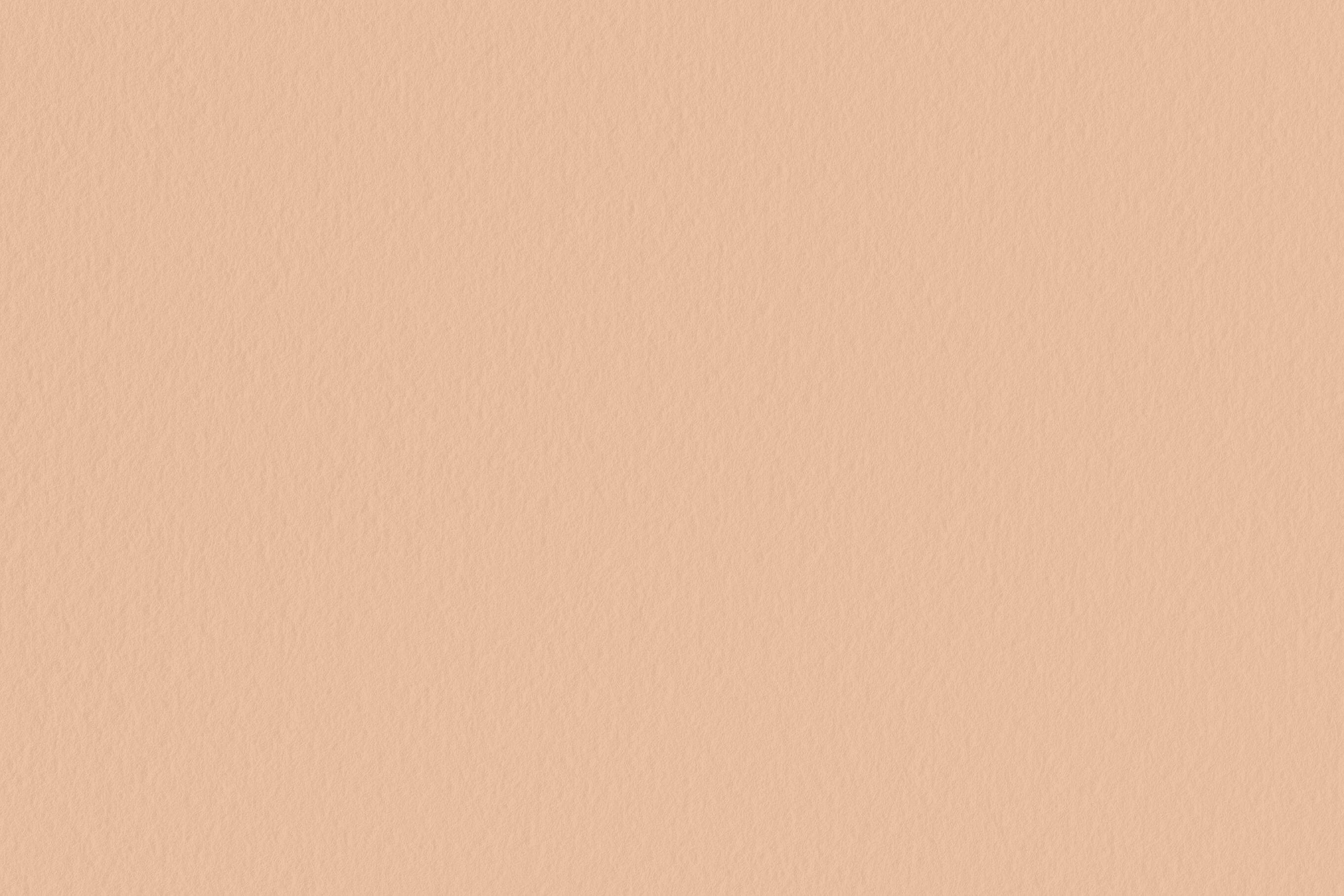 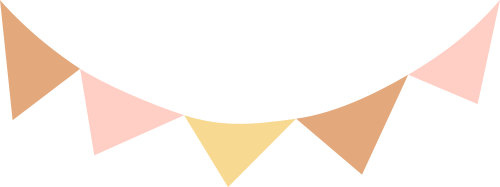 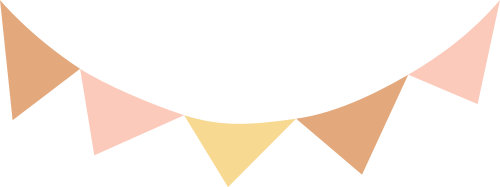 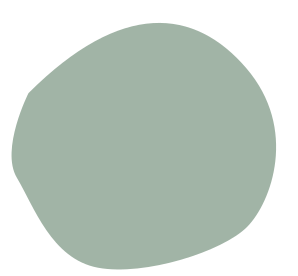 thank you for watching
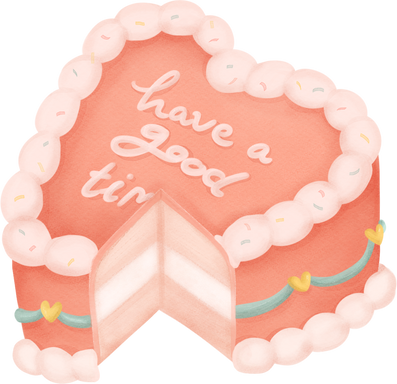 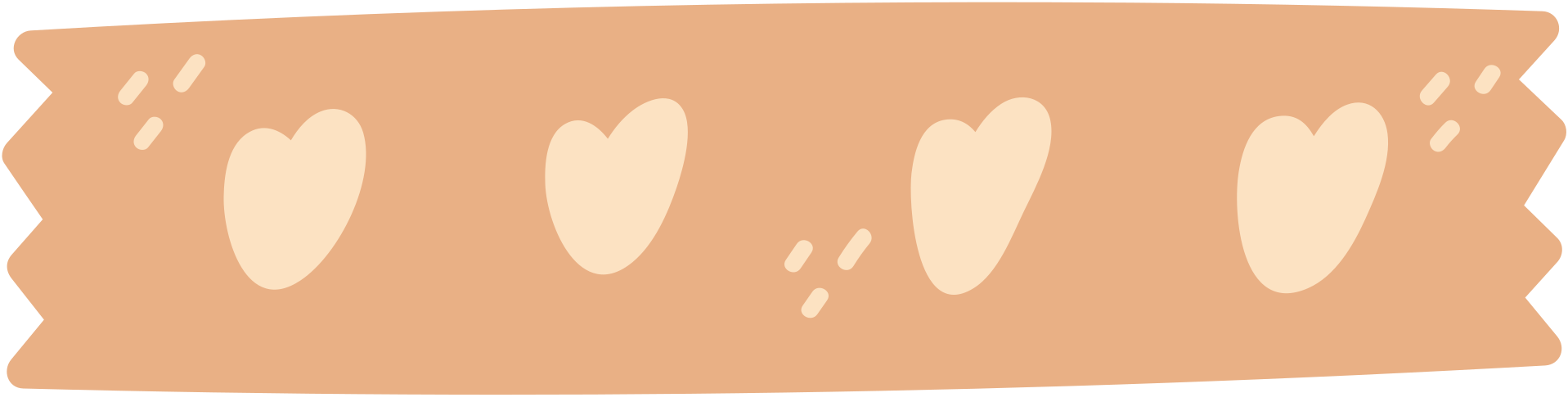 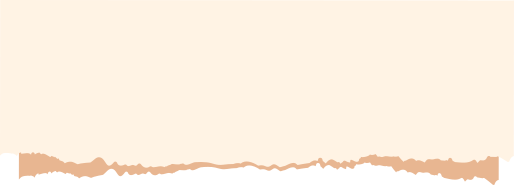 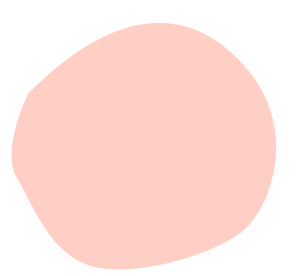 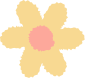 thank you!
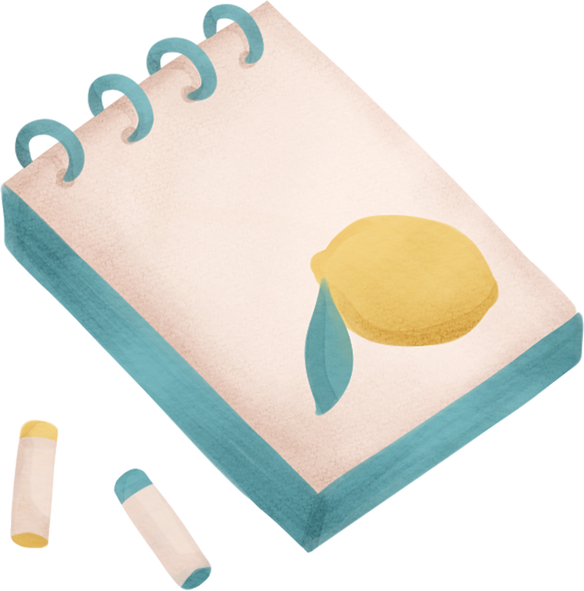 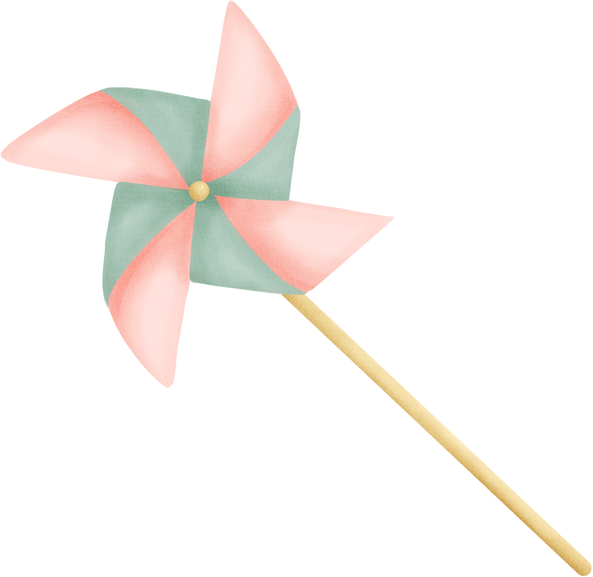 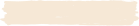 Thanks
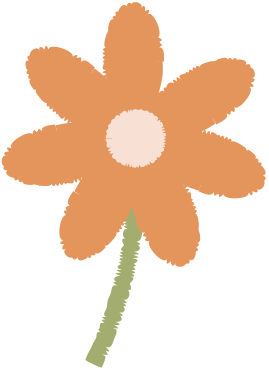 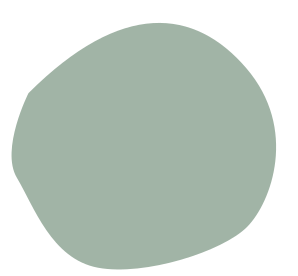 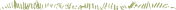 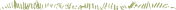